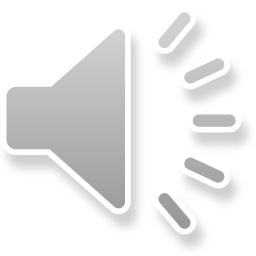 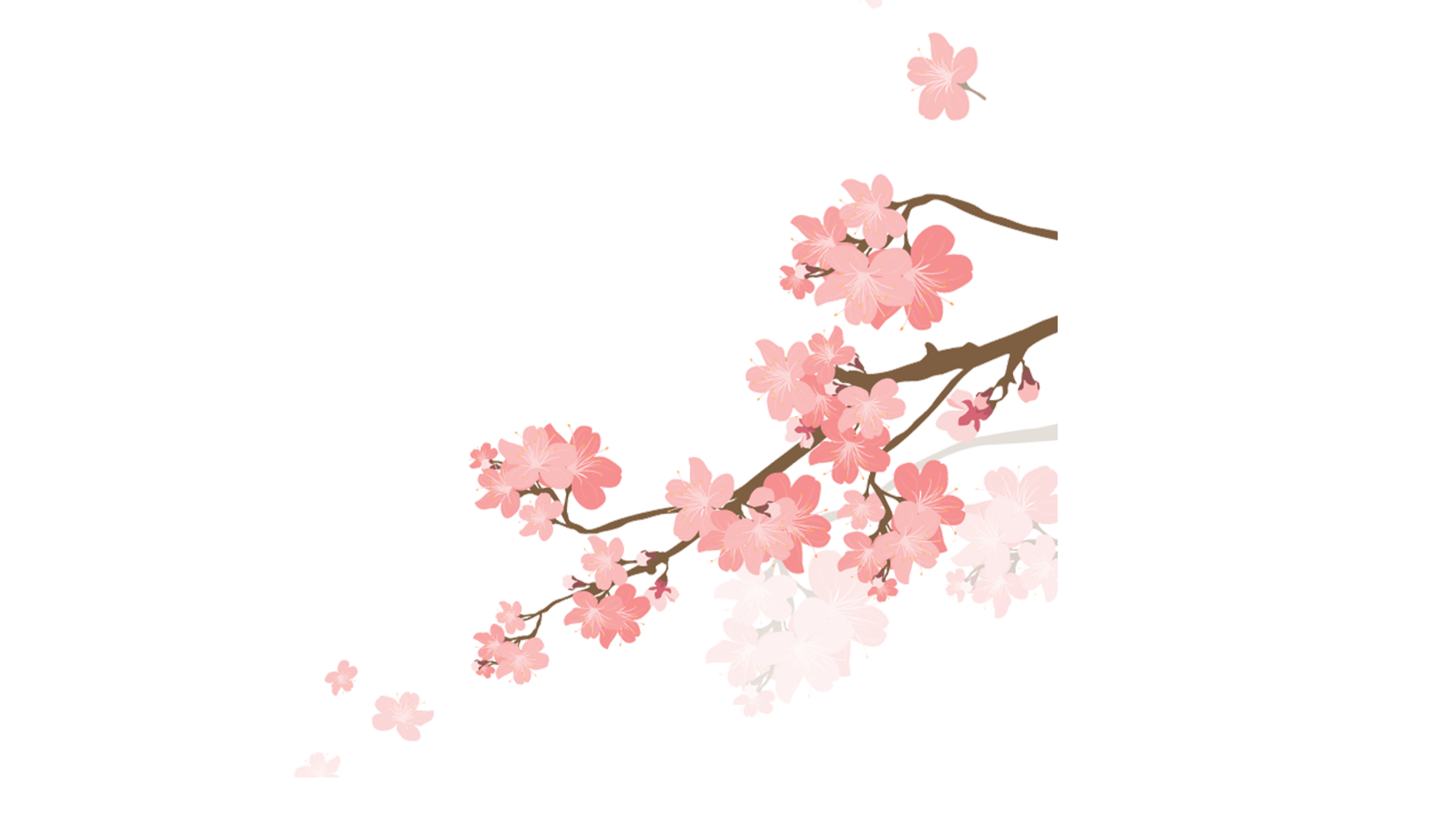 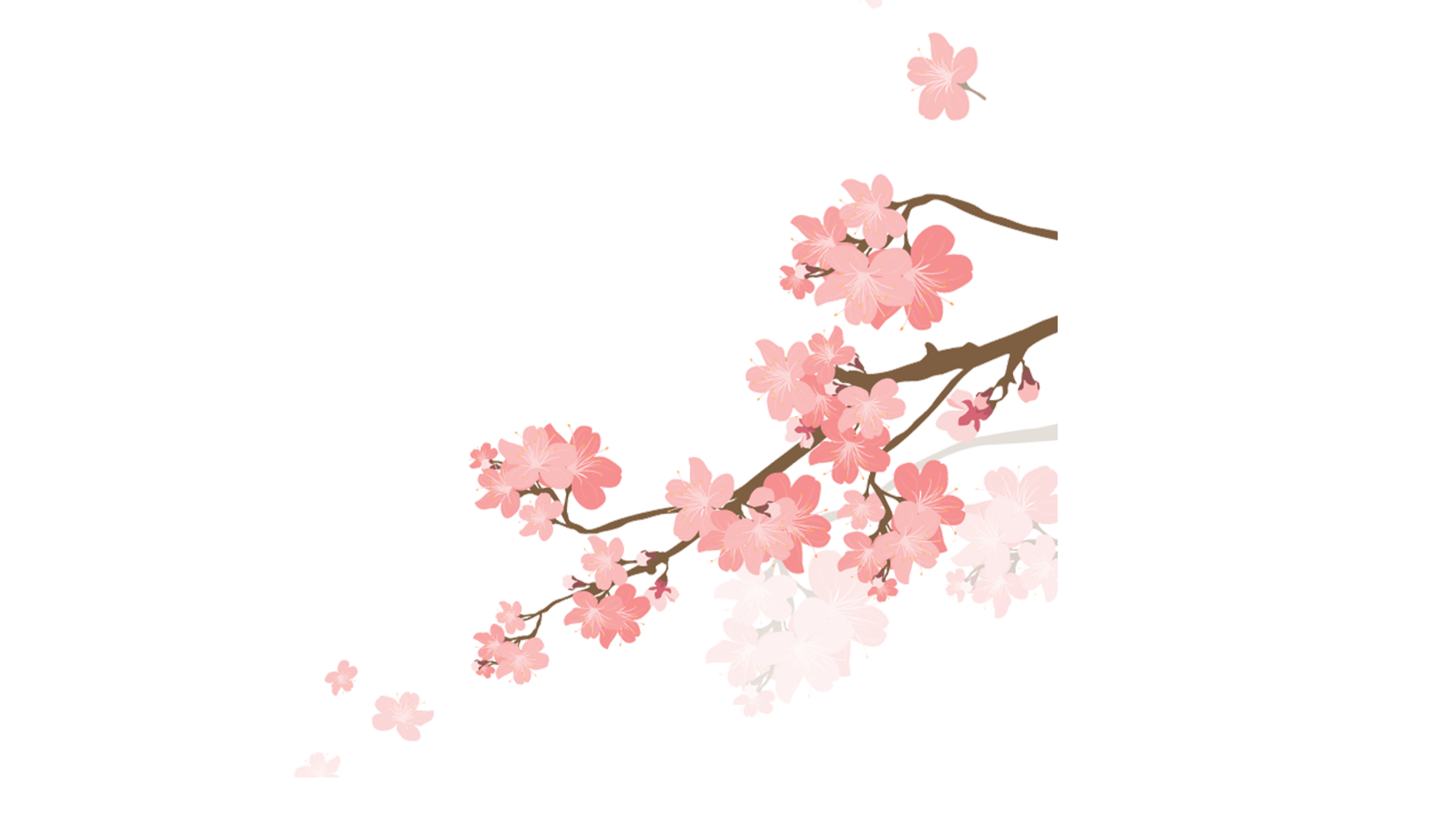 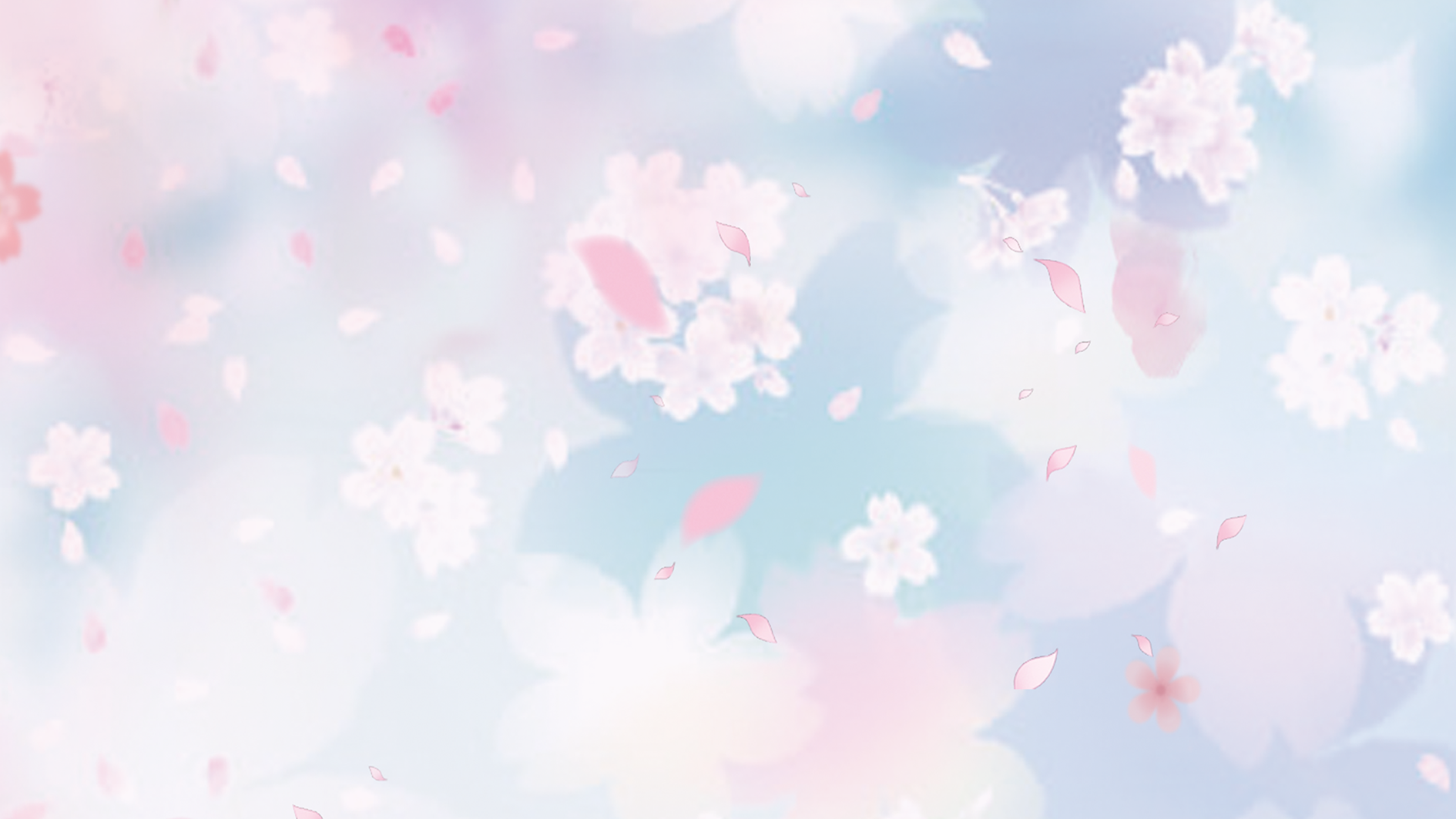 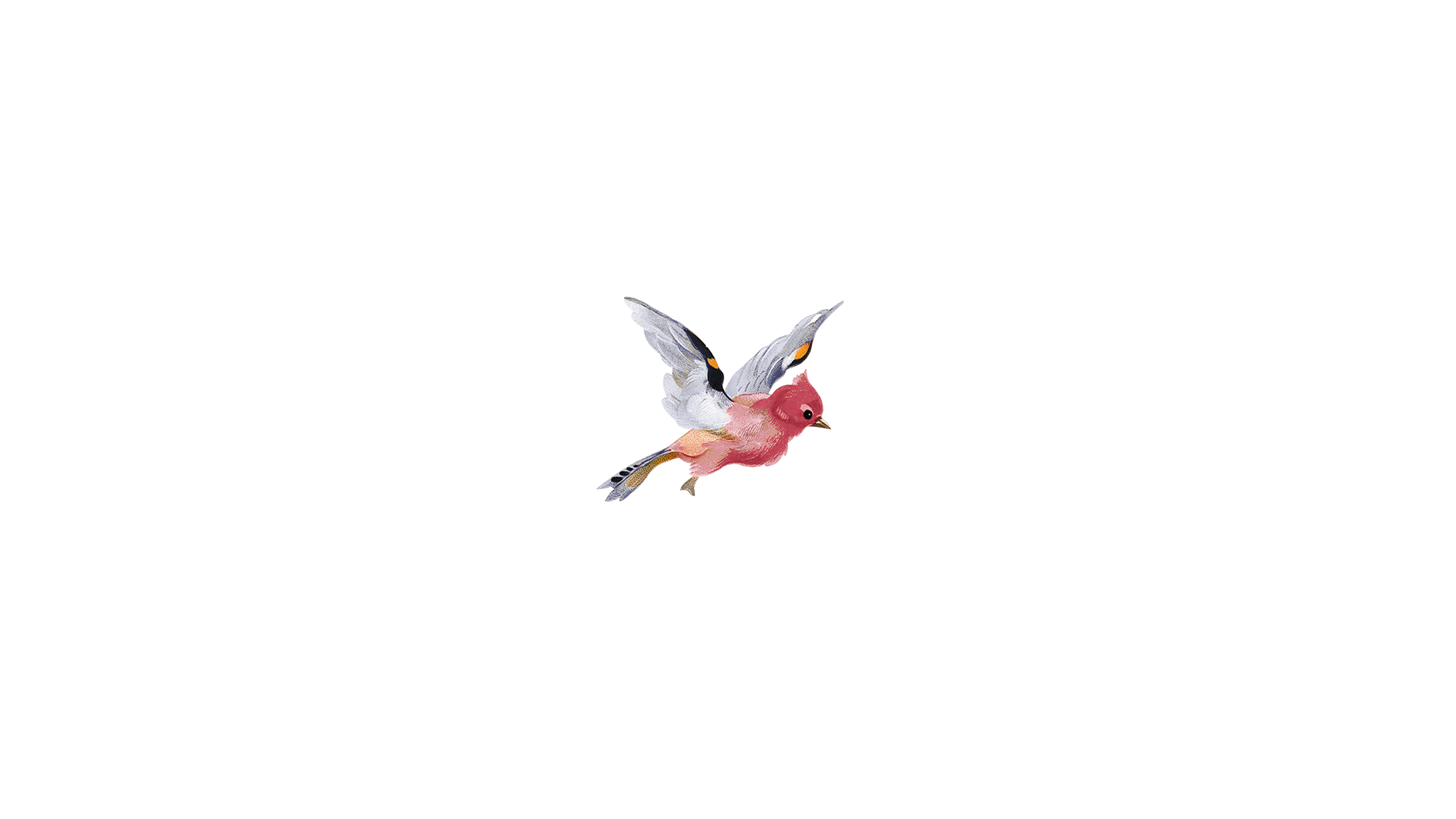 你好三月
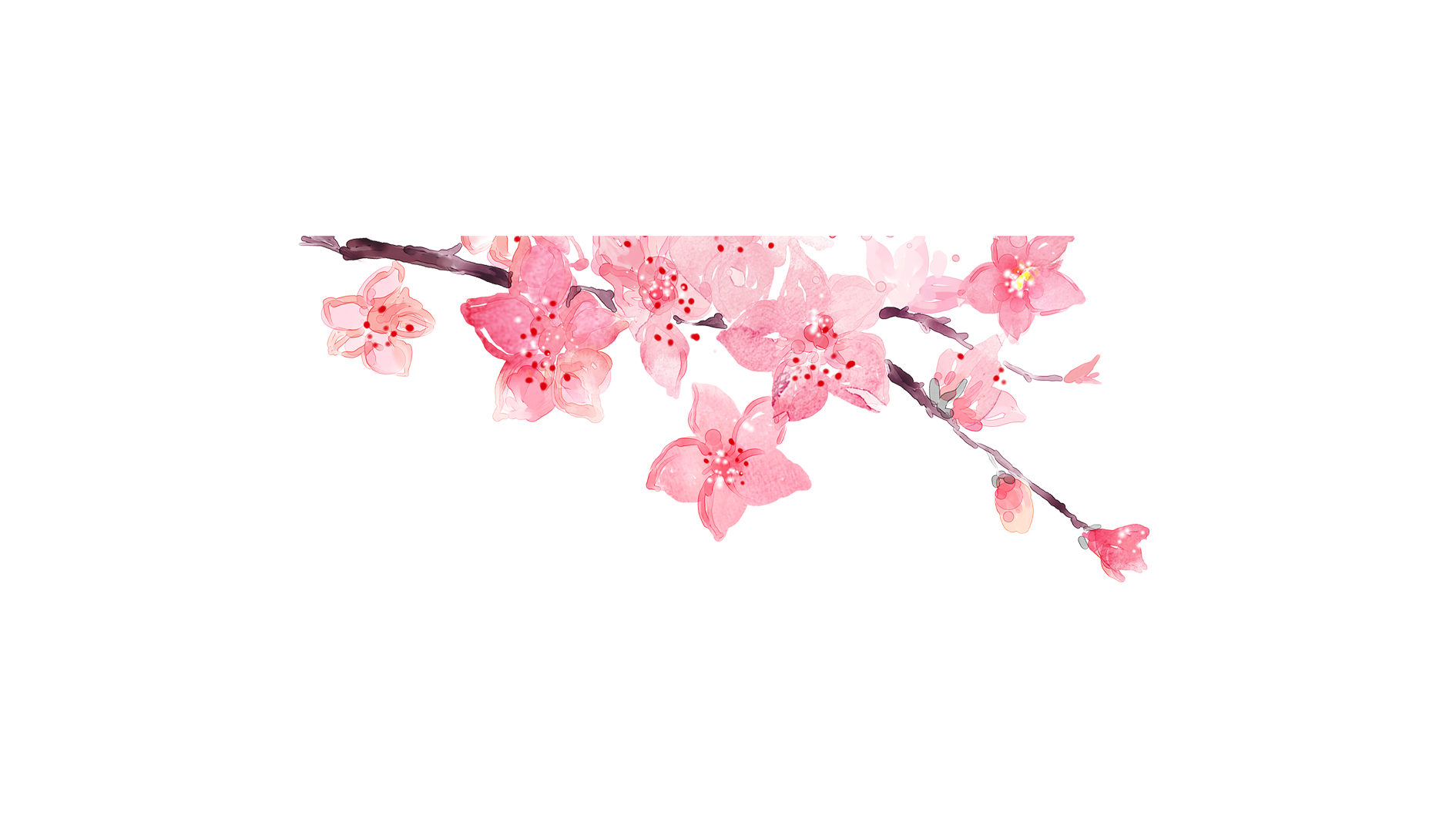 MARCH HELLO SPRING SEASON
演讲人：PPT汇
时间：2021.3.10
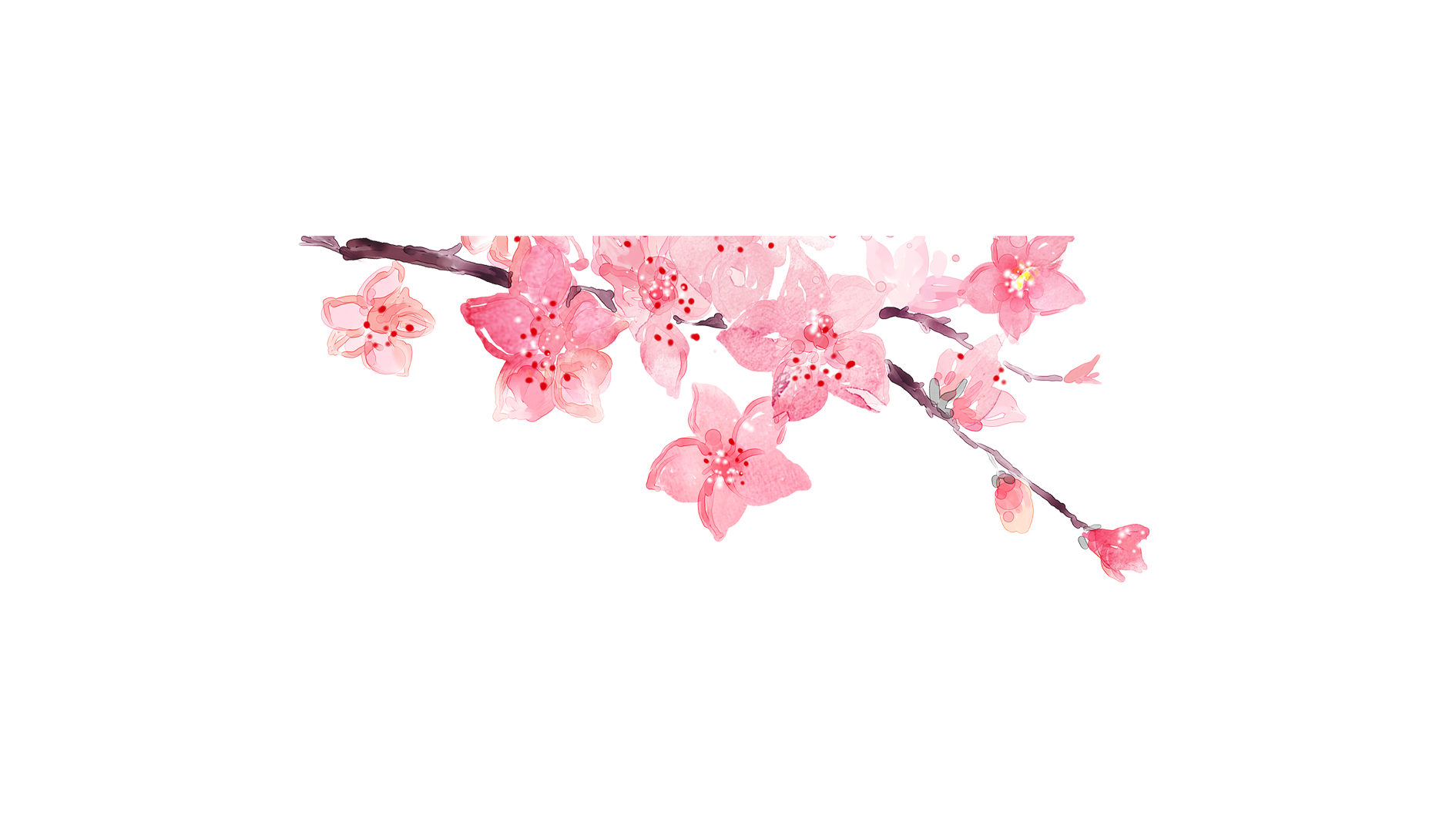 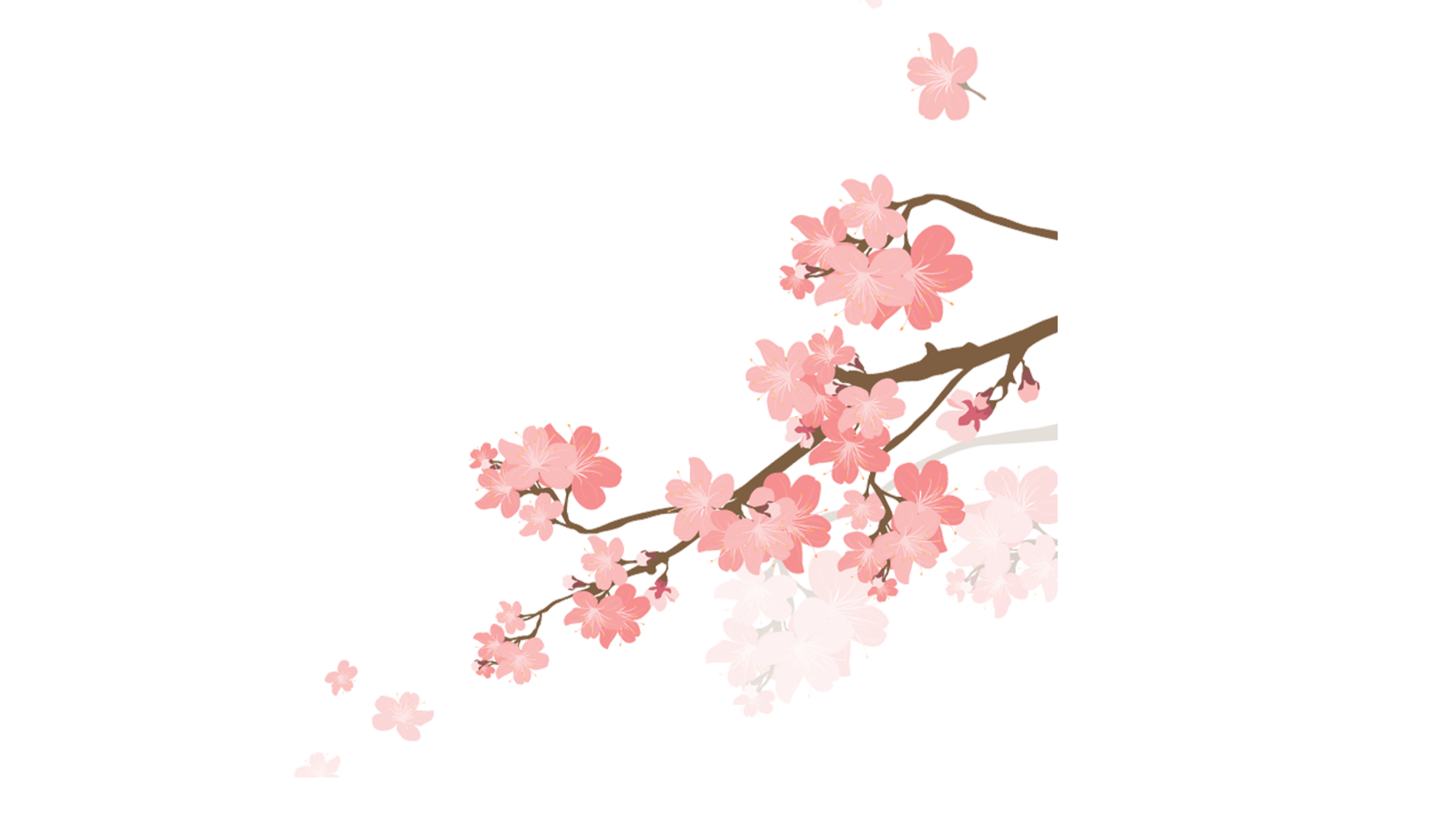 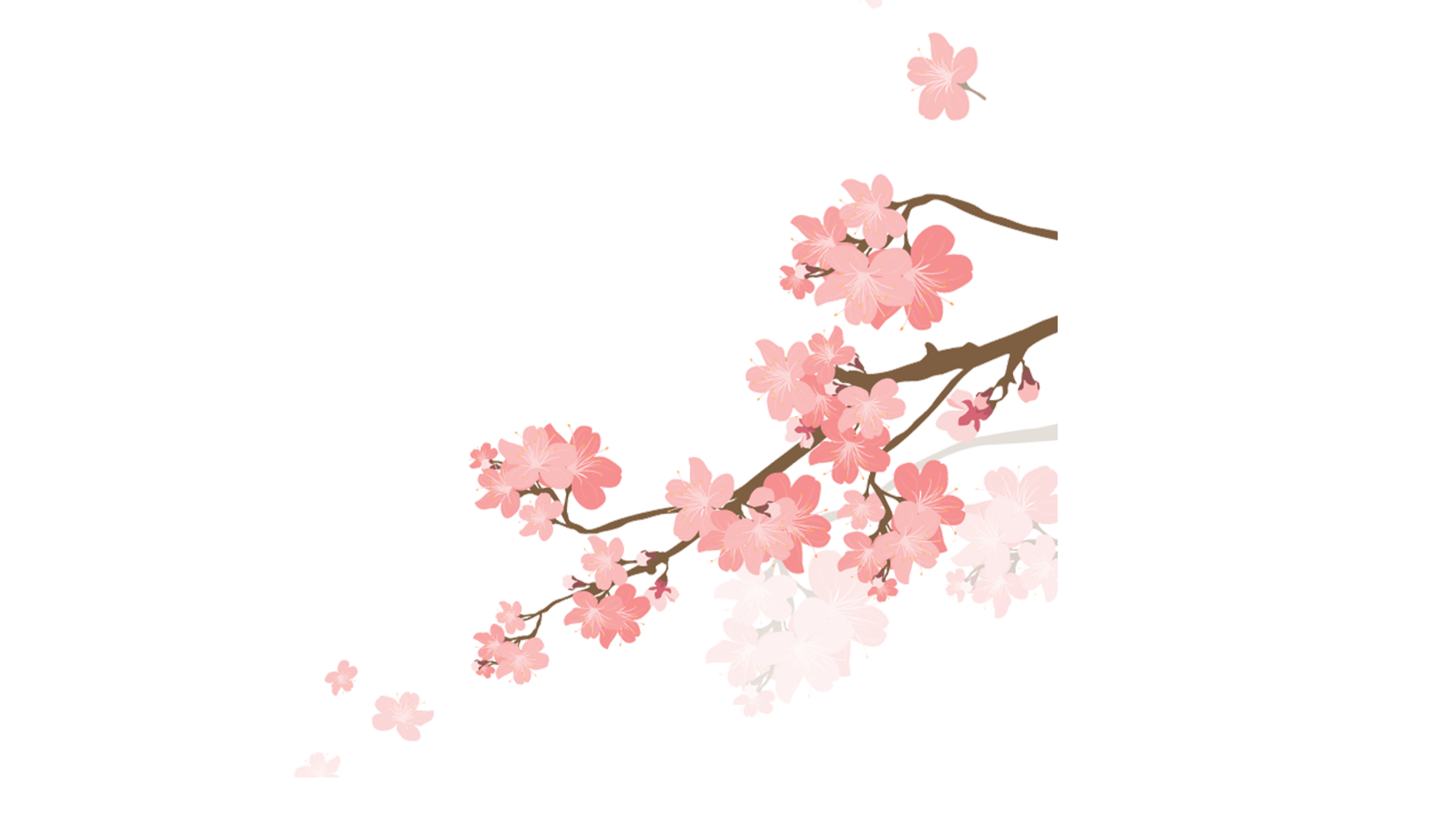 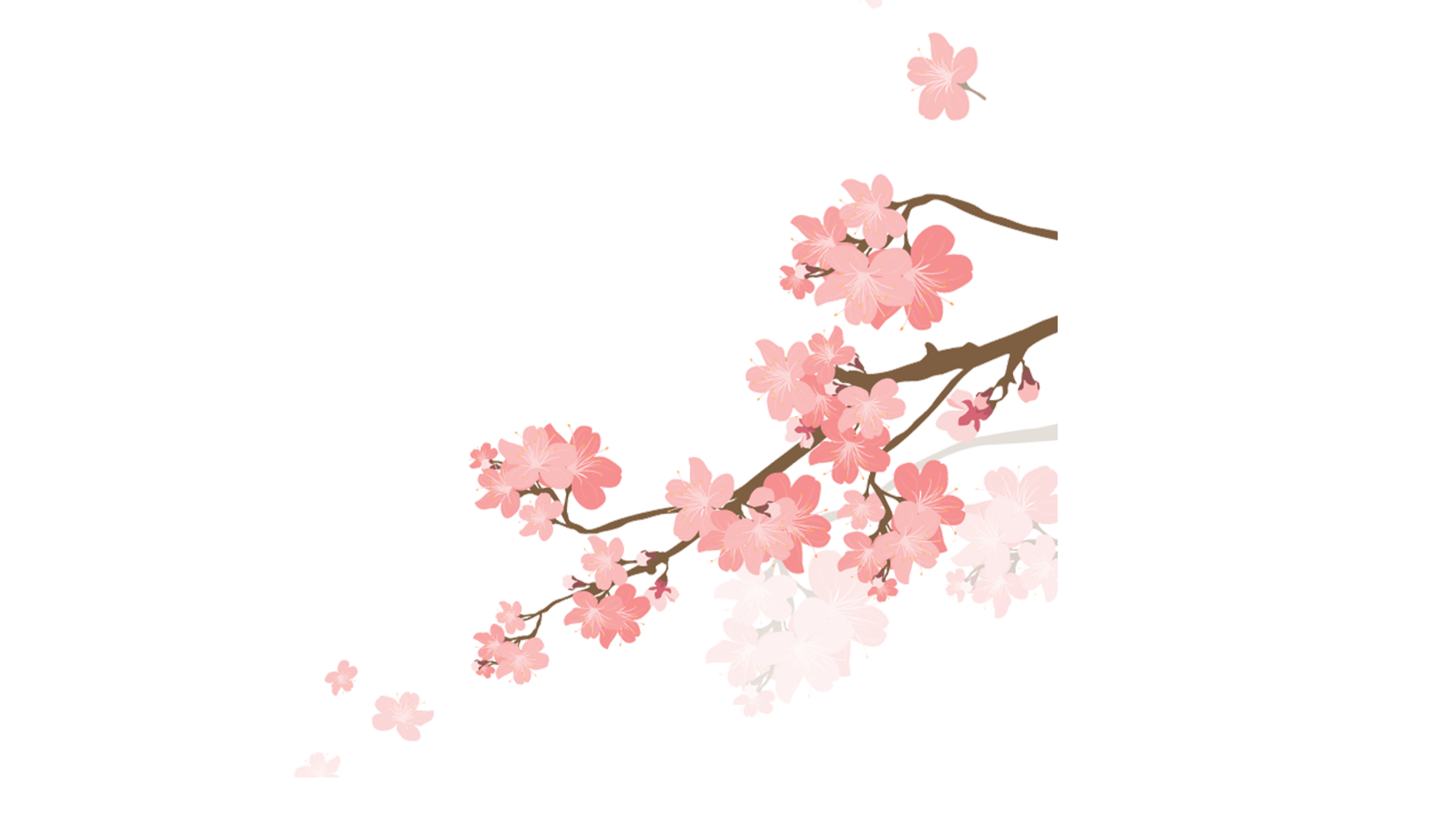 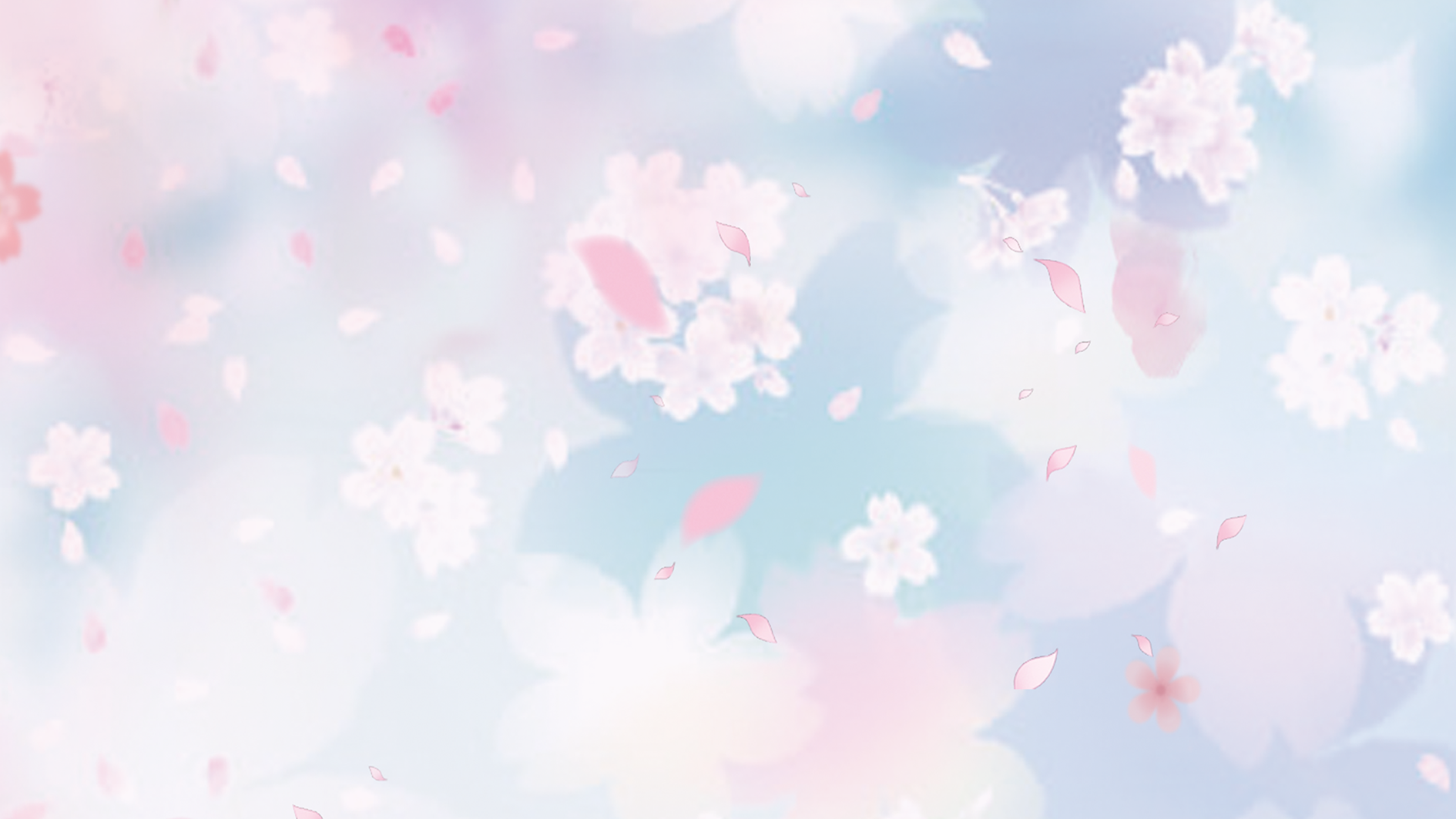 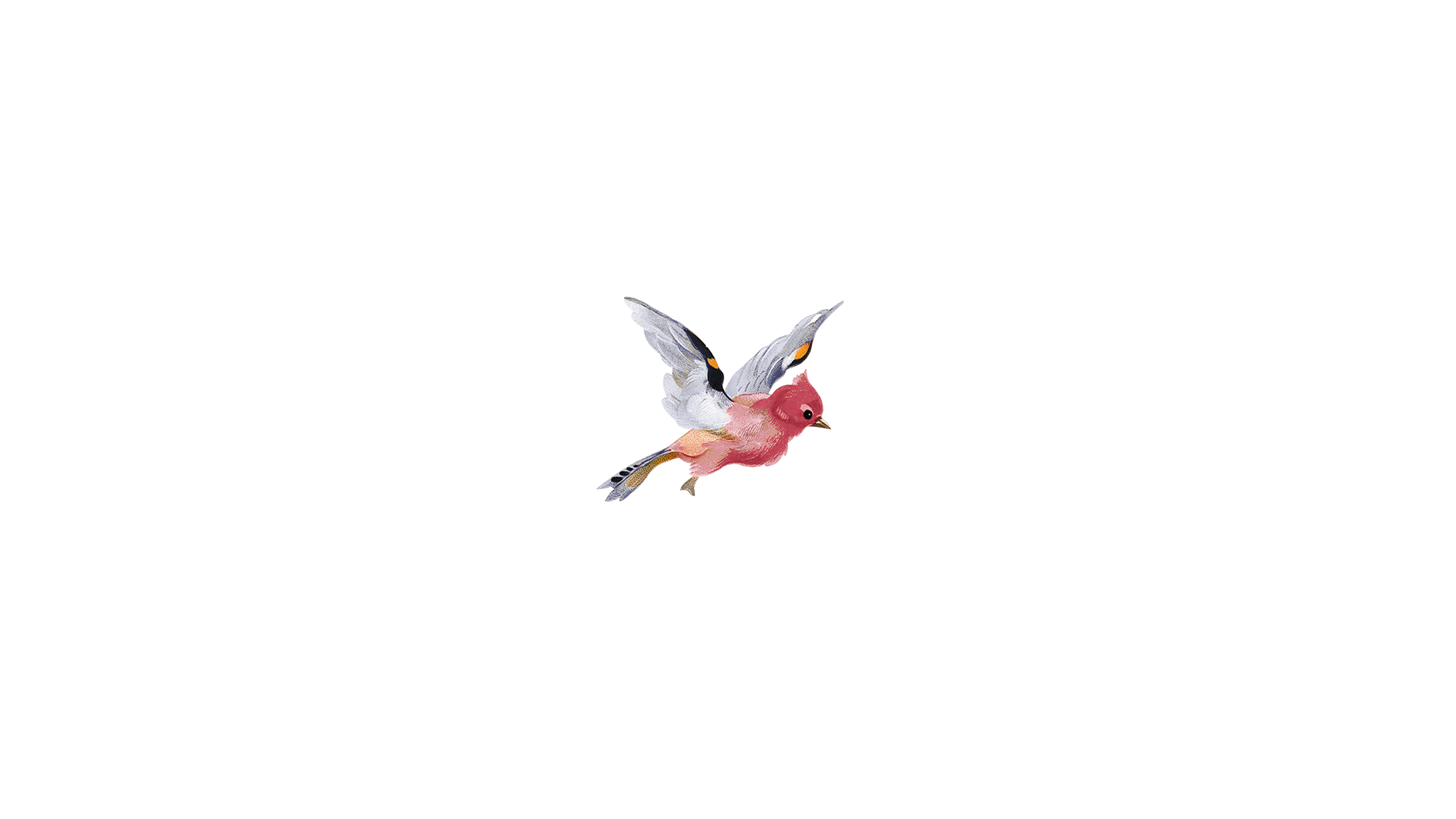 目录
CONTENT
01
你好三月
02
阳春三月
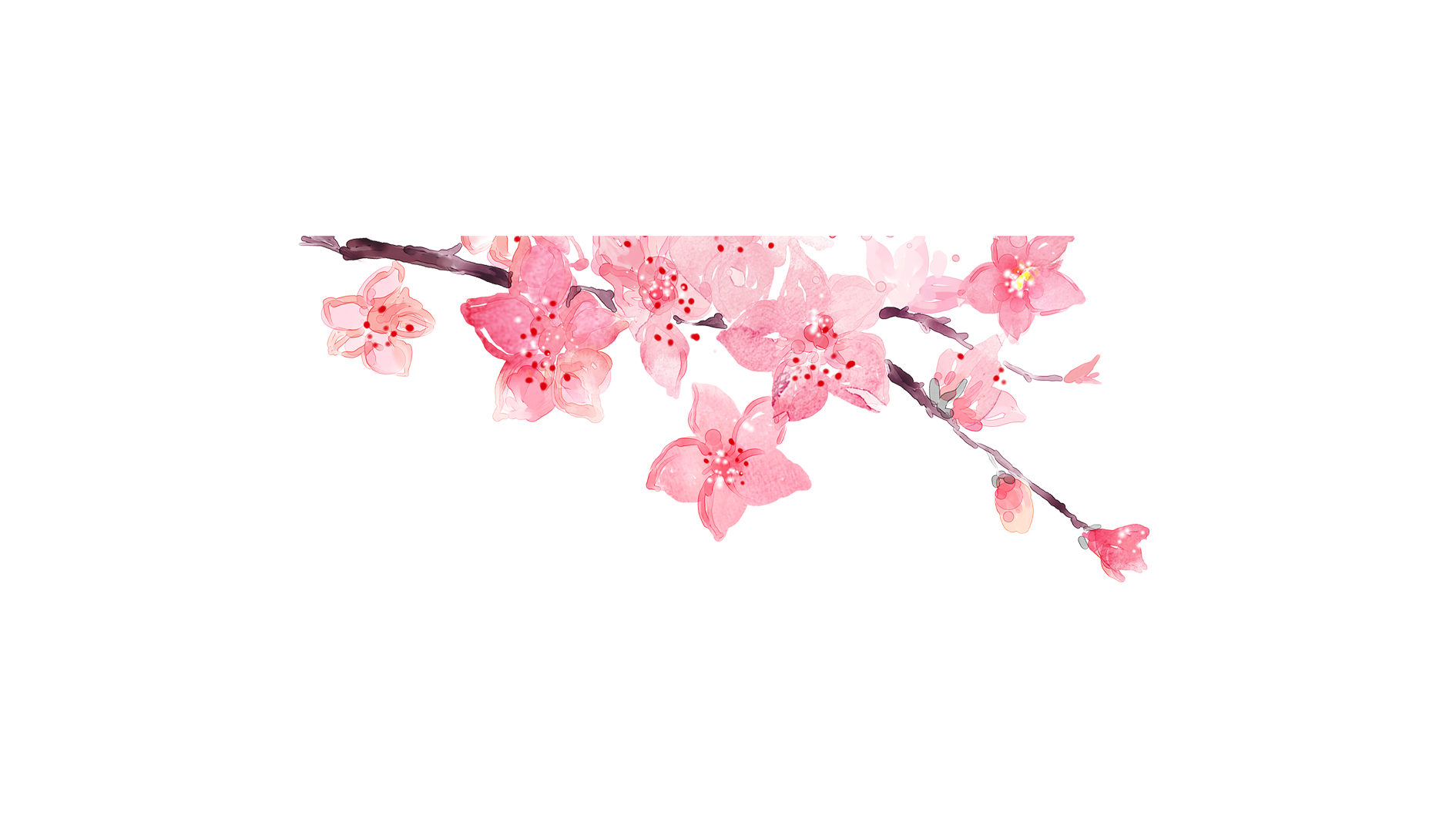 03
三月春风
04
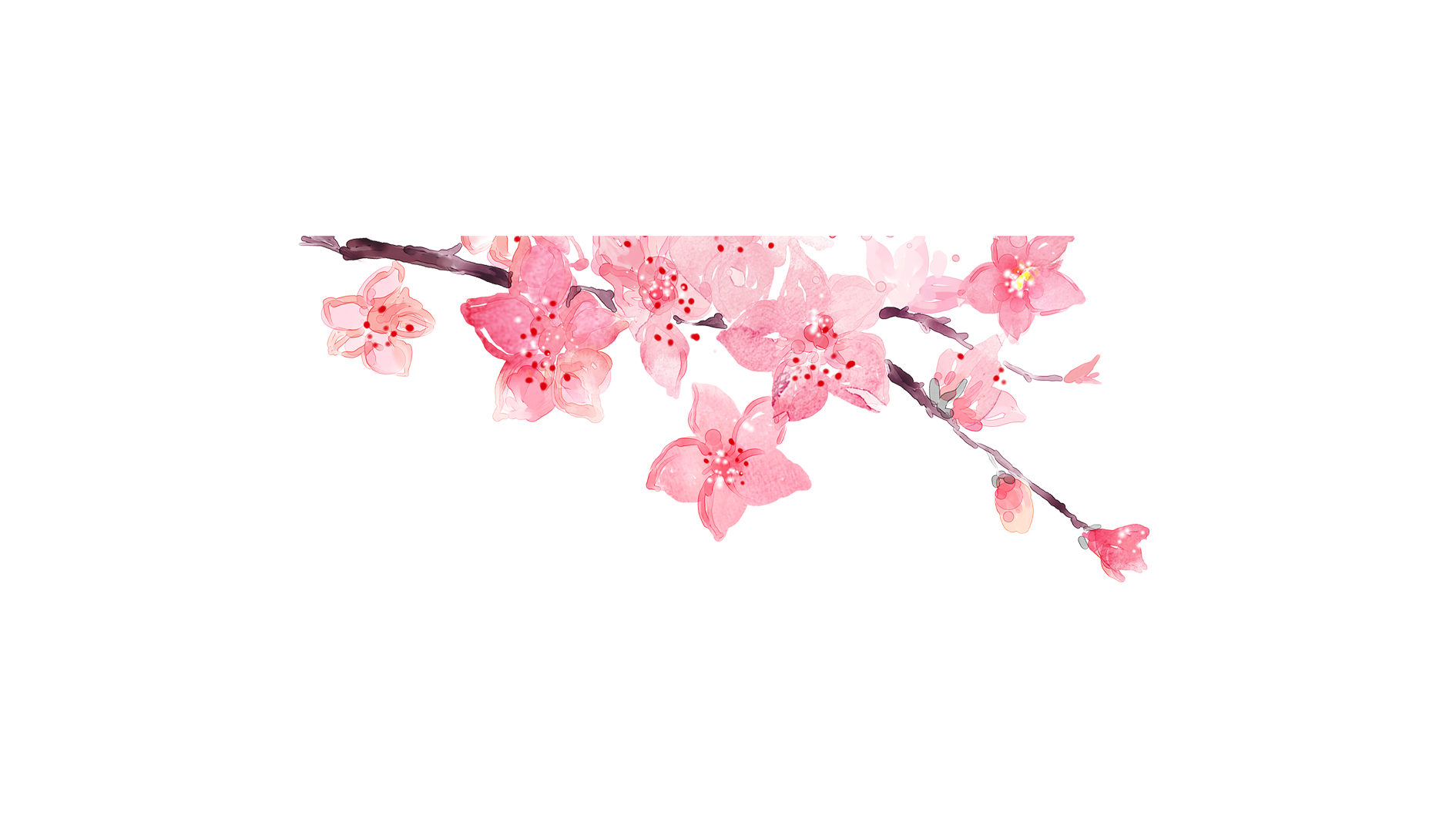 三月如歌
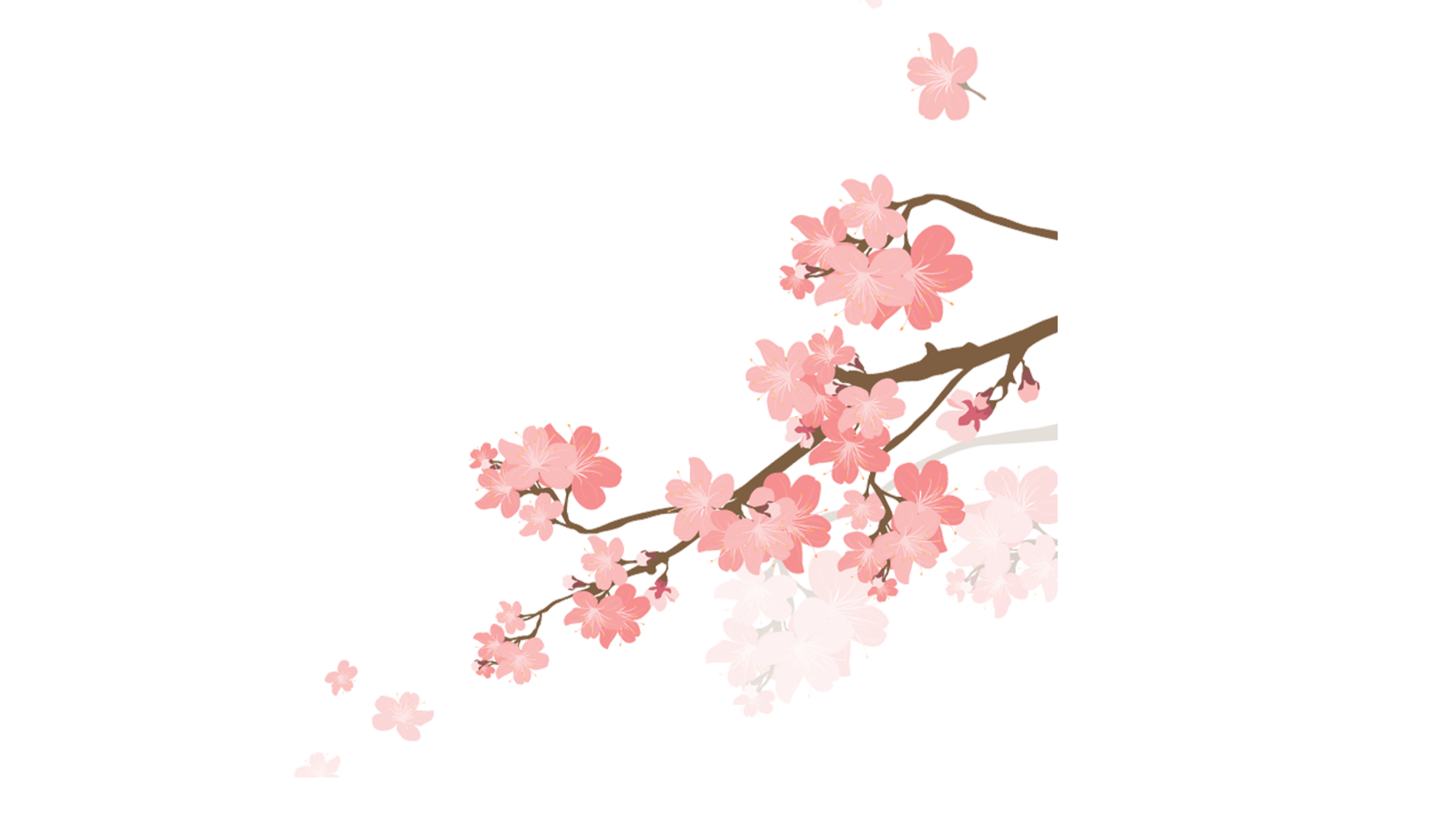 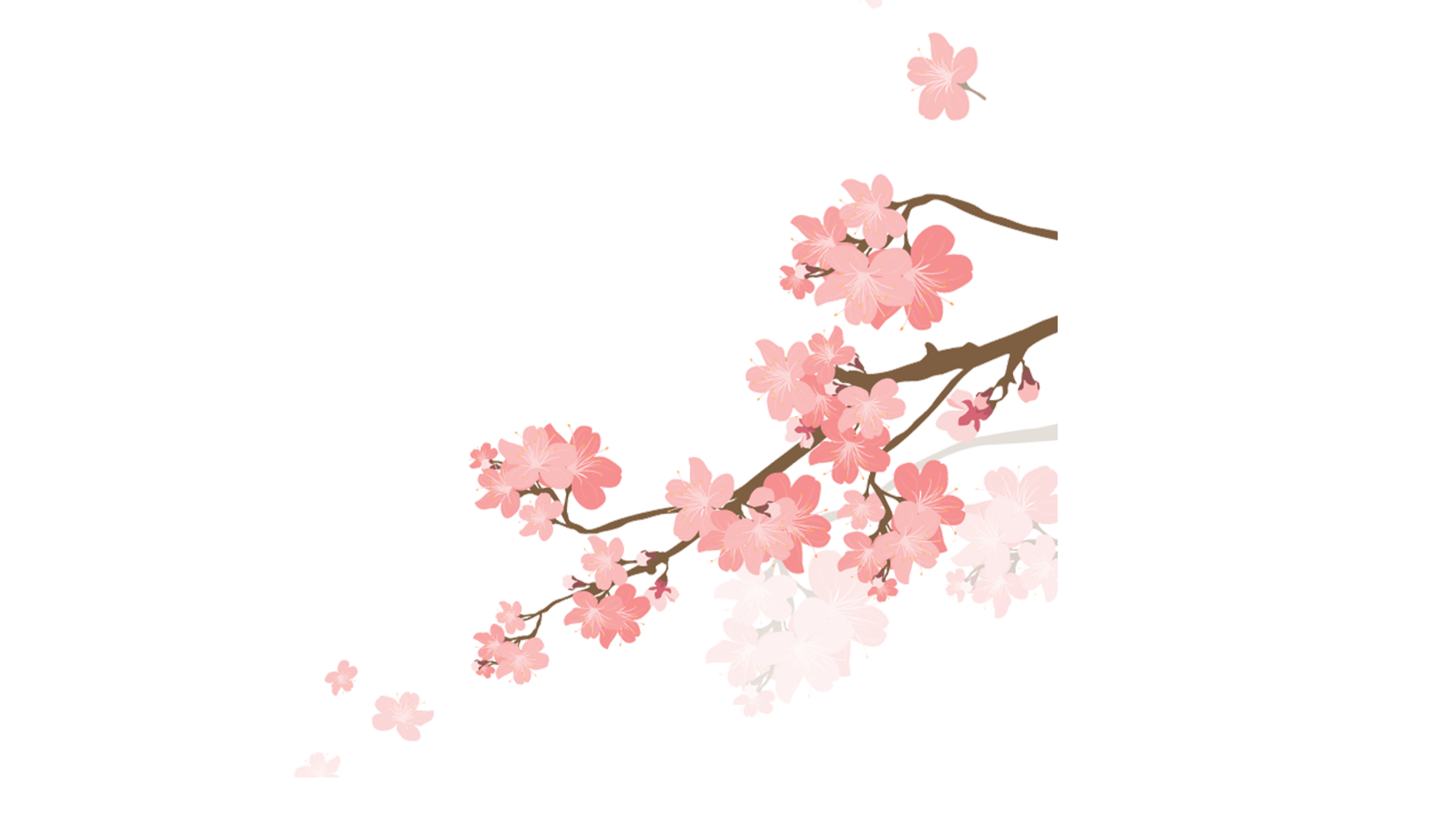 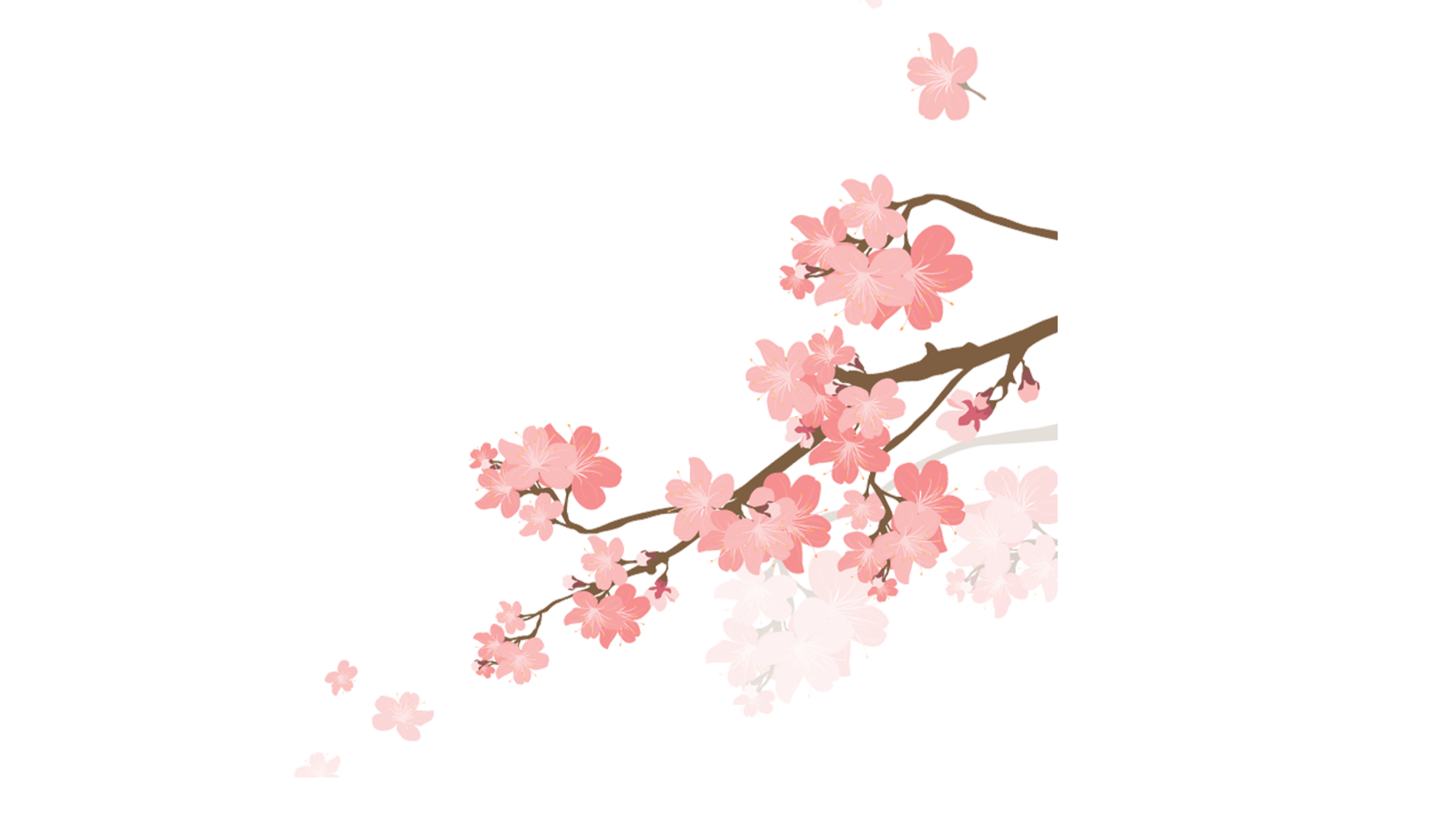 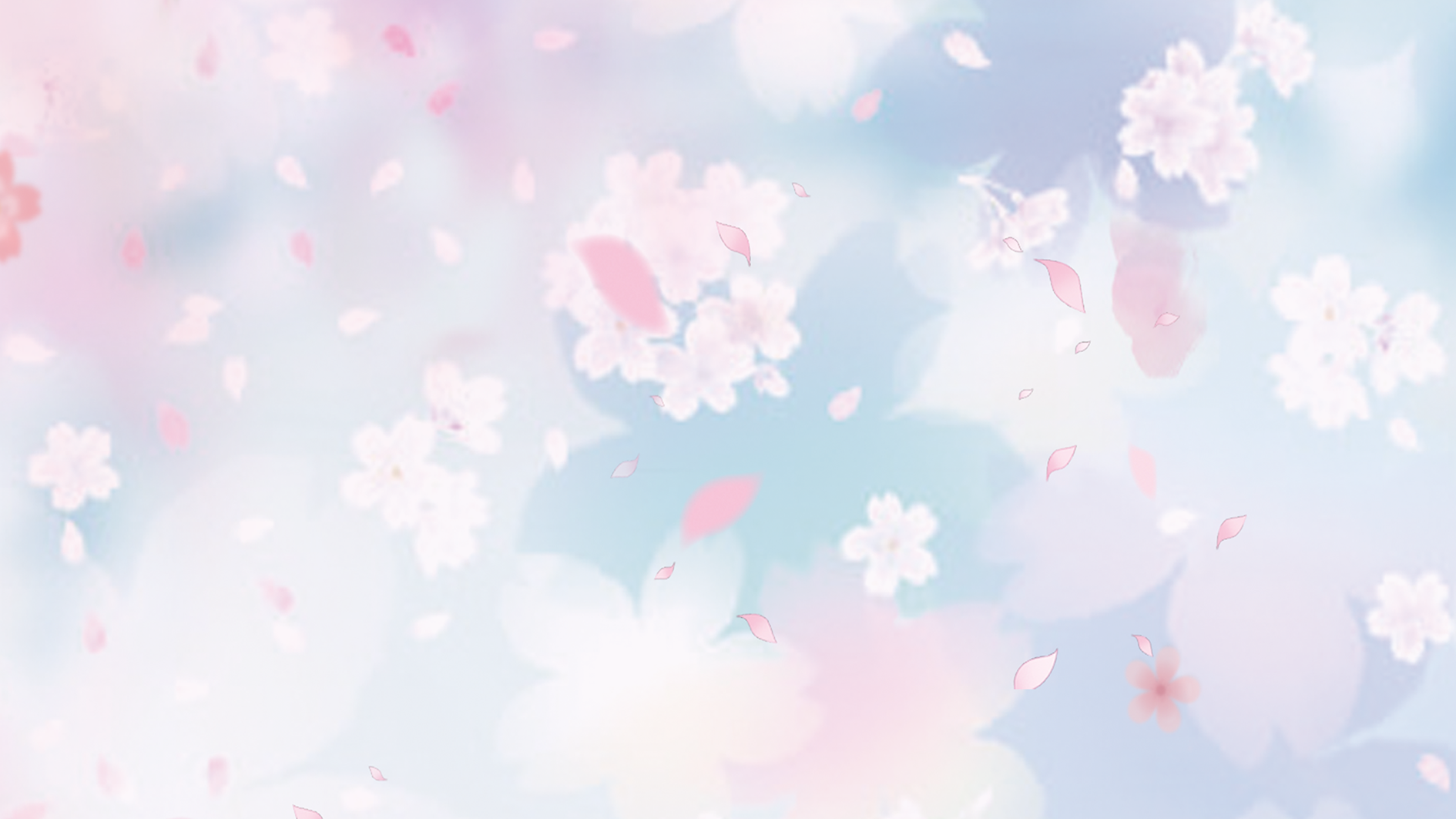 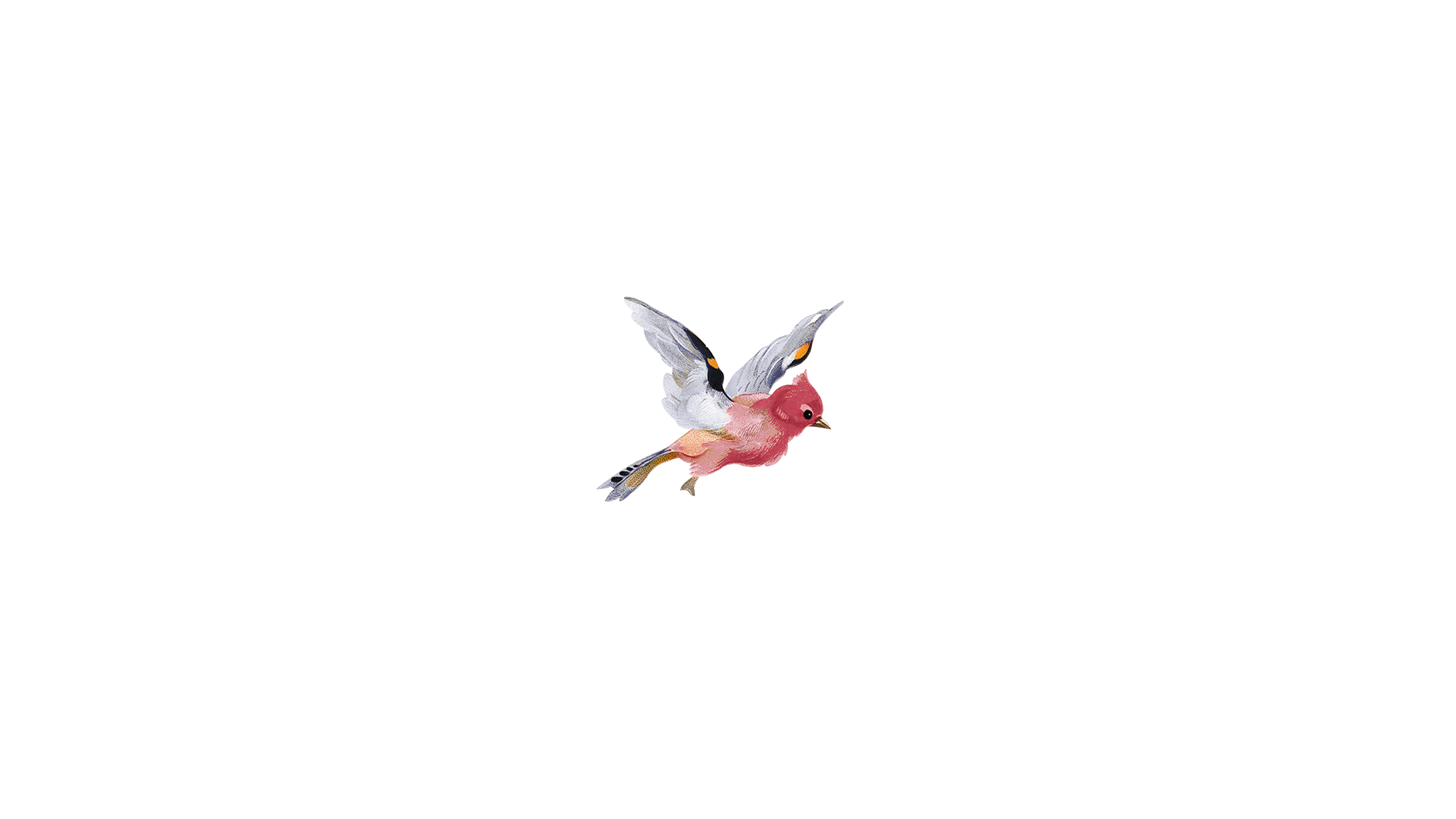 第一部分
你好三月
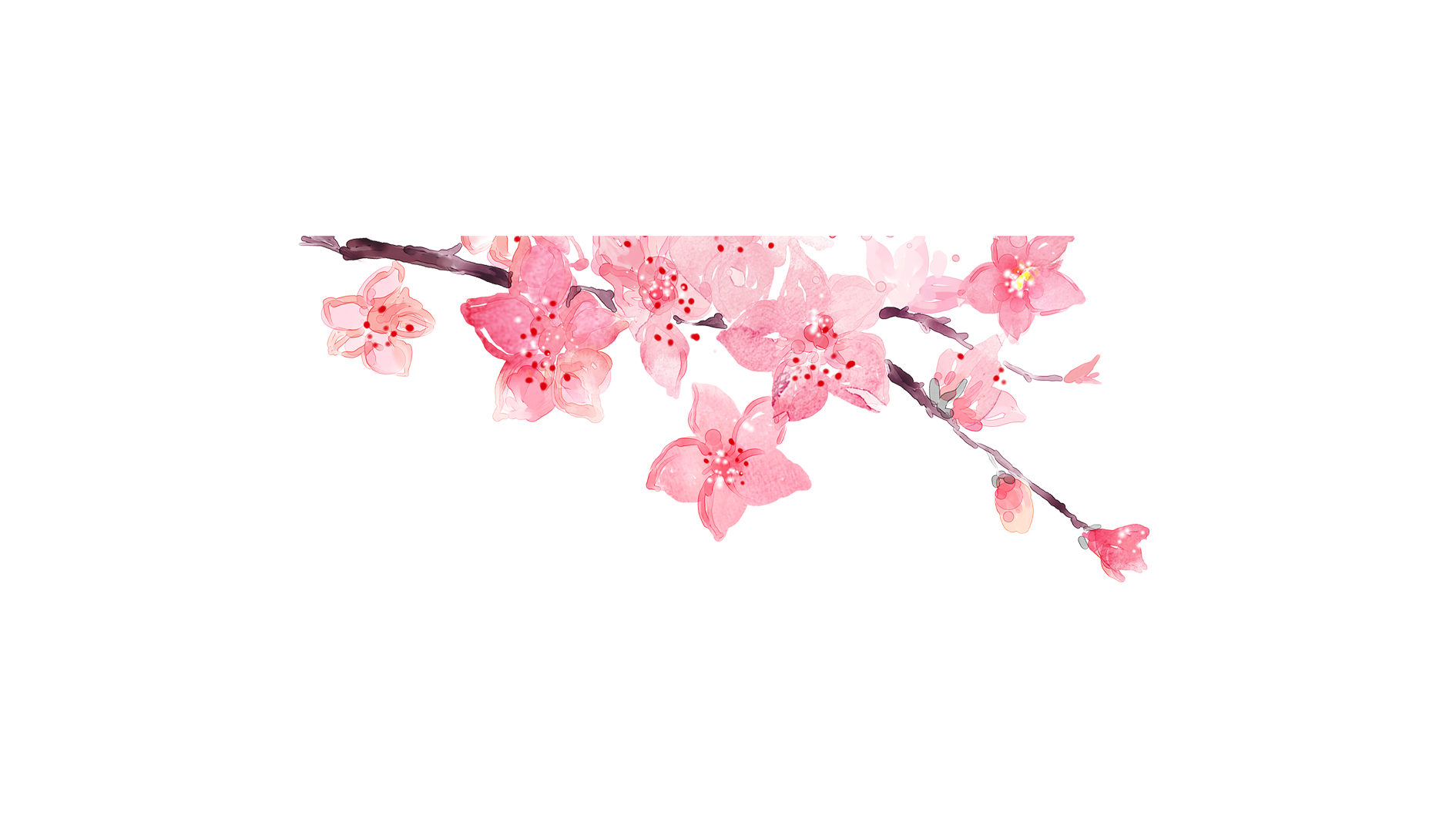 PLEASE ENTER THE TITLE
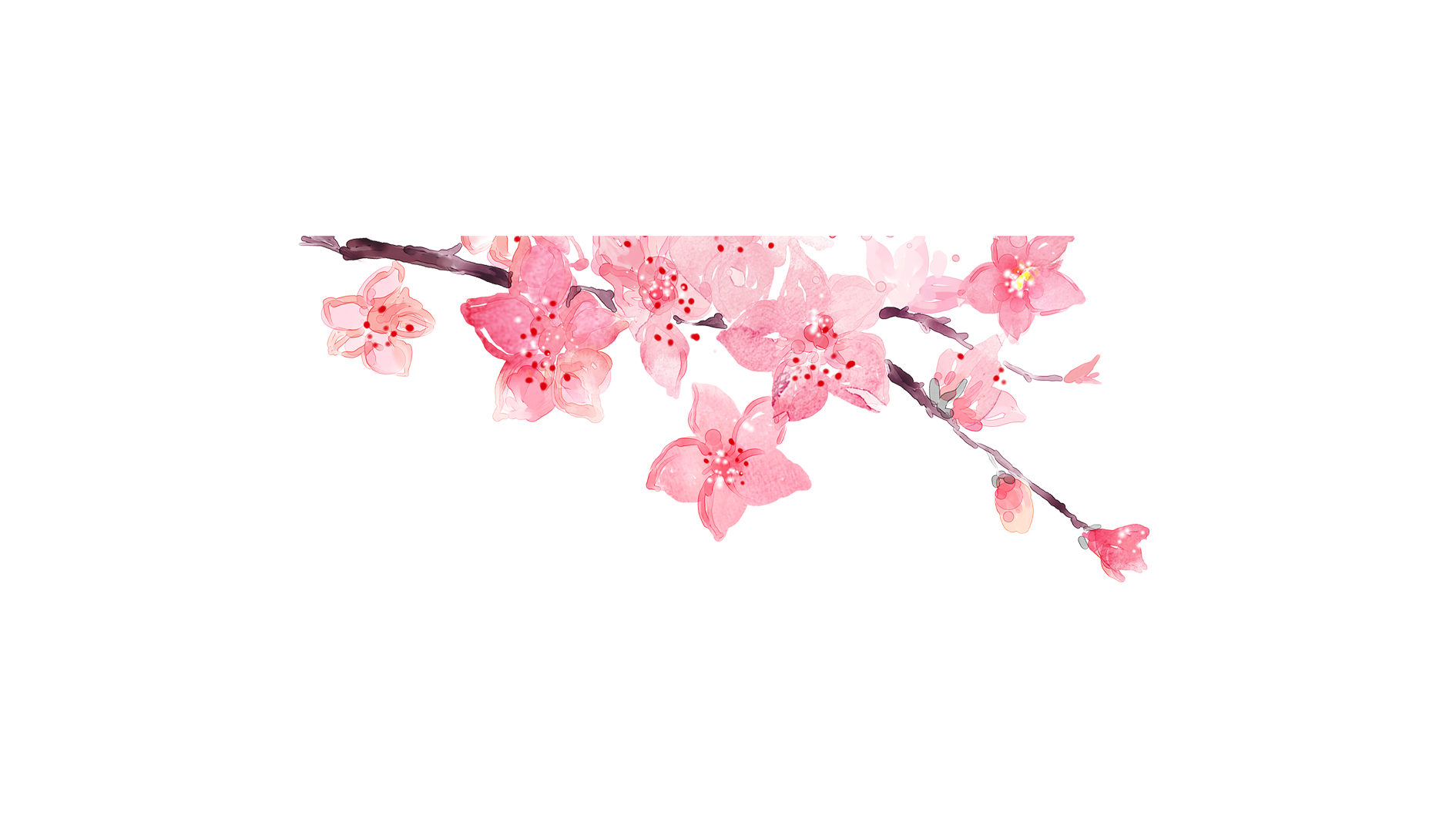 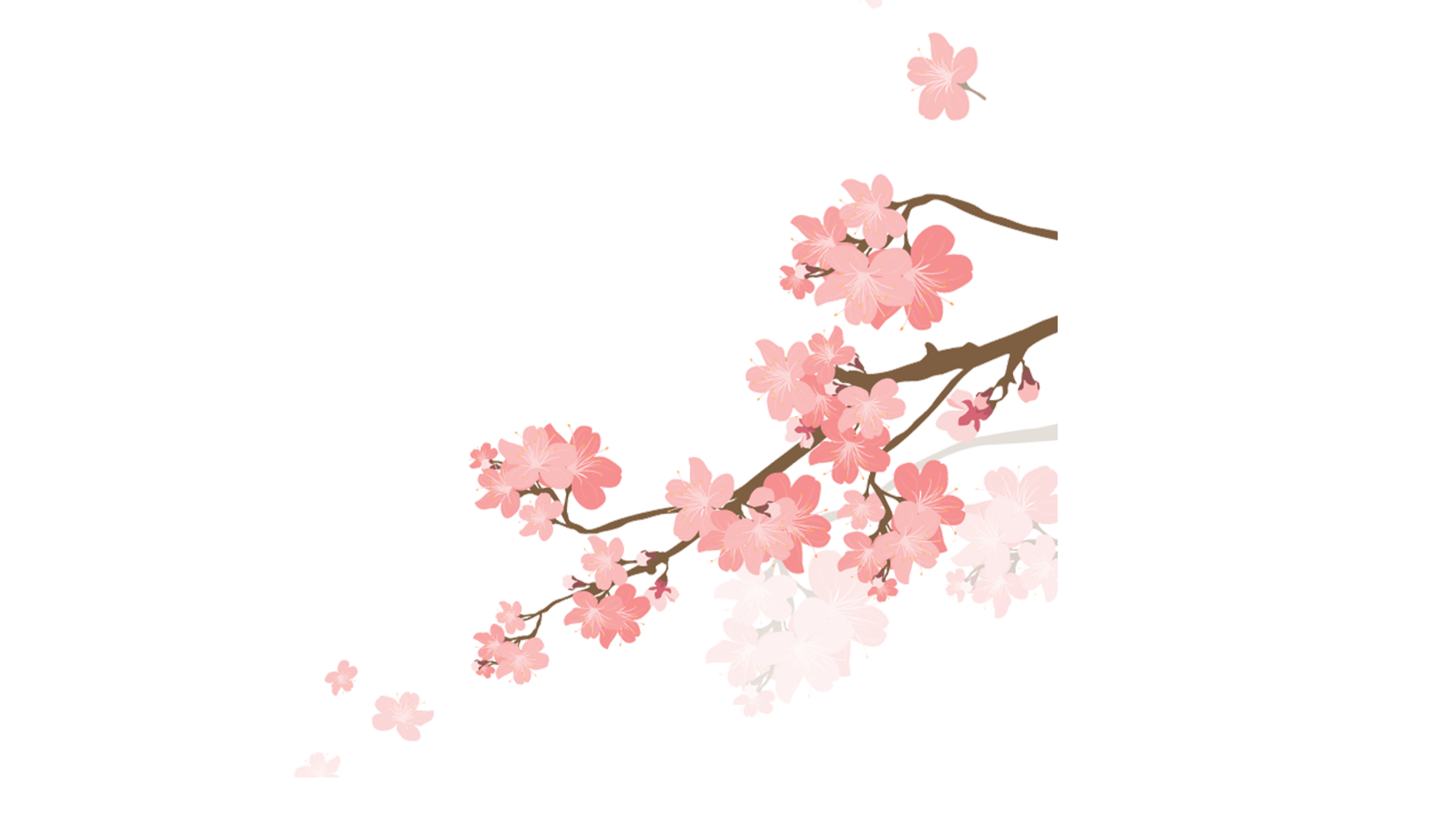 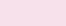 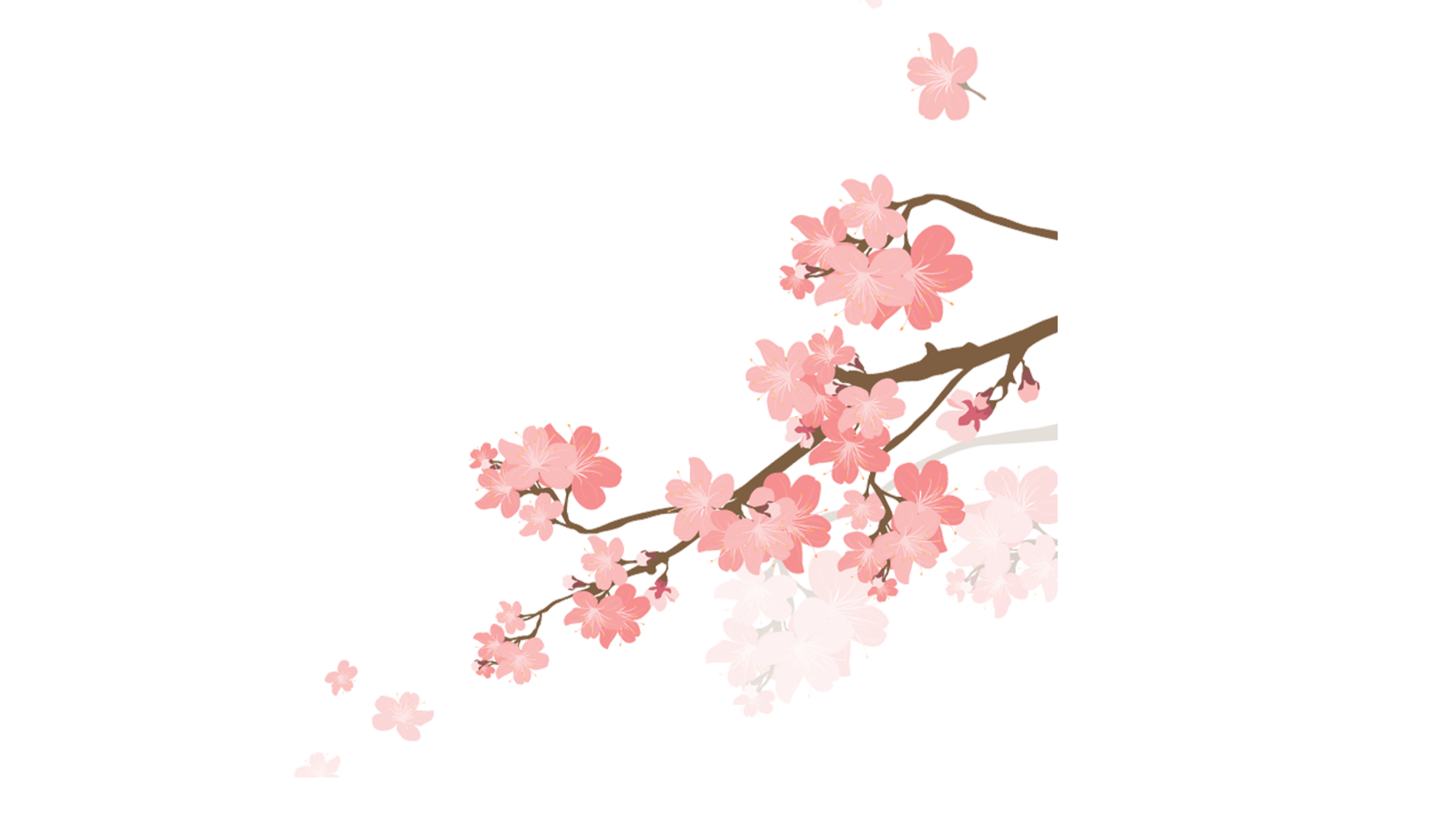 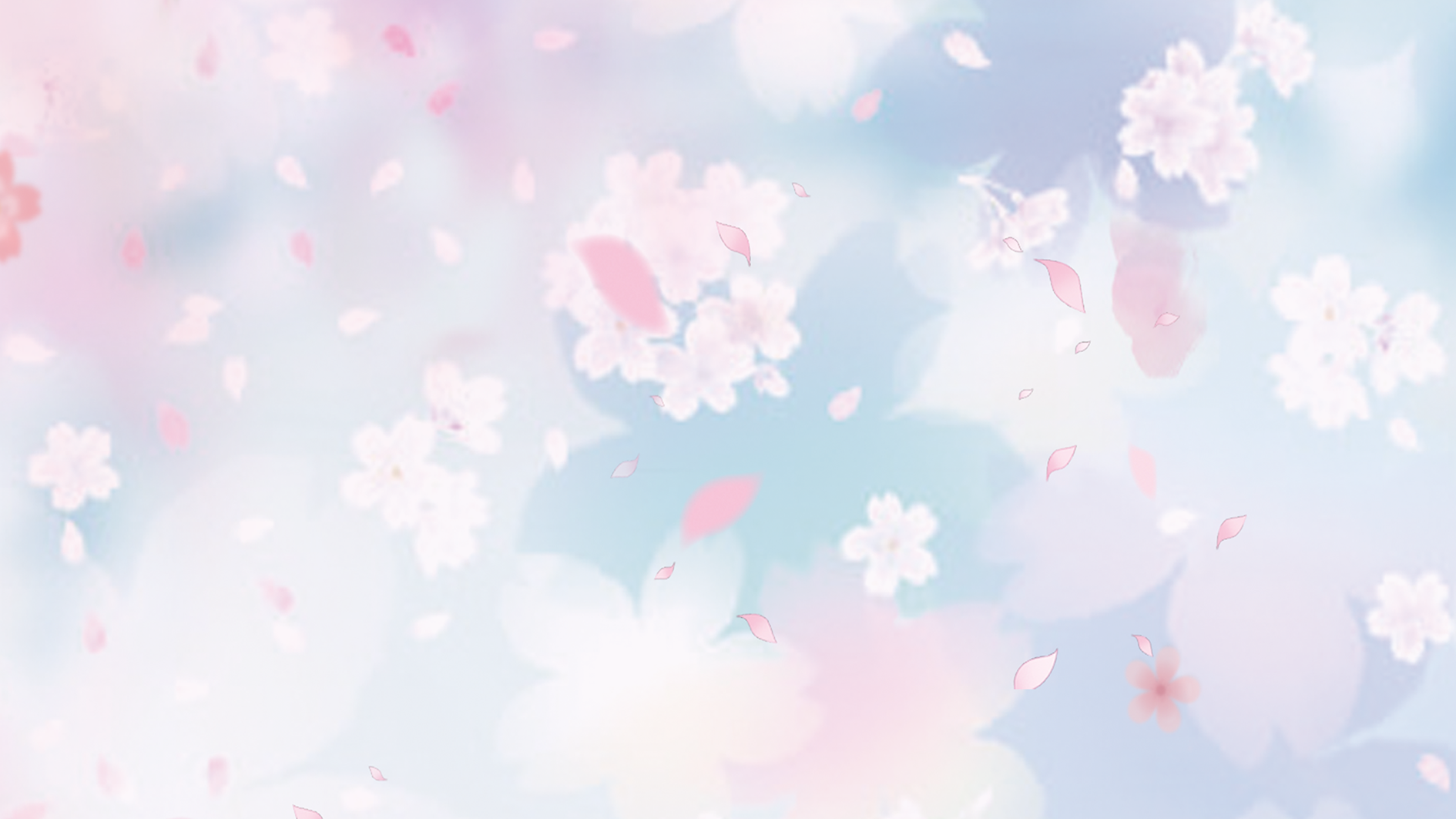 你好三月
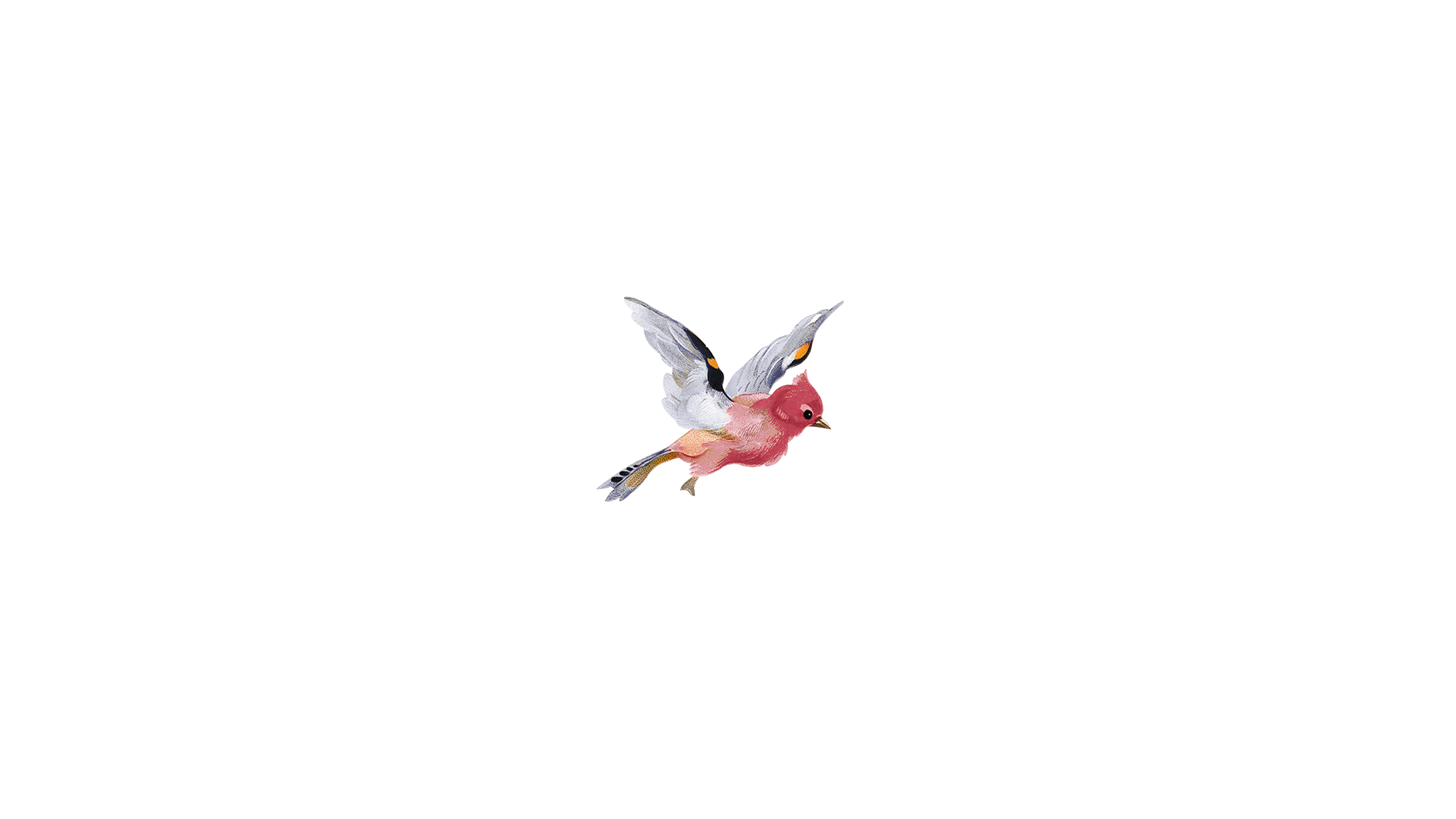 PLEASE ENTER THE TITLE
替换标题
此处输入您的文本请在此处输入您的文本此处输入您的文本此处输入您的文本此处输入您的文本请在此处输入您的文本此处输入您的文本此处输入您的文本
替换标题
此处输入您的文本请在此处输入您的文本此处输入您的文本此处输入您的文本此处输入您的文本请在此处输入您的文本此处输入您的文本此处输入您的文本
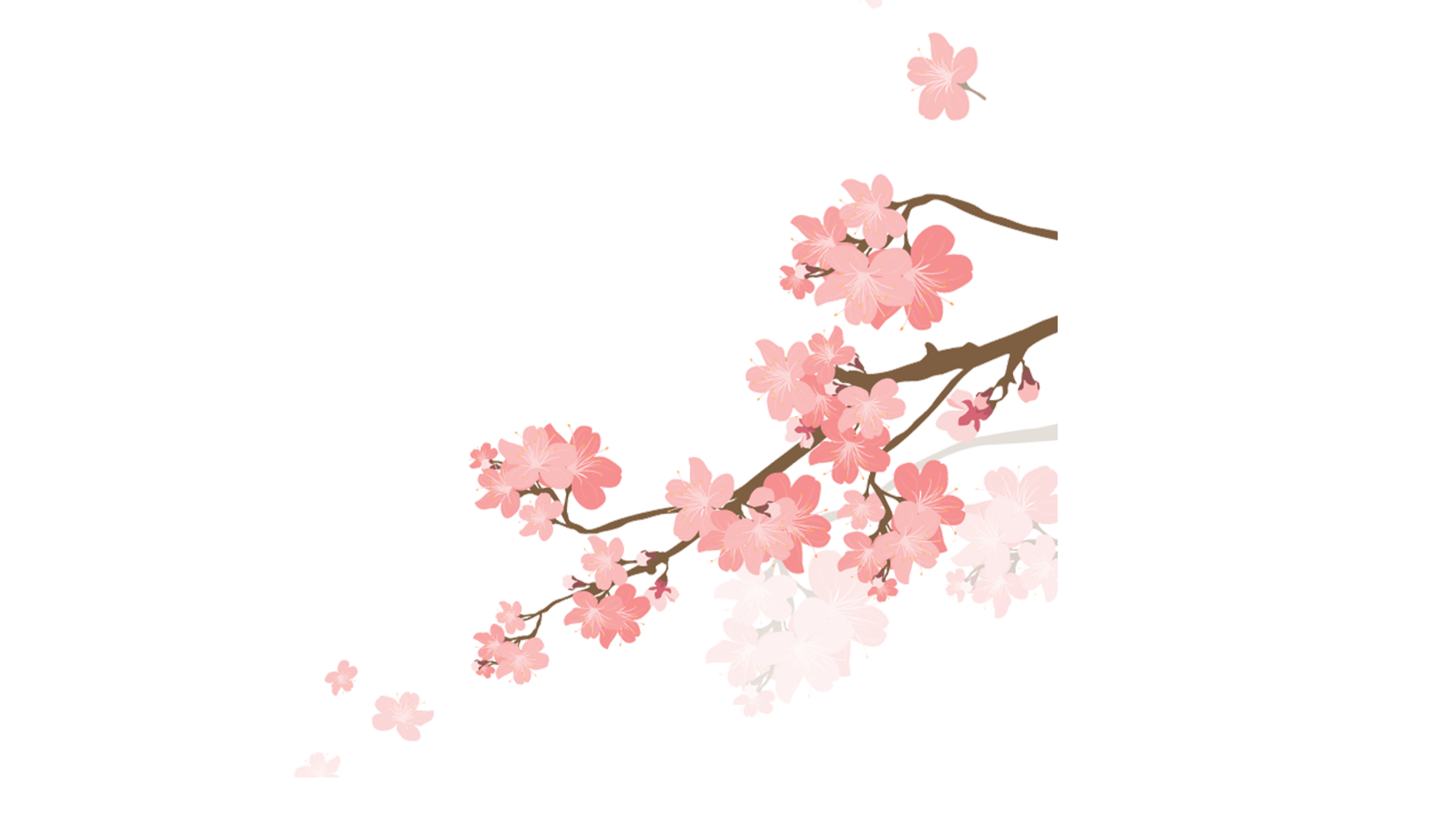 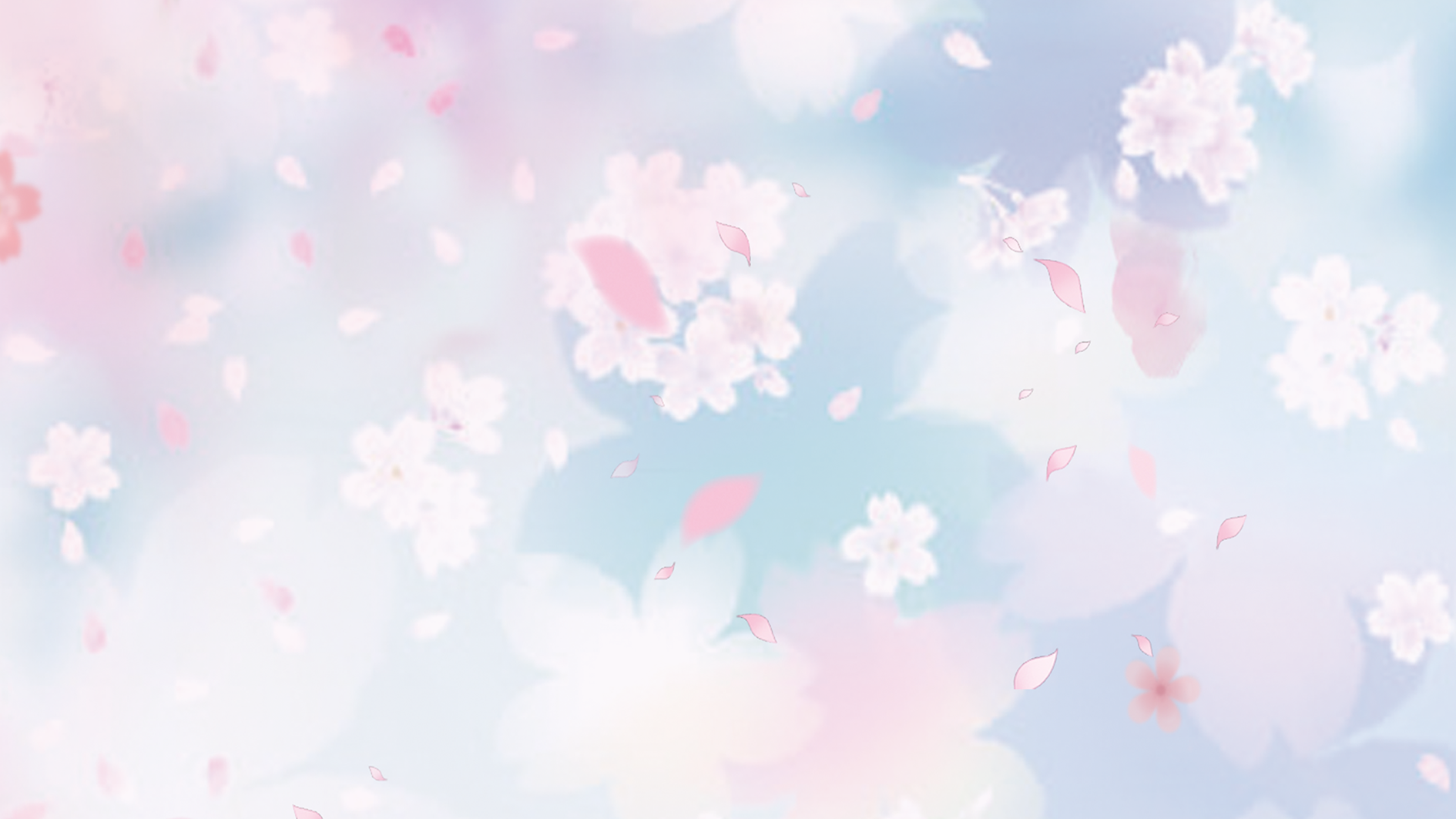 你好三月
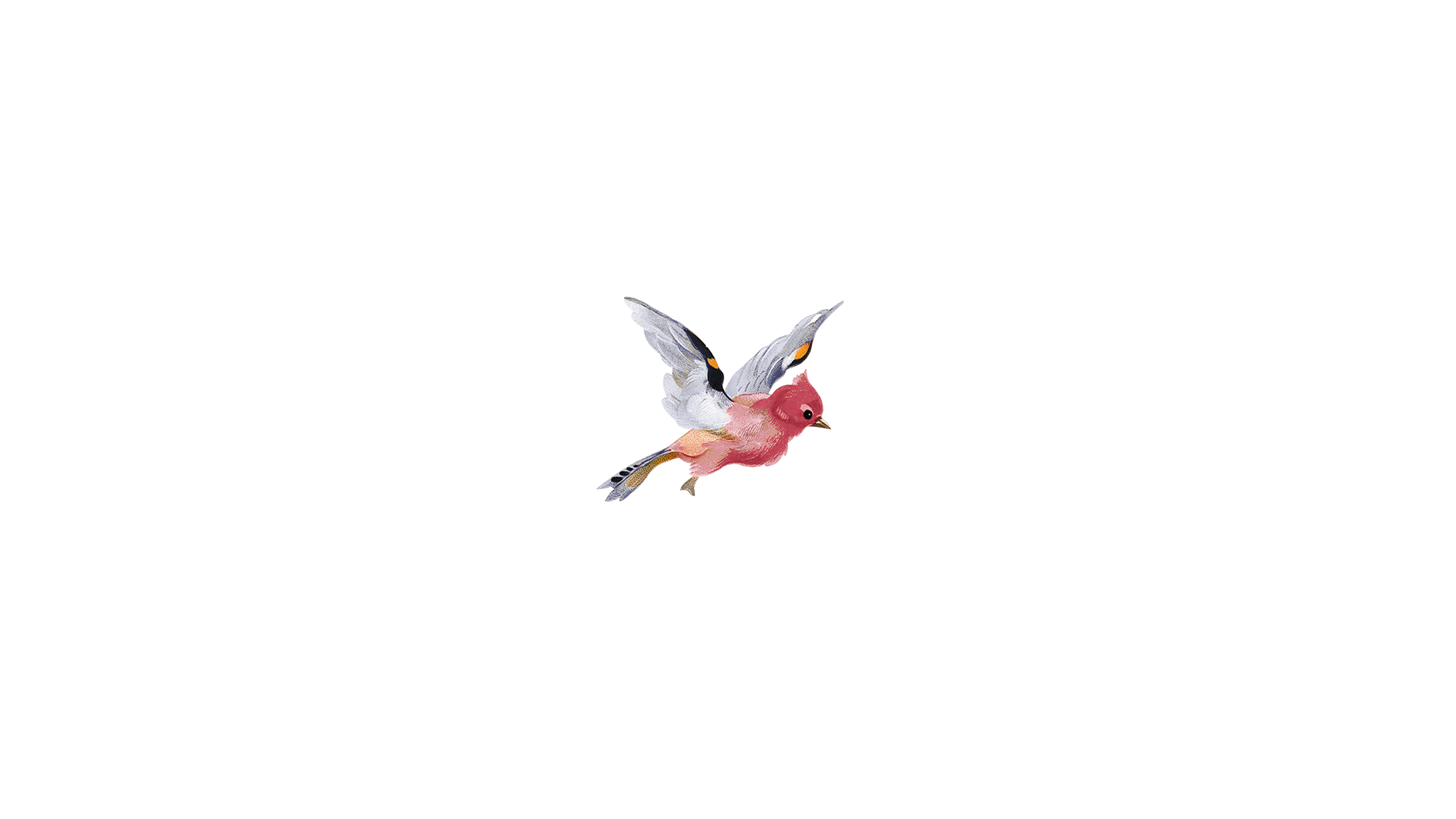 PLEASE ENTER THE TITLE
替换标题文字
替换标题文字
替换标题文字
替换标题文字
此处输入您的文本请在此处输入您的文本此处输入您的文本此处输入您的文本
此处输入您的文本请在此处输入您的文本此处输入您的文本此处输入您的文本
此处输入您的文本请在此处输入您的文本此处输入您的文本此处输入您的文本
此处输入您的文本请在此处输入您的文本此处输入您的文本此处输入您的文本
64%
简单的文字叙述
30%
简单的文字叙述
标题文字
标题文字
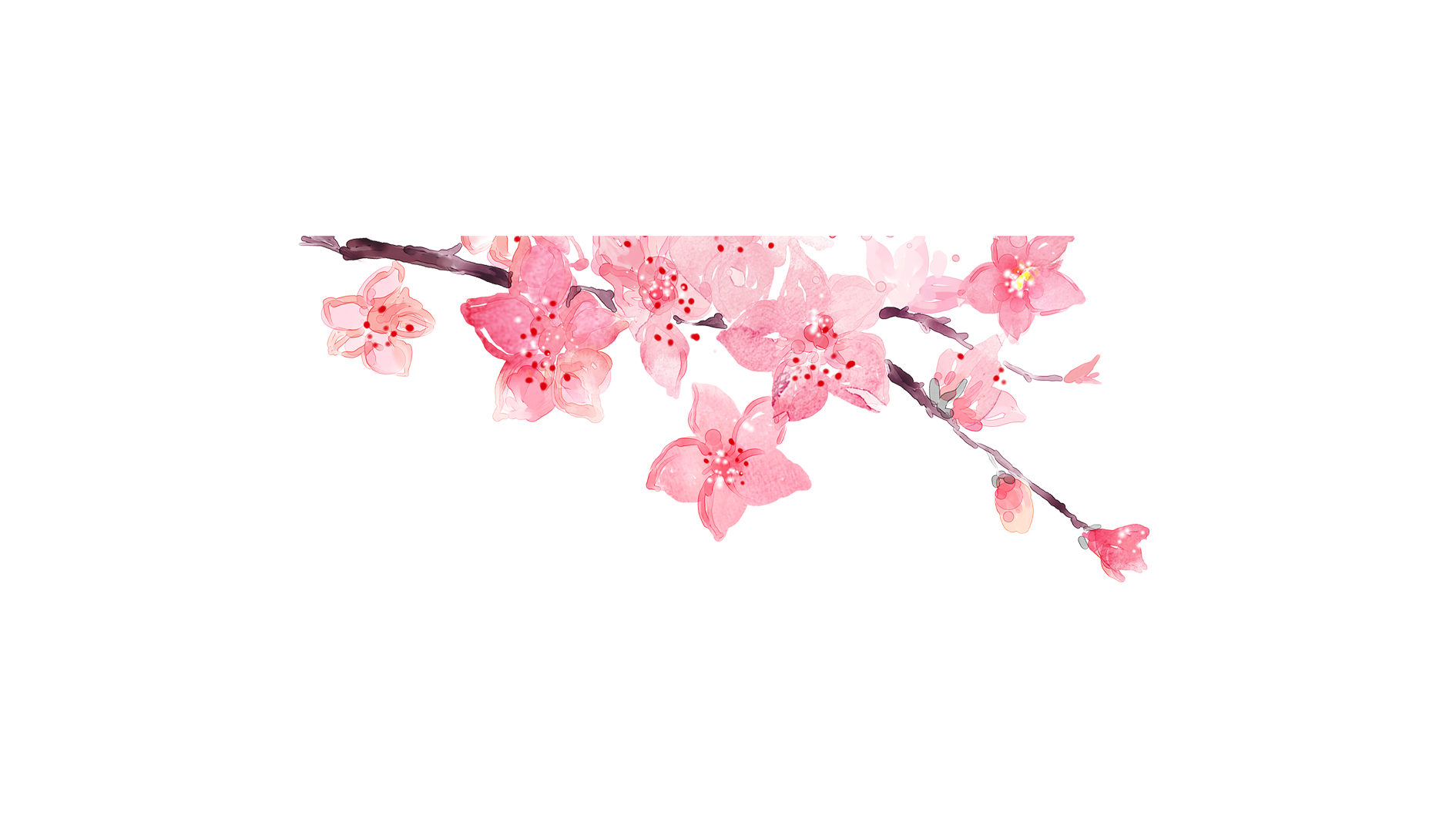 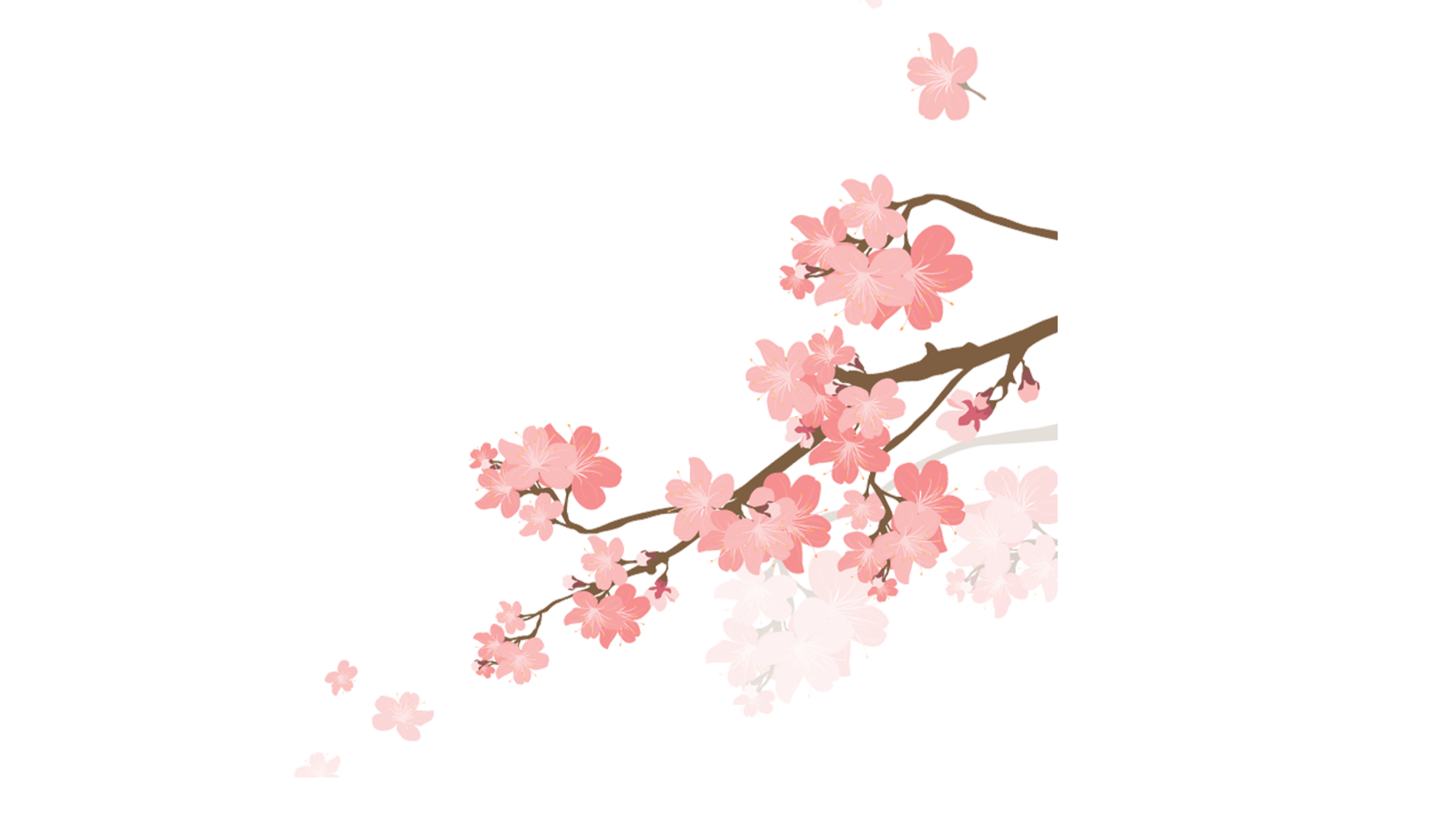 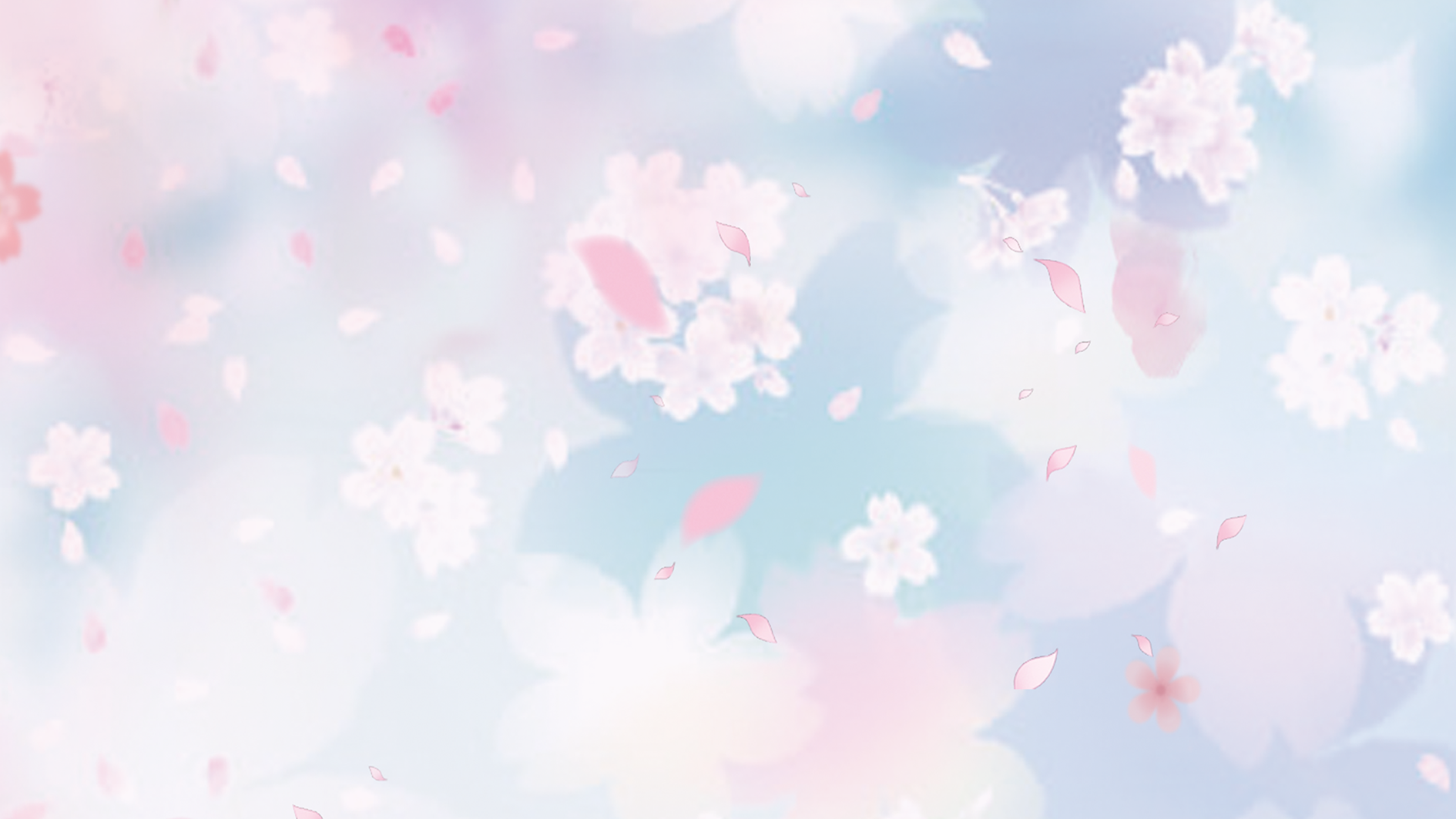 你好三月
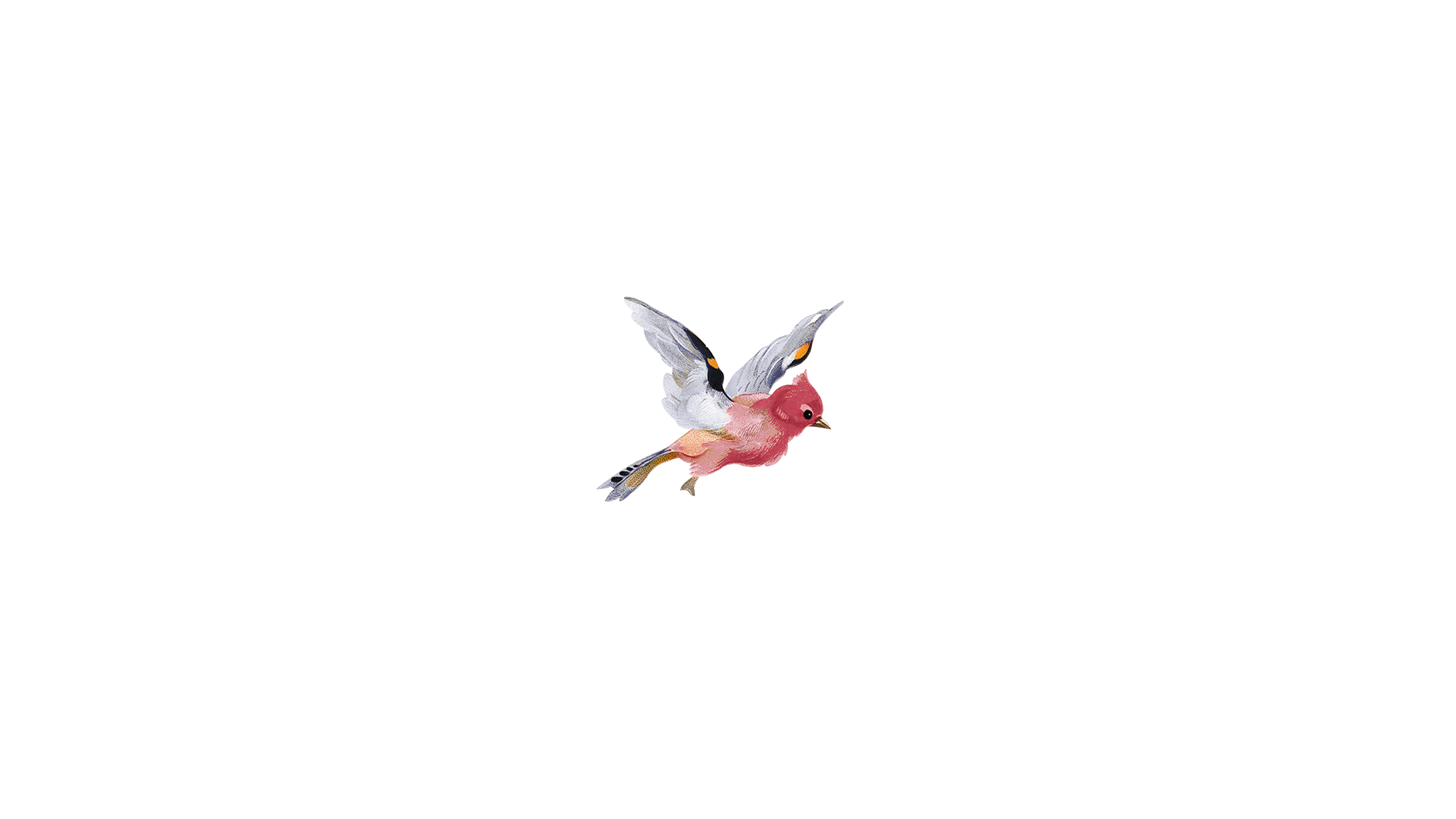 PLEASE ENTER THE TITLE
此处添加标题内容
此处添加标题内容
点击输入简要文字内容，文字内容需概括精炼，不用多余的文字修饰，言简意赅的说明分项内容。
点击输入简要文字内容，文字内容需概括精炼，不用多余的文字修饰，言简意赅的说明分项内容。
此处添加标题内容
此处添加标题内容
点击输入简要文字内容，文字内容需概括精炼，不用多余的文字修饰，言简意赅的说明分项内容。
点击输入简要文字内容，文字内容需概括精炼，不用多余的文字修饰，言简意赅的说明分项内容。
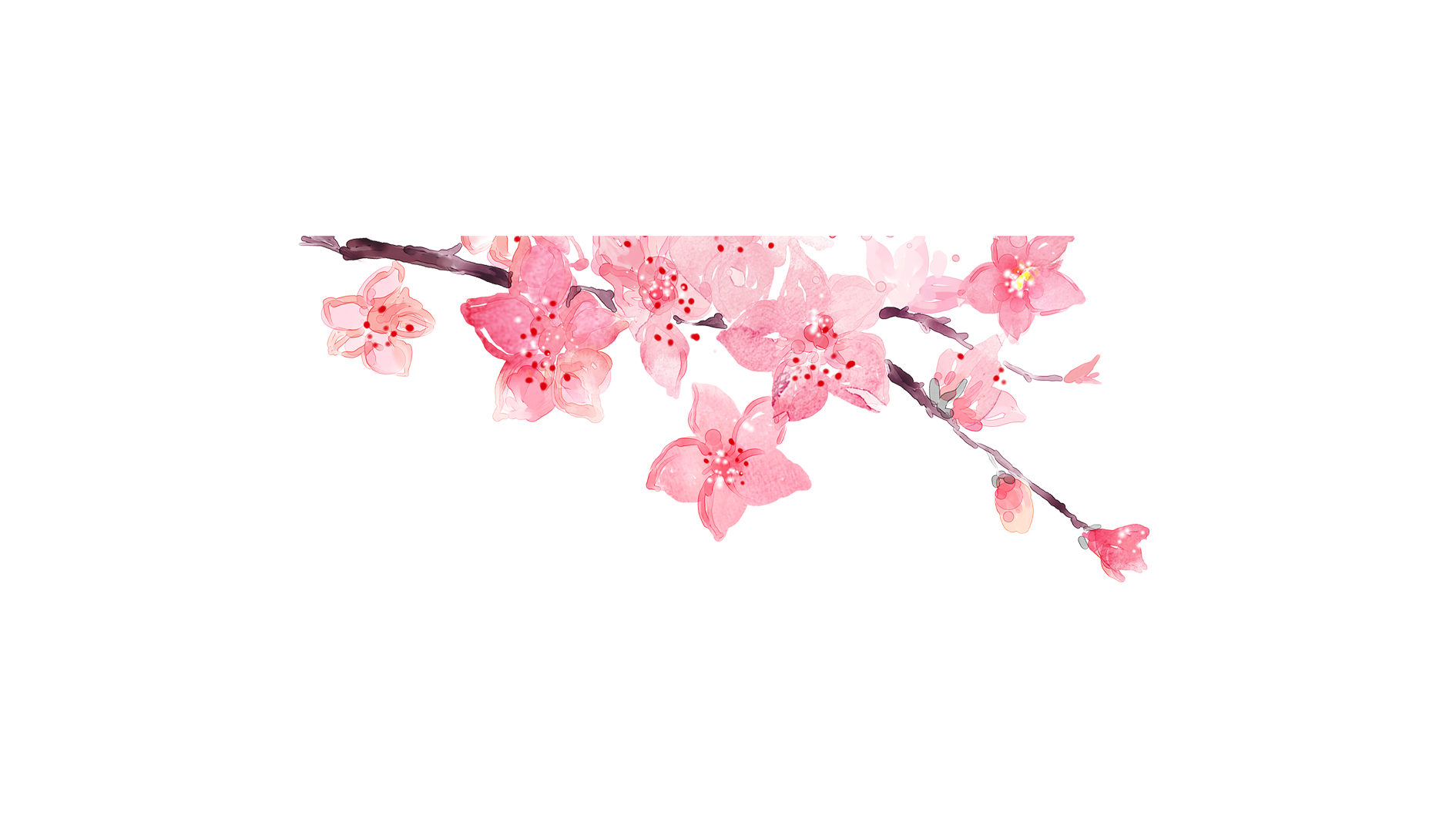 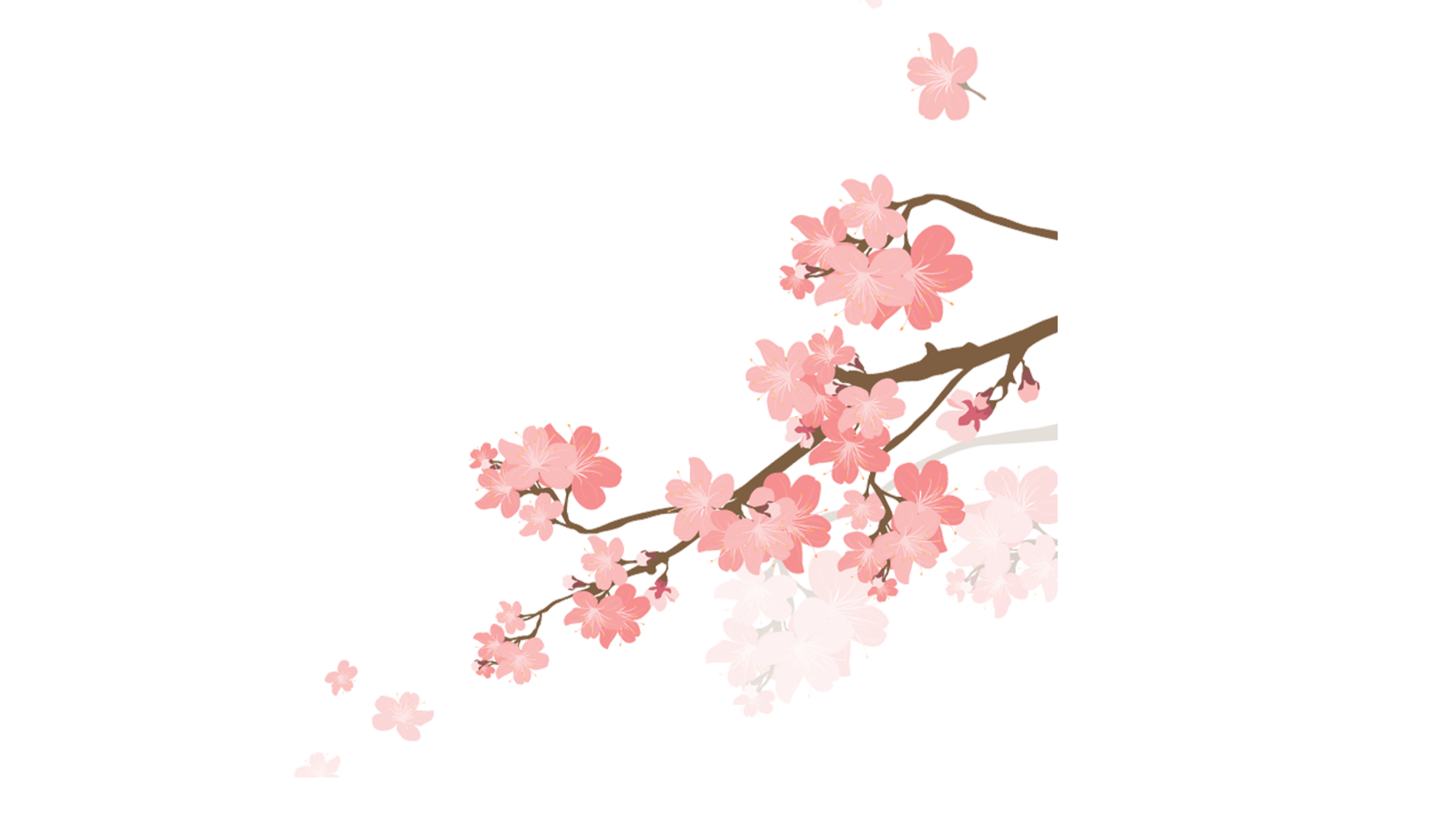 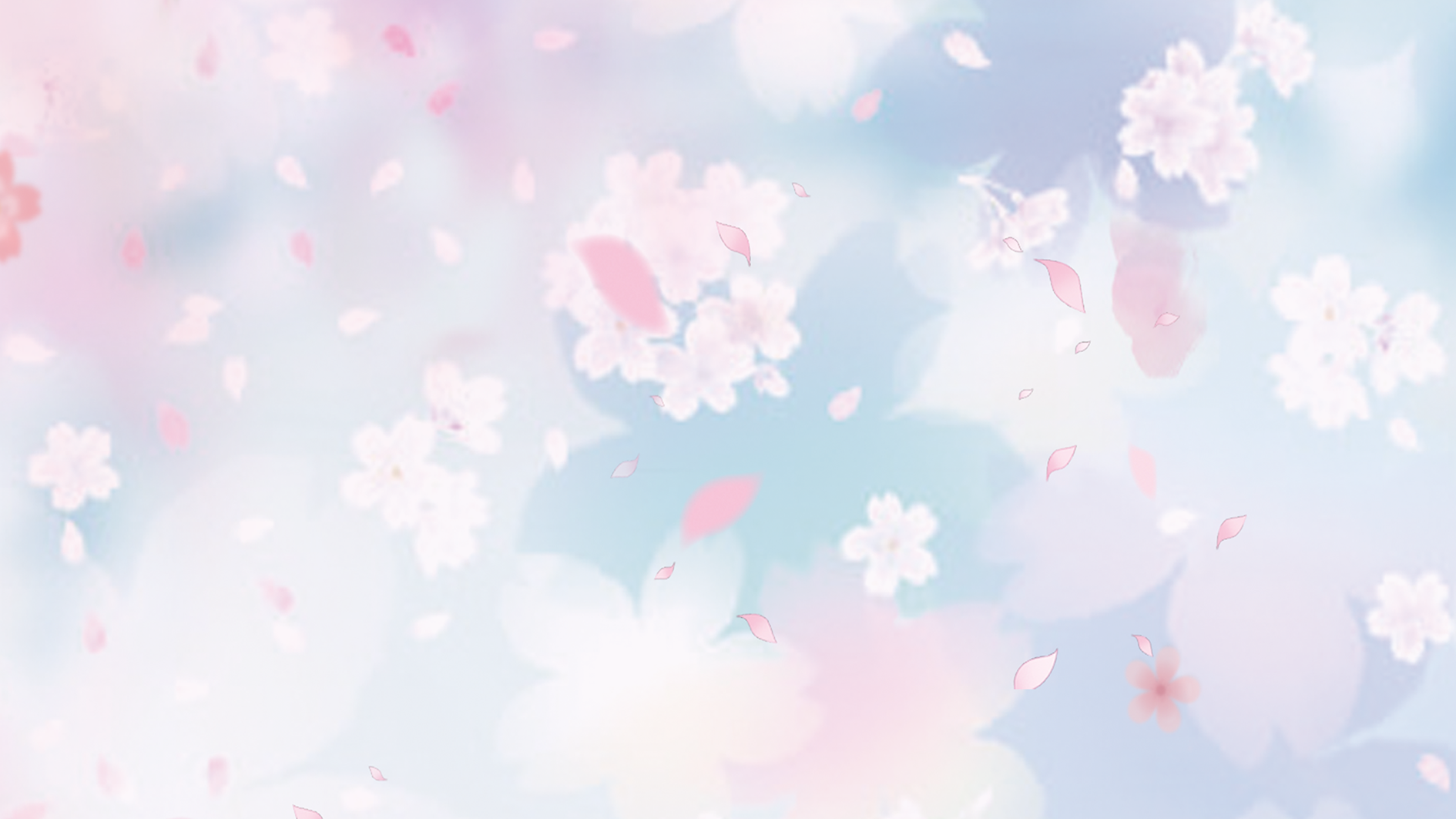 你好三月
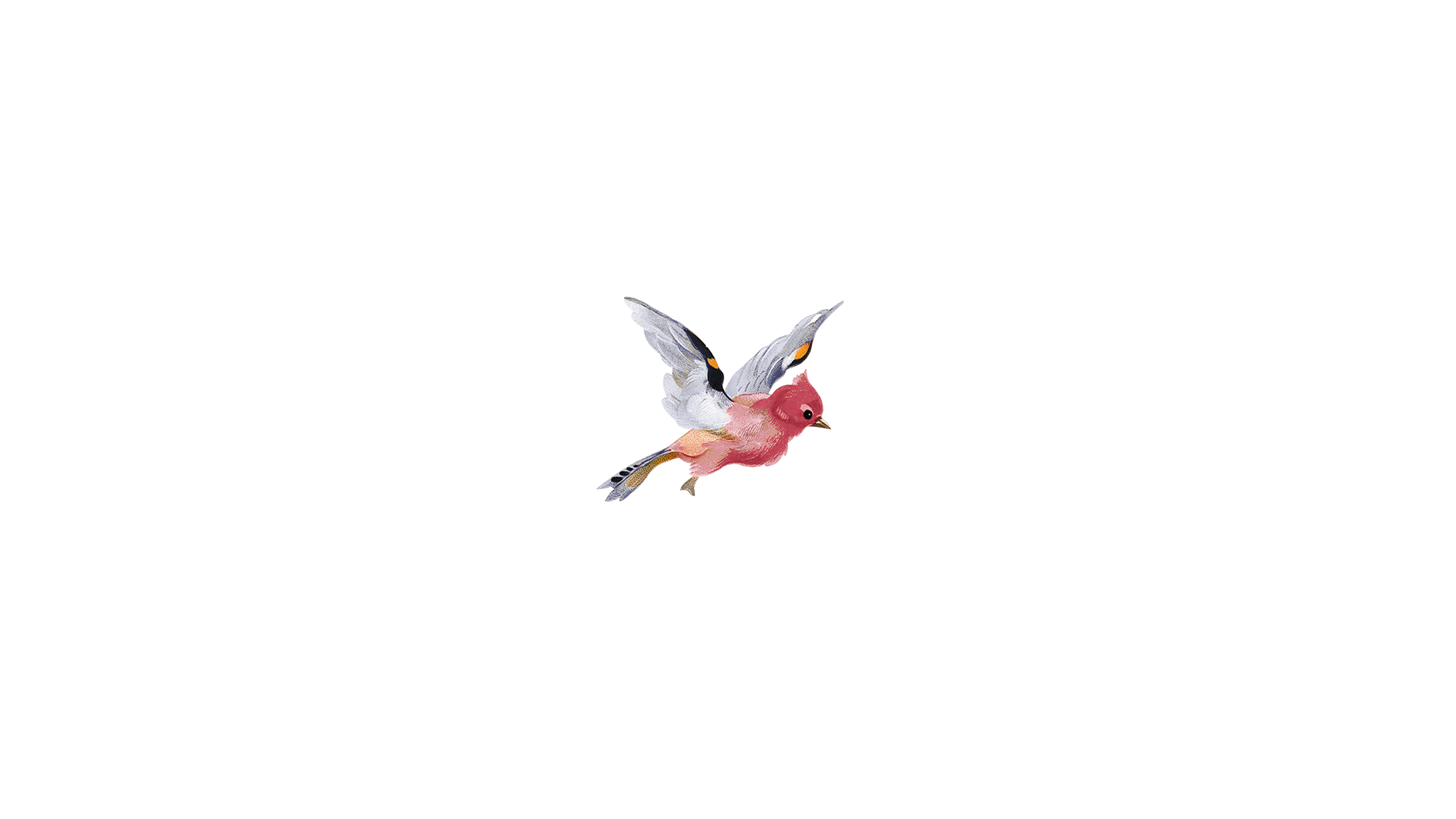 PLEASE ENTER THE TITLE
添加主题
此处输入您的文本请在此处输入您的文本此处输入您的文本此处输入
添加主题
此处输入您的文本请在此处输入您的文本此处输入您的文本此处输入您的文本此处输入您的文本请在此处输入您的文本此处输入您的文本此处输入您的文本此处输入您的文本请在此处输入您的文本此处输入您的文本此处输入您的文本
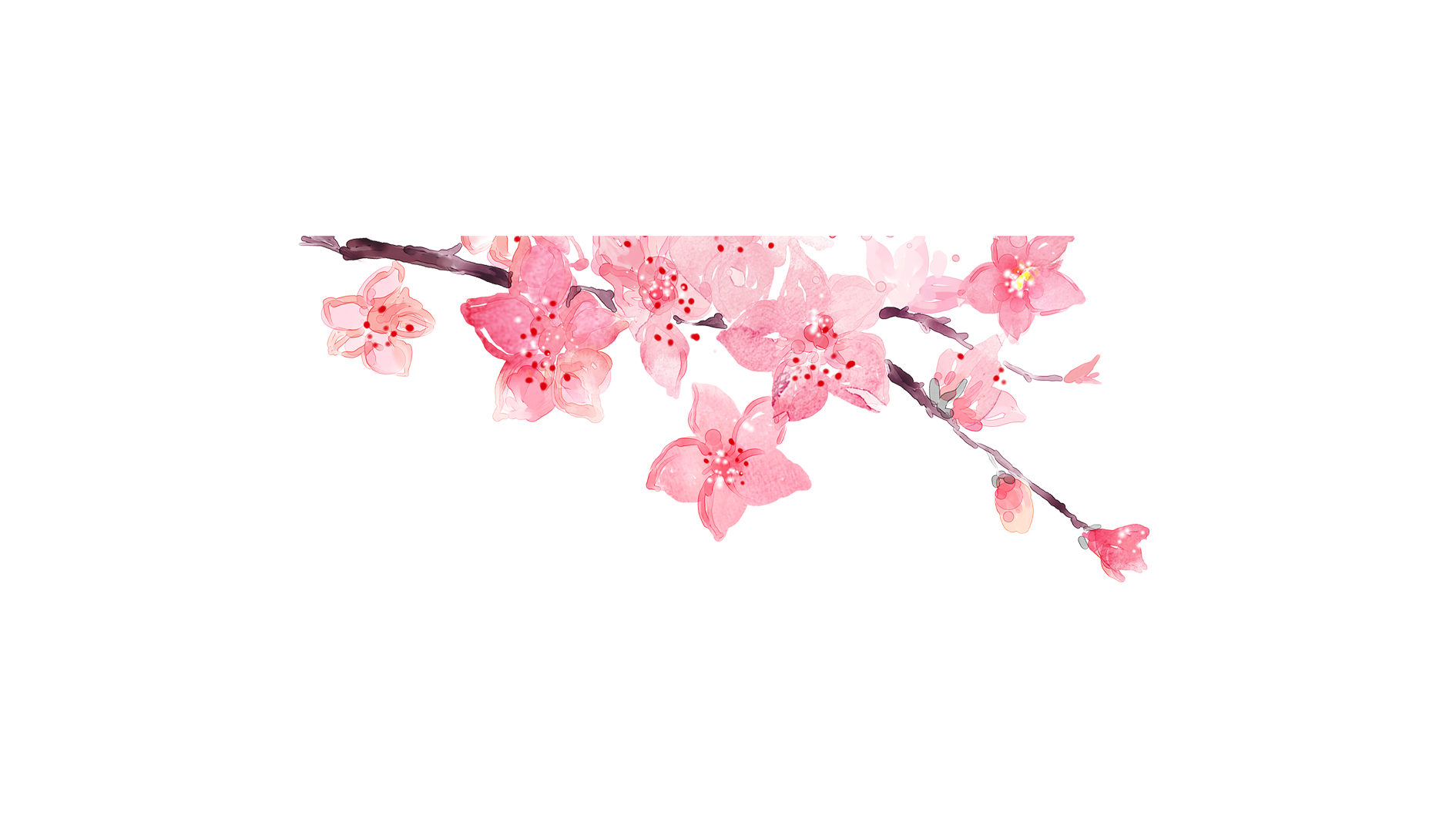 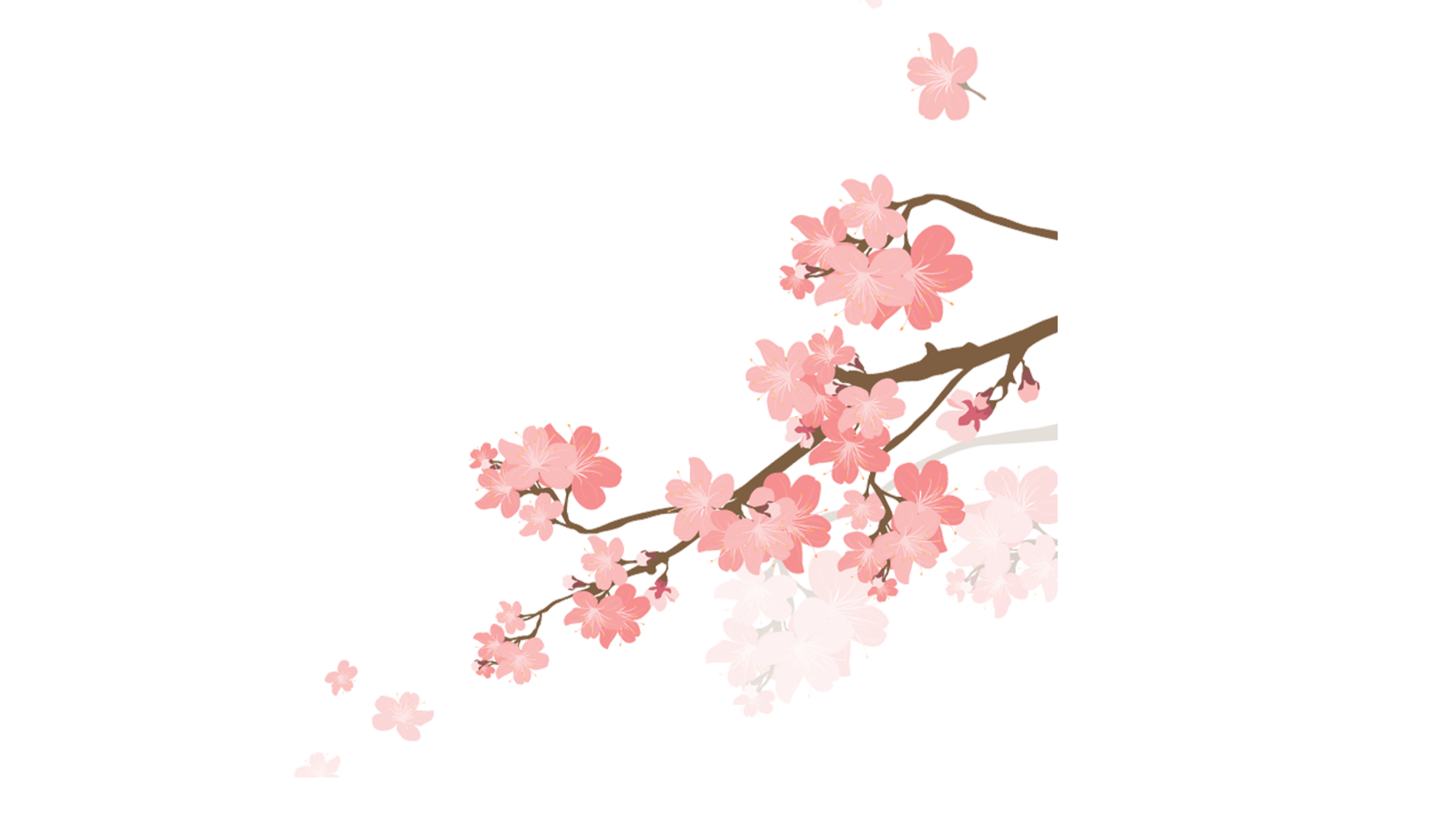 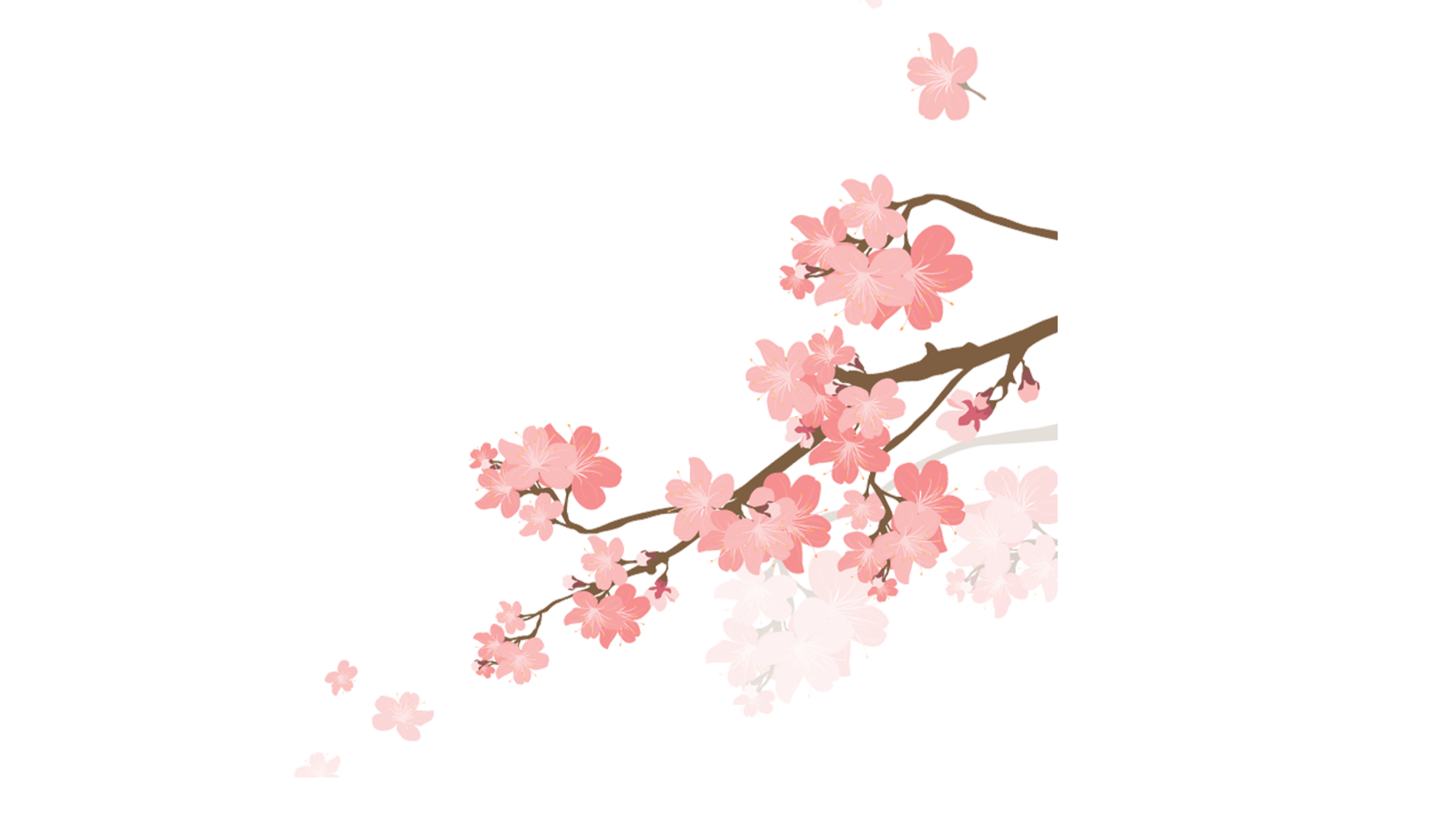 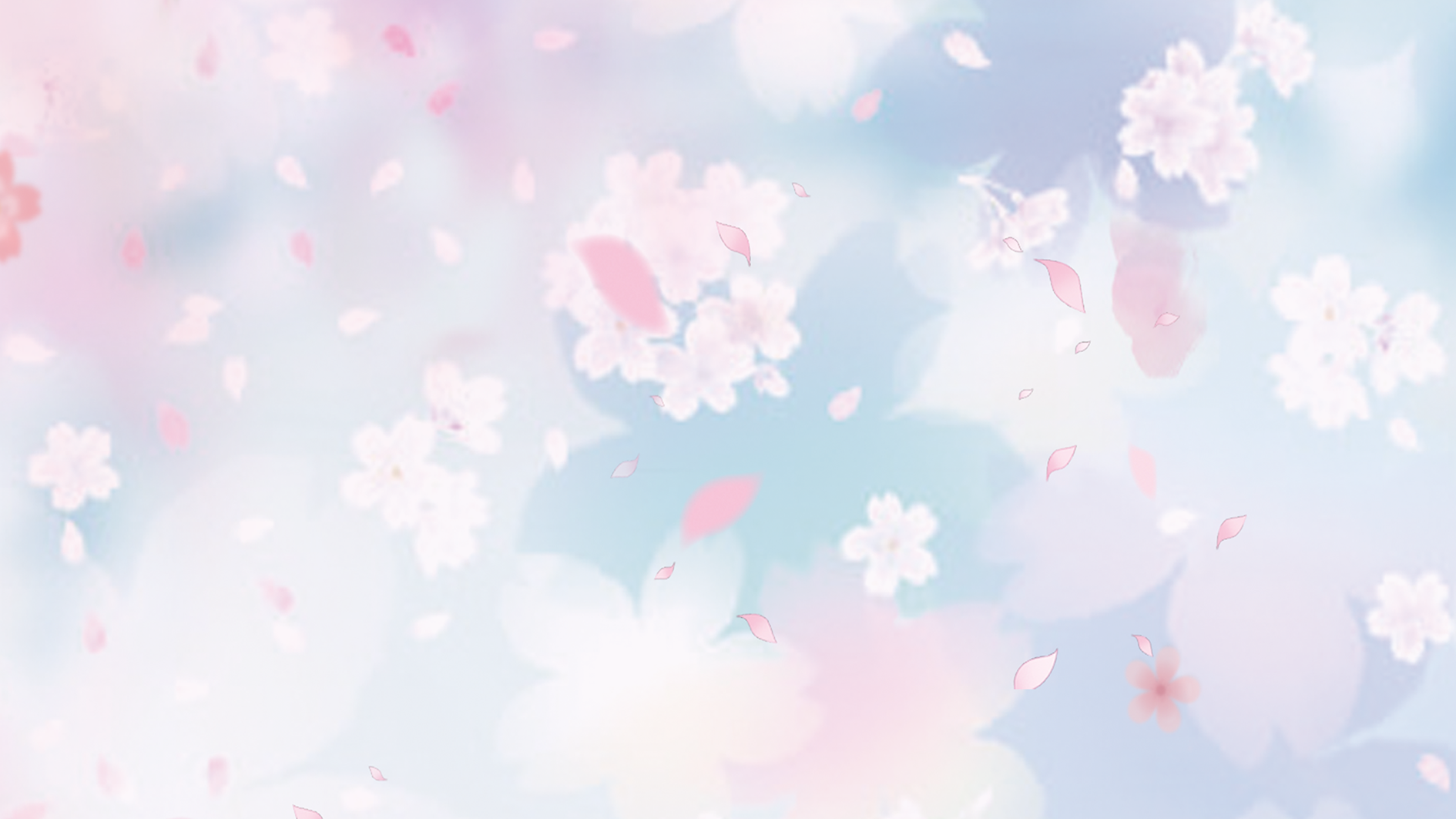 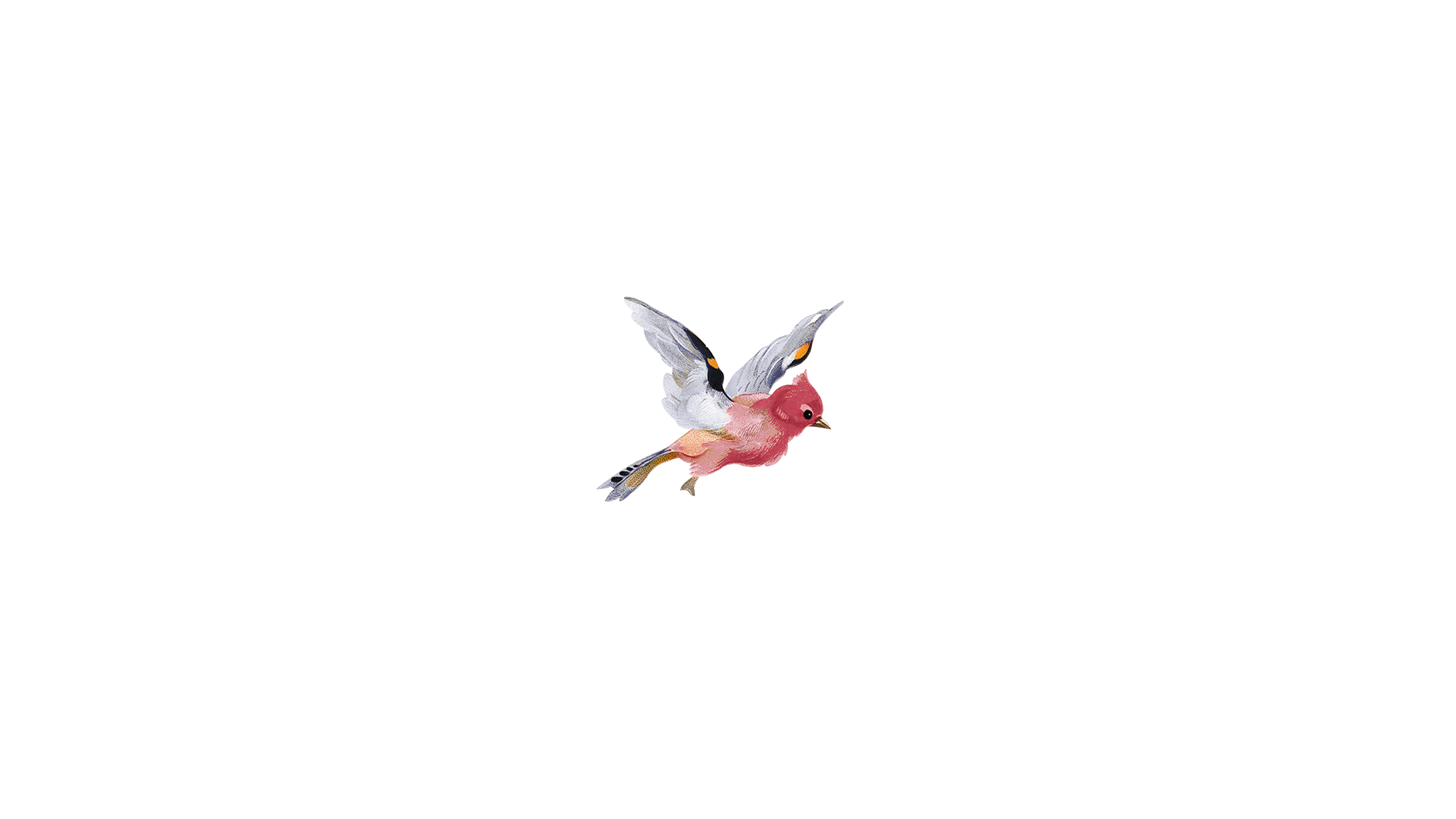 第二部分
阳春三月
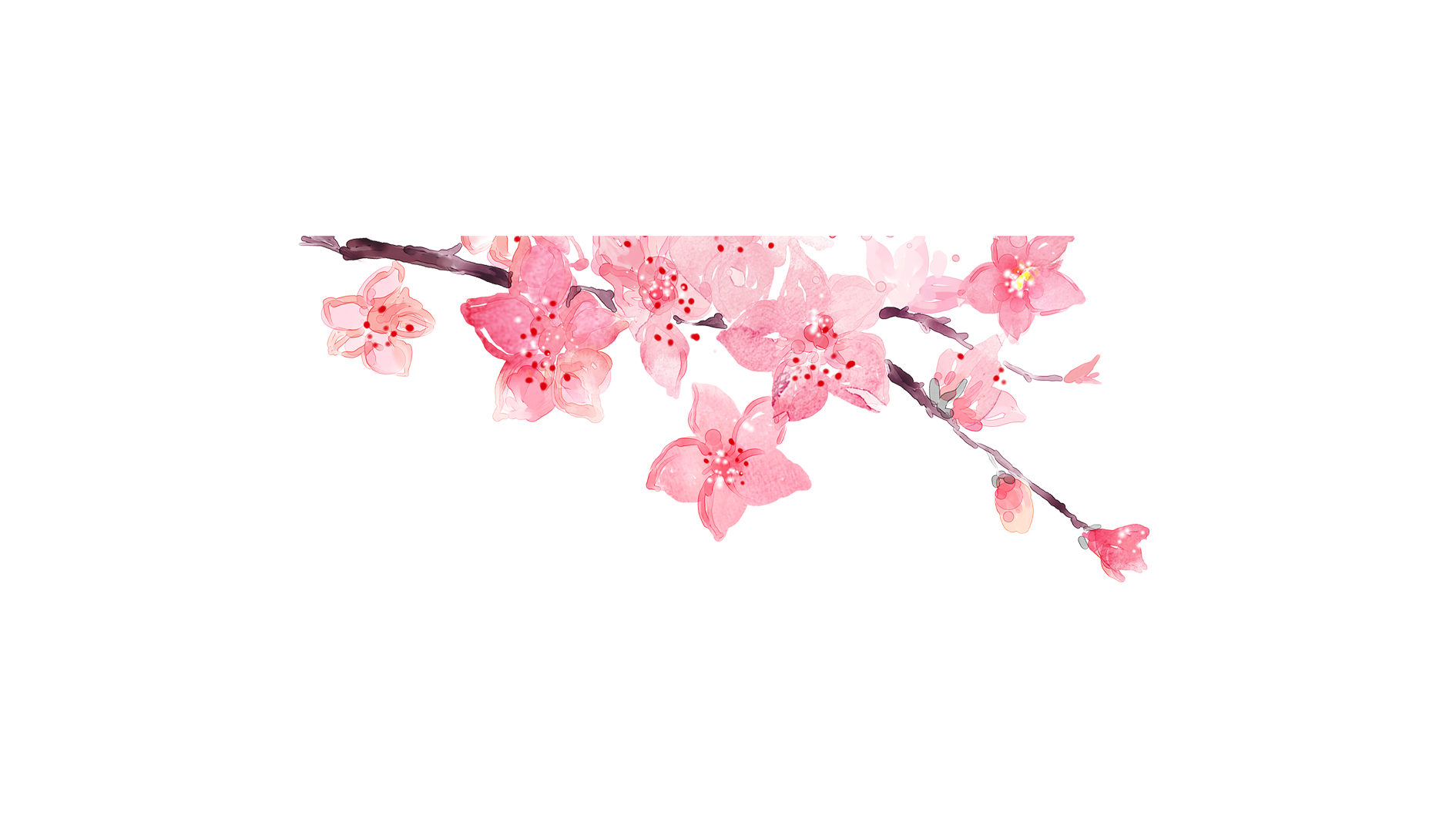 PLEASE ENTER THE TITLE
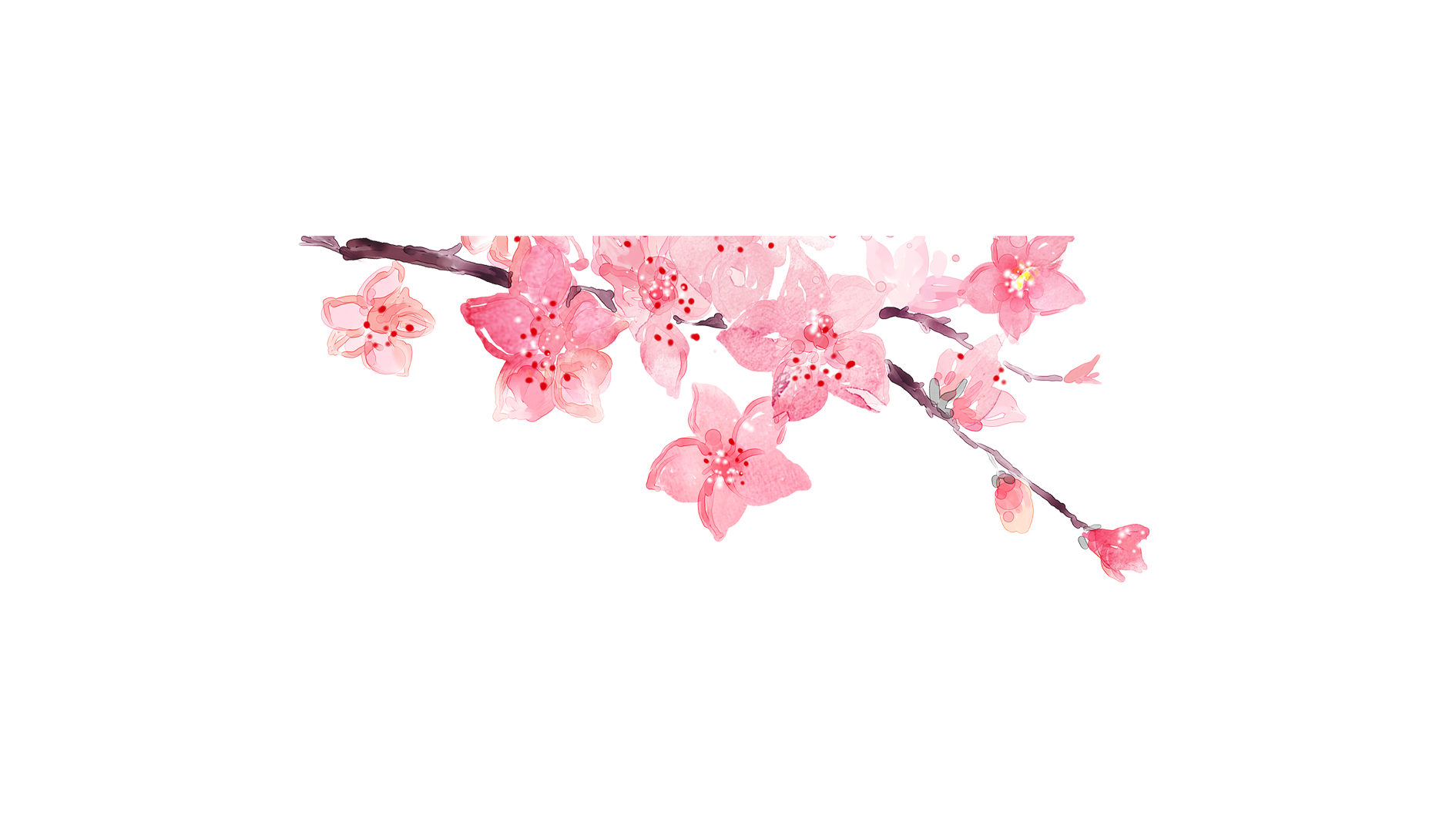 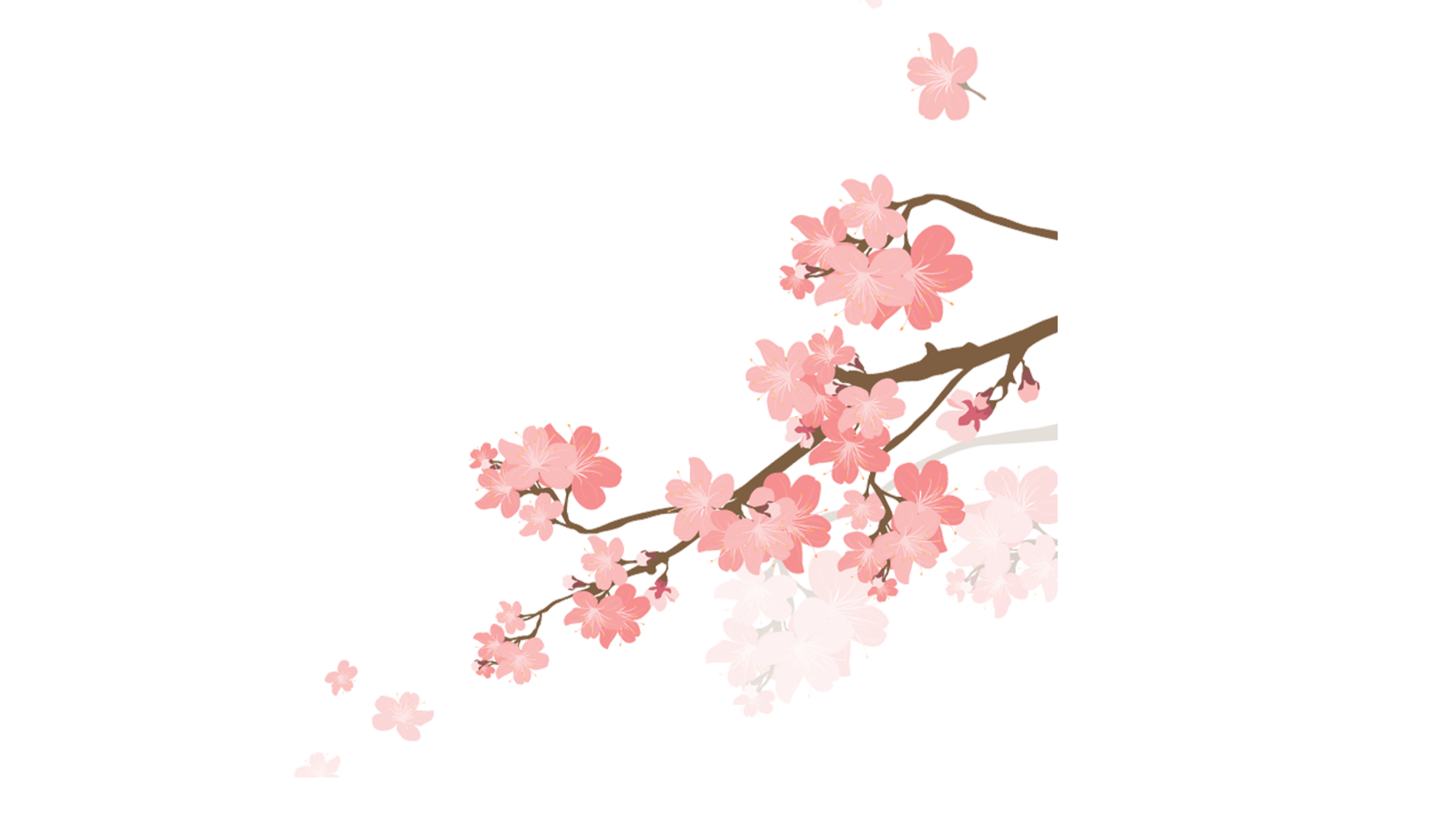 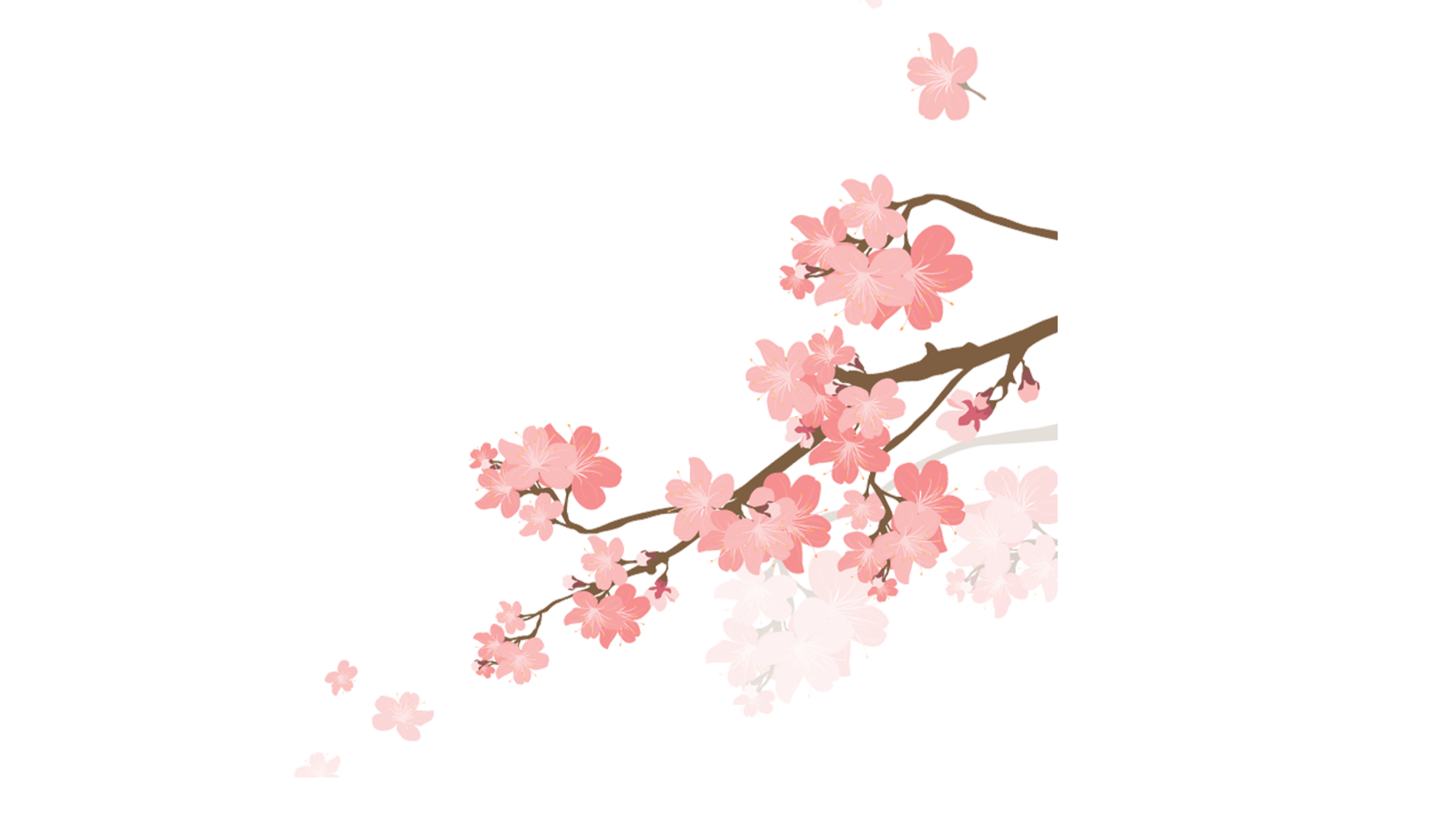 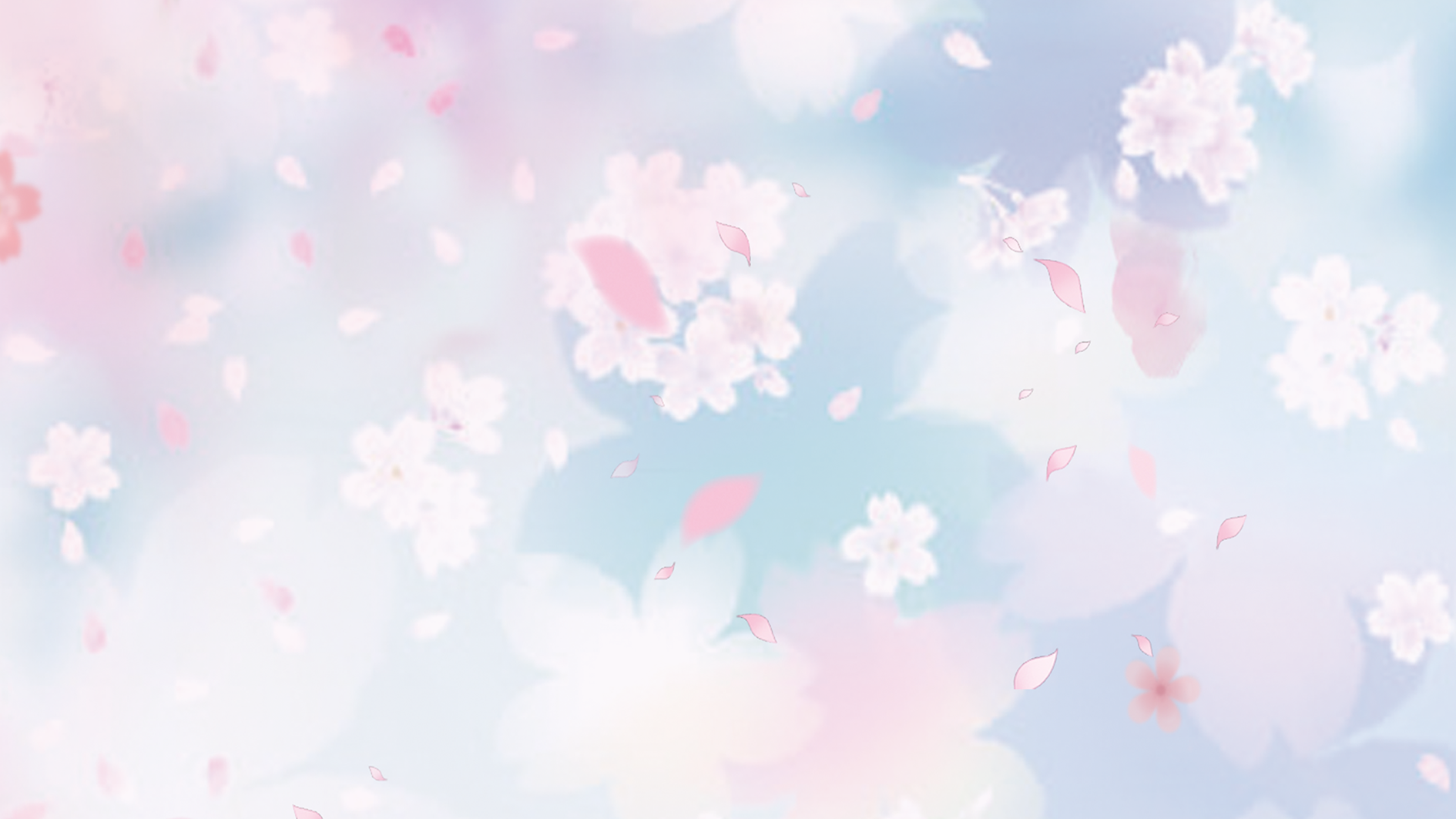 阳春三月
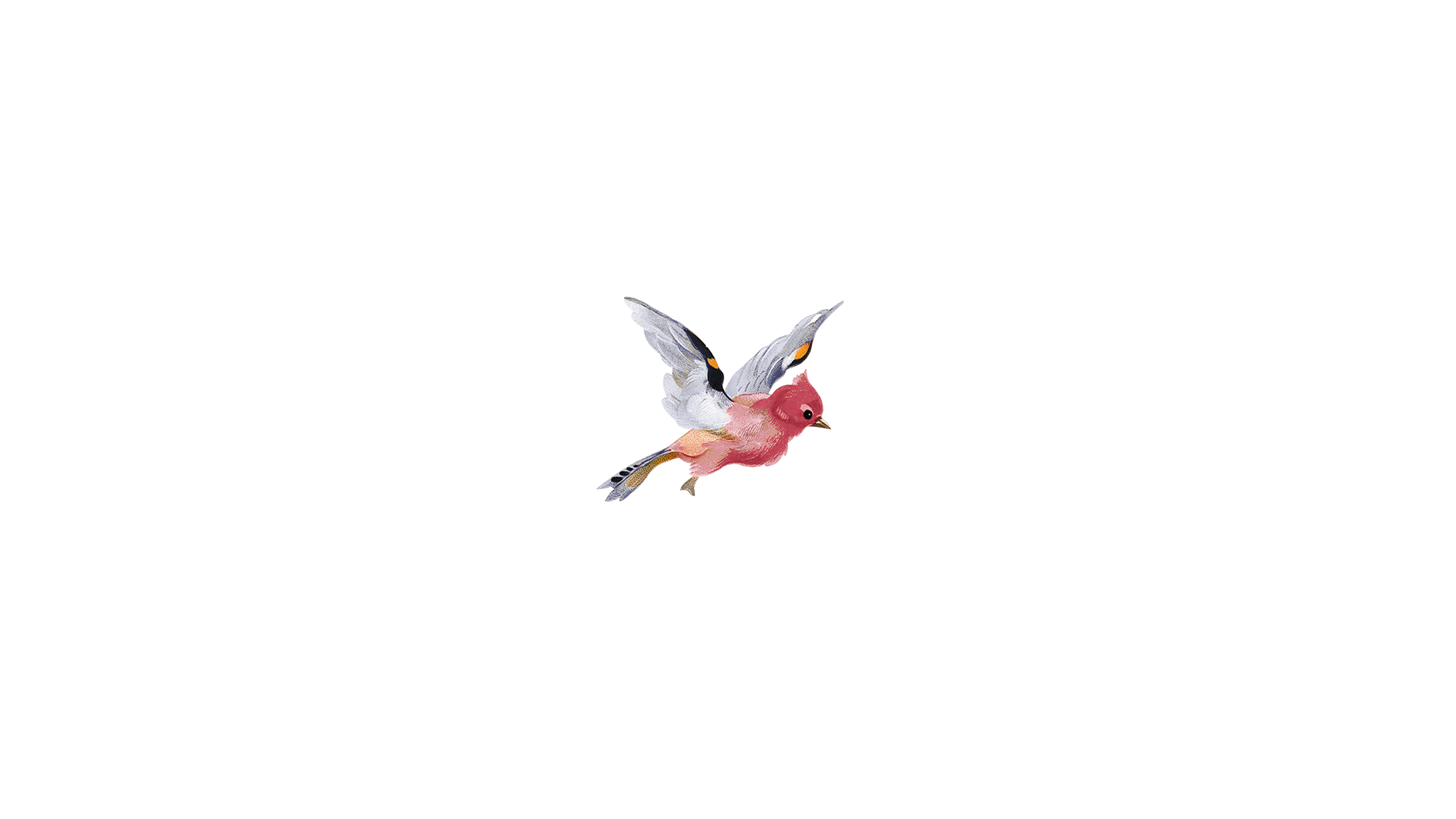 PLEASE ENTER THE TITLE
标题文本
此处输入您的文本请在此处输入您的文本此处输入您的文本此处输入您的文本请在此处输入您的文本此处输入您的文本.
标题文本
此处输入您的文本请在此处输入您的文本此处输入您的文本此处输入您的文本请在此处输入您的文本此处输入您的文本.
标题文本
此处输入您的文本请在此处输入您的文本此处输入您的文本此处输入您的文本请在此处输入您的文本此处输入您的文本.
标题文本
此处输入您的文本请在此处输入您的文本此处输入您的文本此处输入您的文本请在此处输入您的文本此处输入您的文本.
此处输入您的文本请在此处输入您的文本此处输入您的文本此处输入您的文本请在此处输入您的文本此处输入您的文本.此处输入您的文本请在此处输入您的文本此处输入您的文本此处输入您的文本请在此处输入您的文本此处输入您的文本.
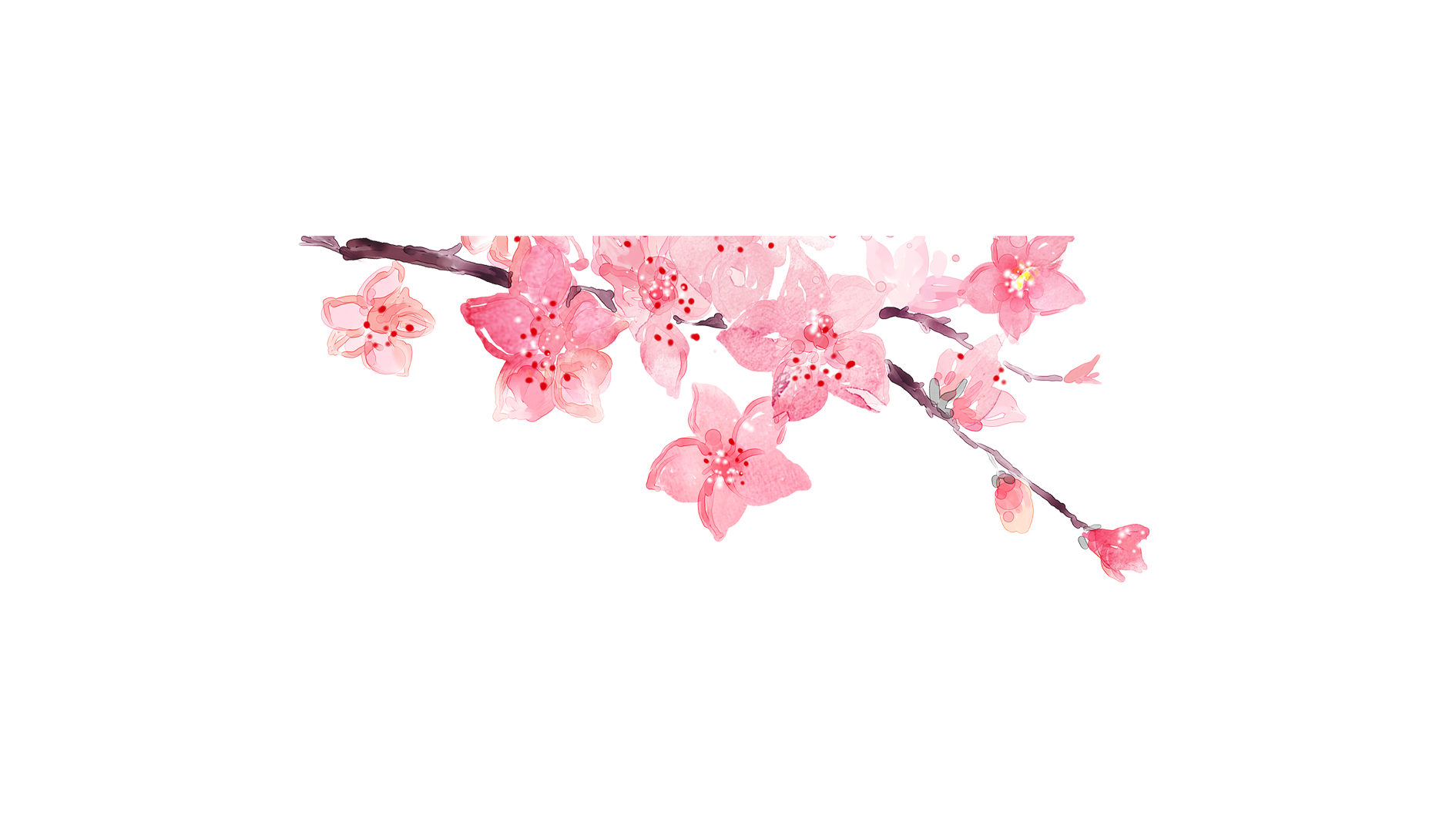 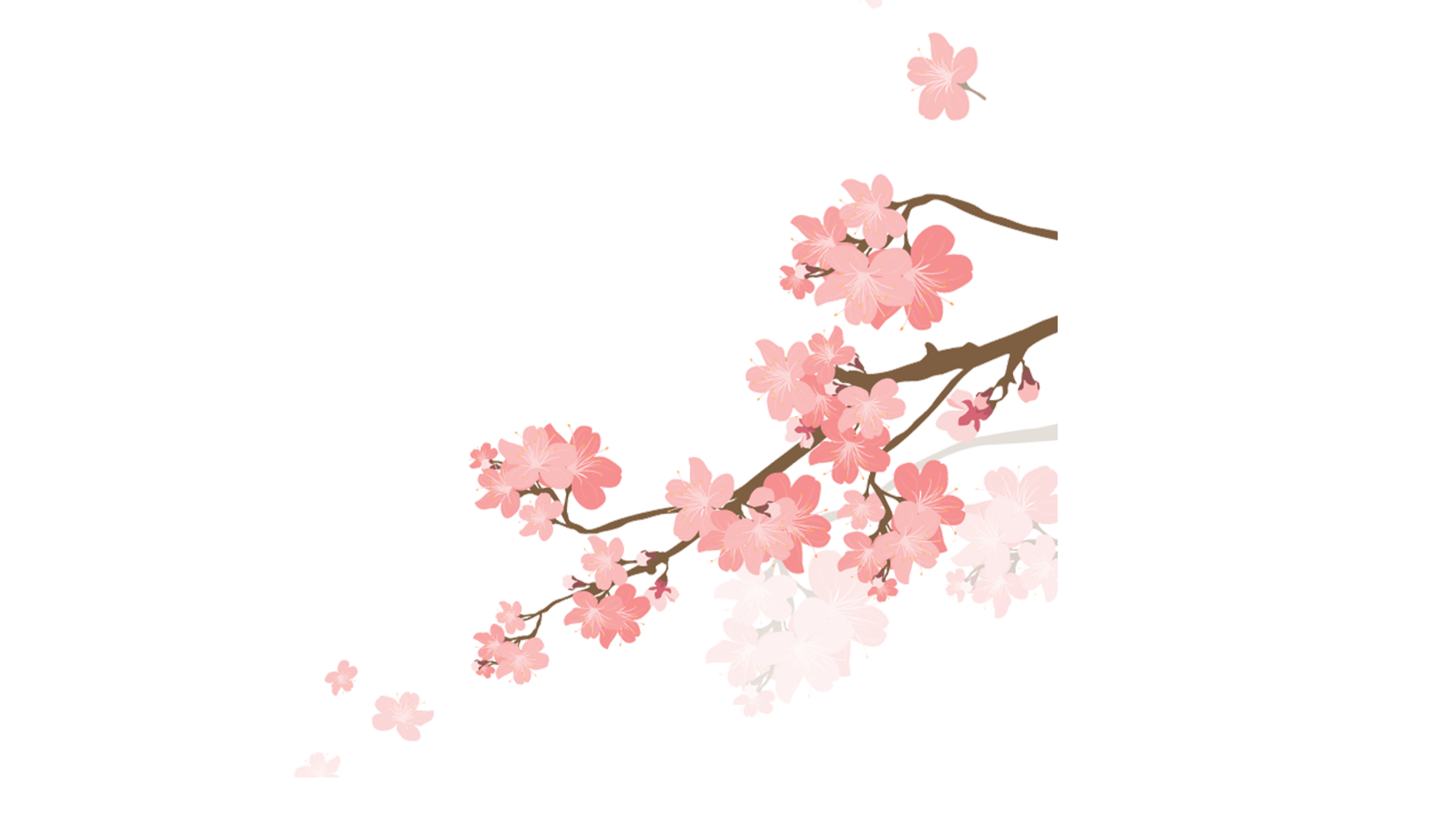 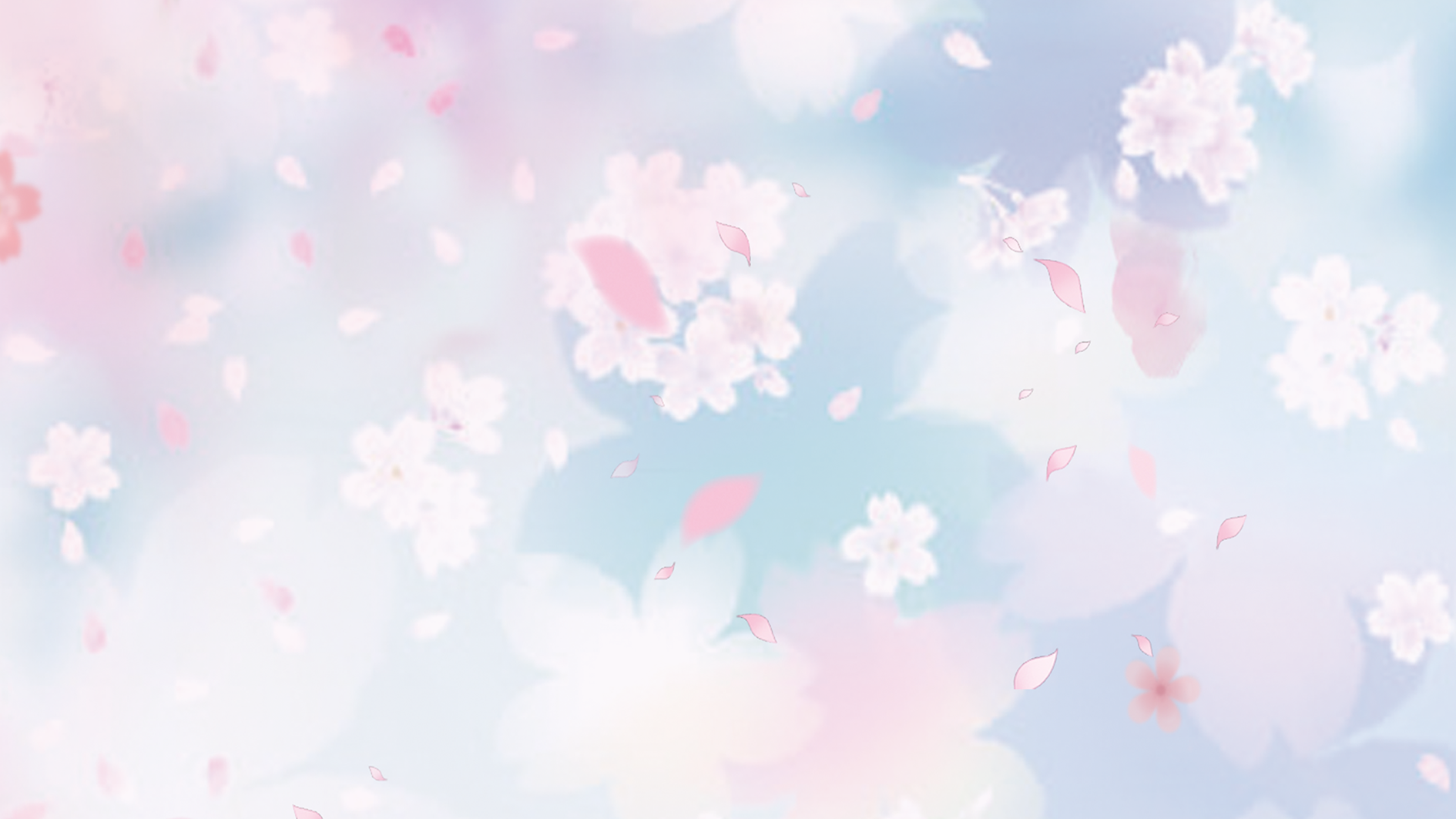 阳春三月
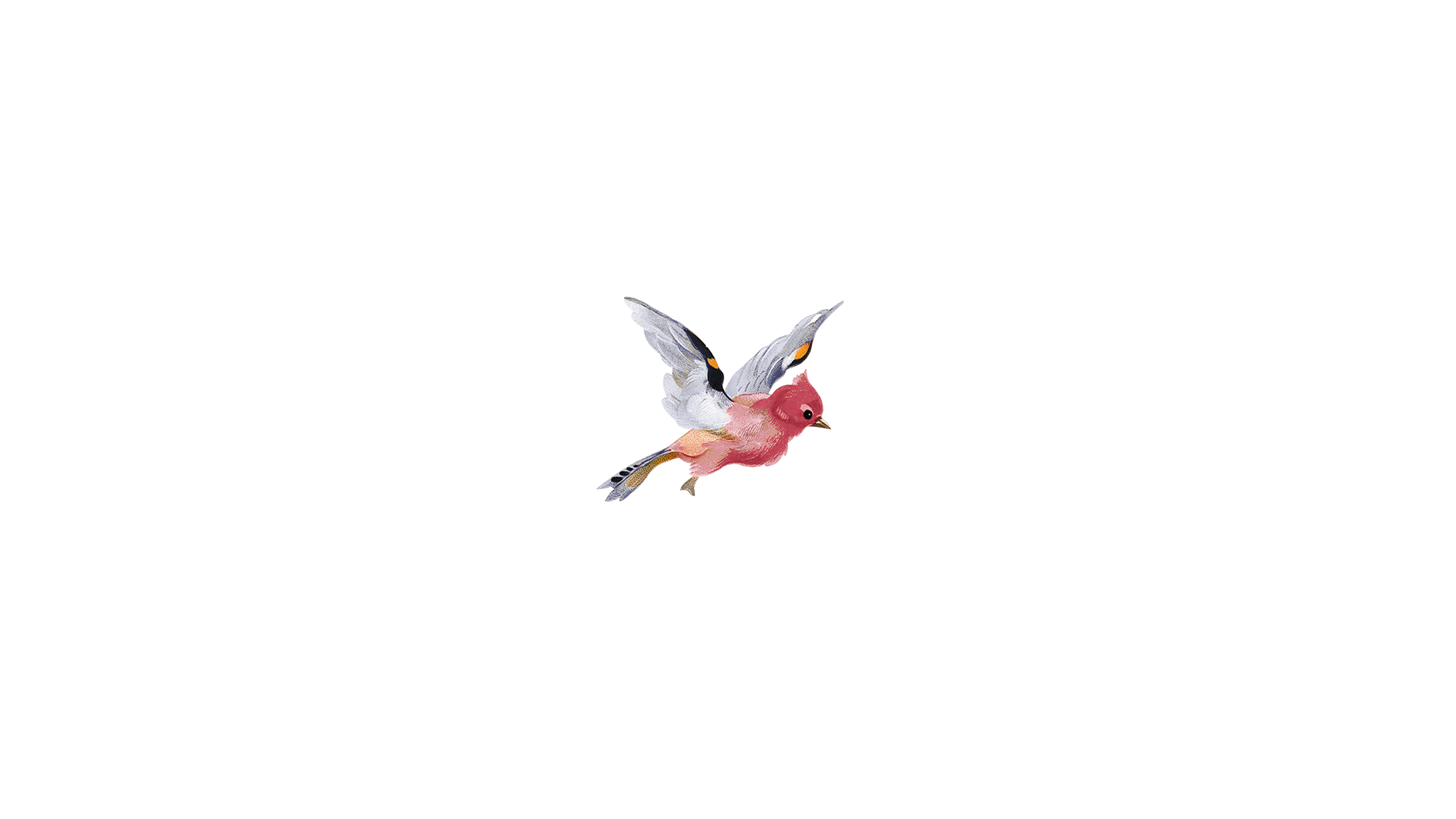 PLEASE ENTER THE TITLE
点击添加标题
点击添加标题
点击添加标题
点击添加标题
此处输入您的文本请在此处输入您的文本此处输入您的文本此处输入您的文本
此处输入您的文本请在此处输入您的文本此处输入您的文本此处输入您的文本
此处输入您的文本请在此处输入您的文本此处输入您的文本此处输入您的文本
此处输入您的文本请在此处输入您的文本此处输入您的文本此处输入您的文本
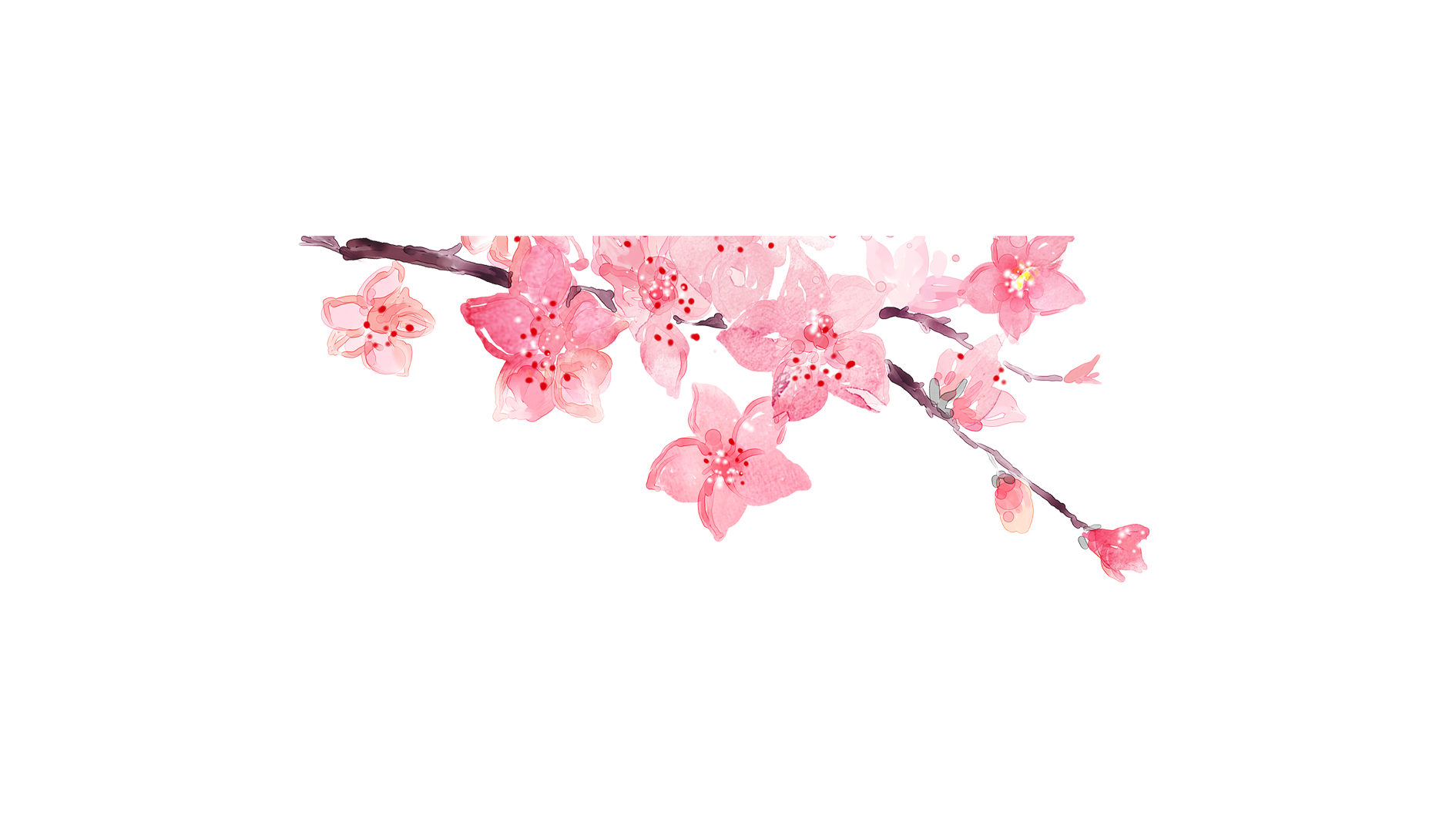 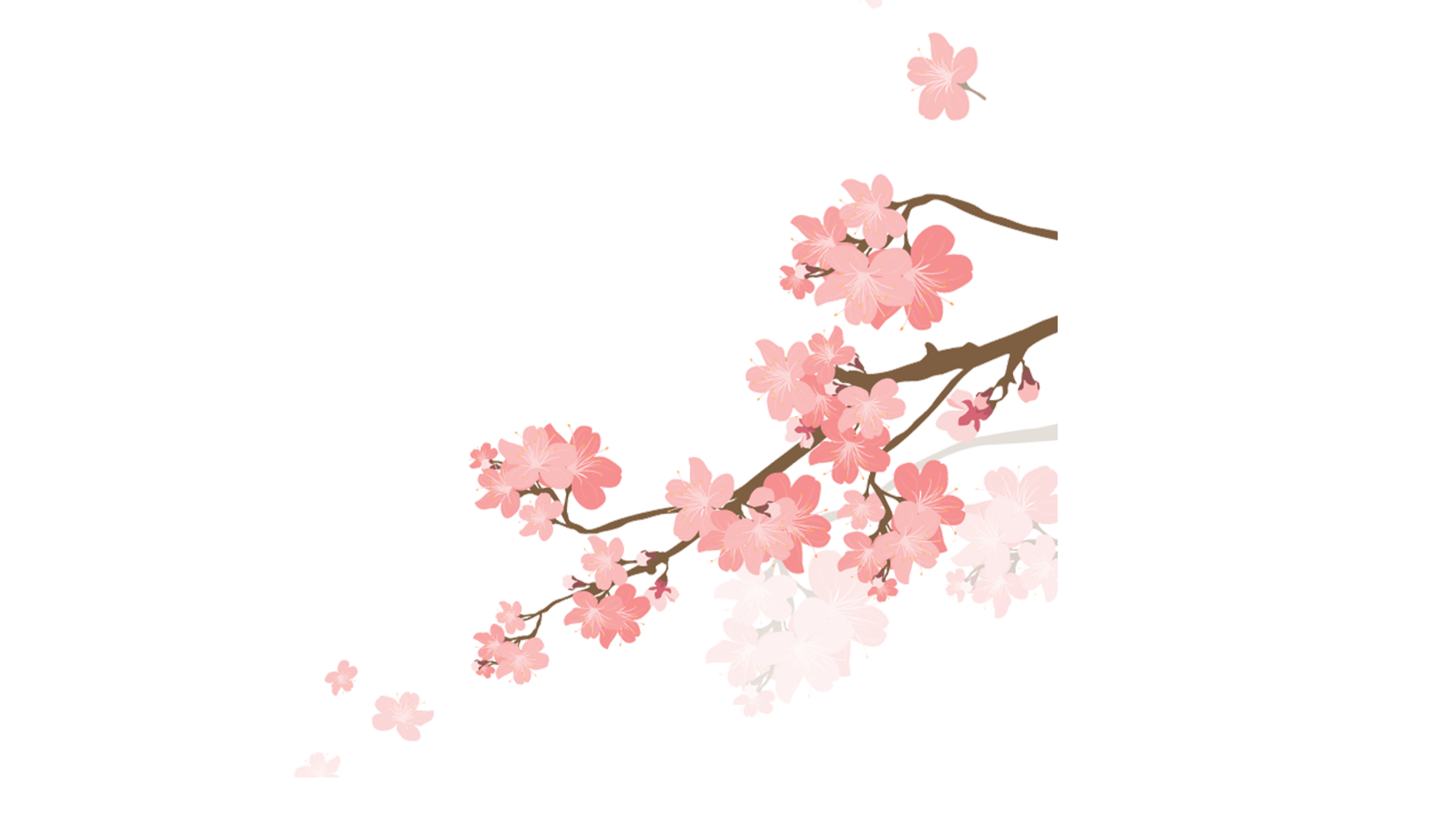 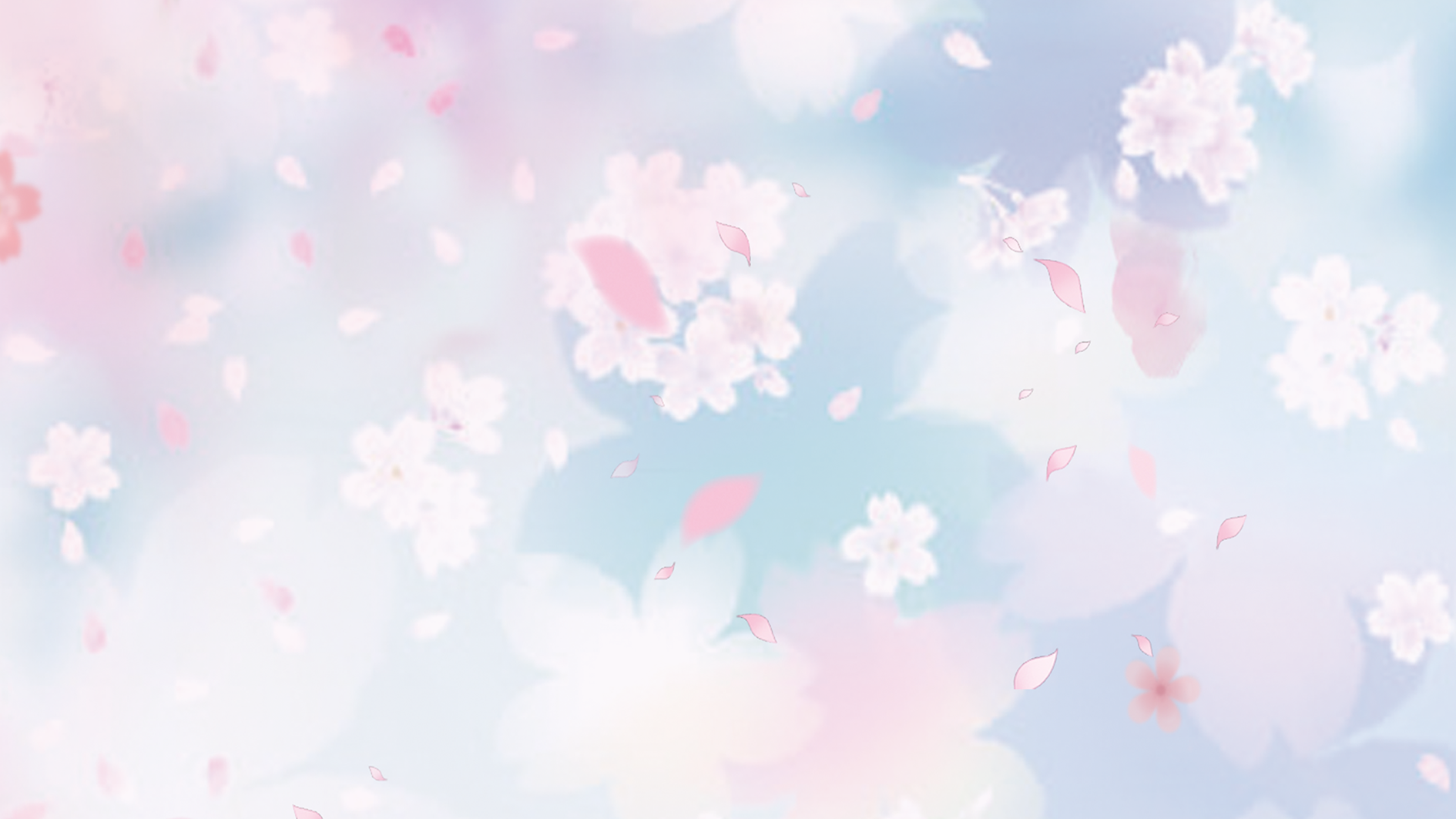 阳春三月
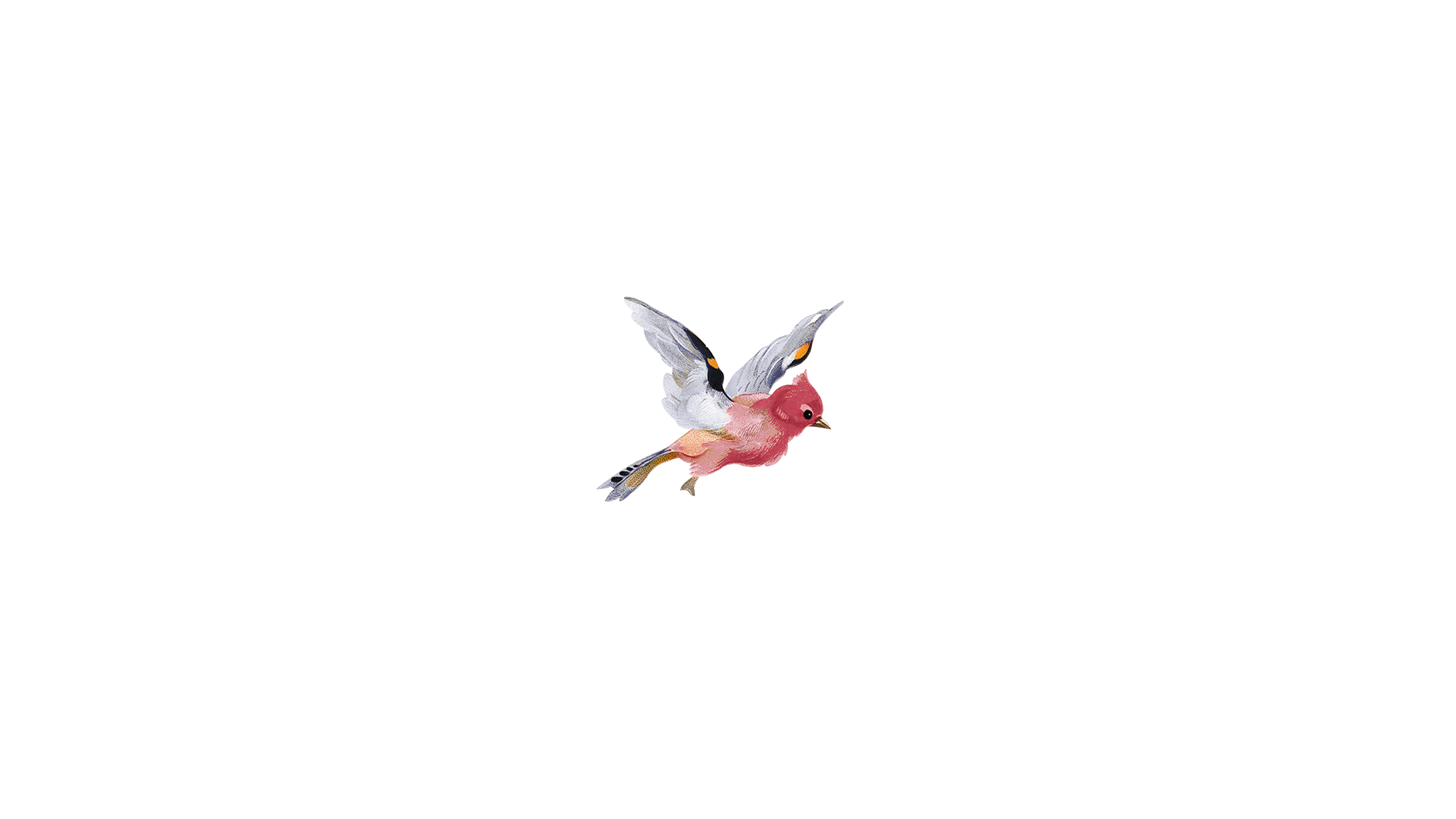 PLEASE ENTER THE TITLE
点击输入简要文字内容，文字内容需概括精炼，言简意赅的说明分项内容……
标题文字
标题文字
标题文字
标题文字
点击输入简要文字内容，言简意赅的说明该分项内容……
点击输入简要文字内容，言简意赅的说明该分项内容……
点击输入简要文字内容，言简意赅的说明该分项内容……
点击输入简要文字内容，言简意赅的说明该分项内容……
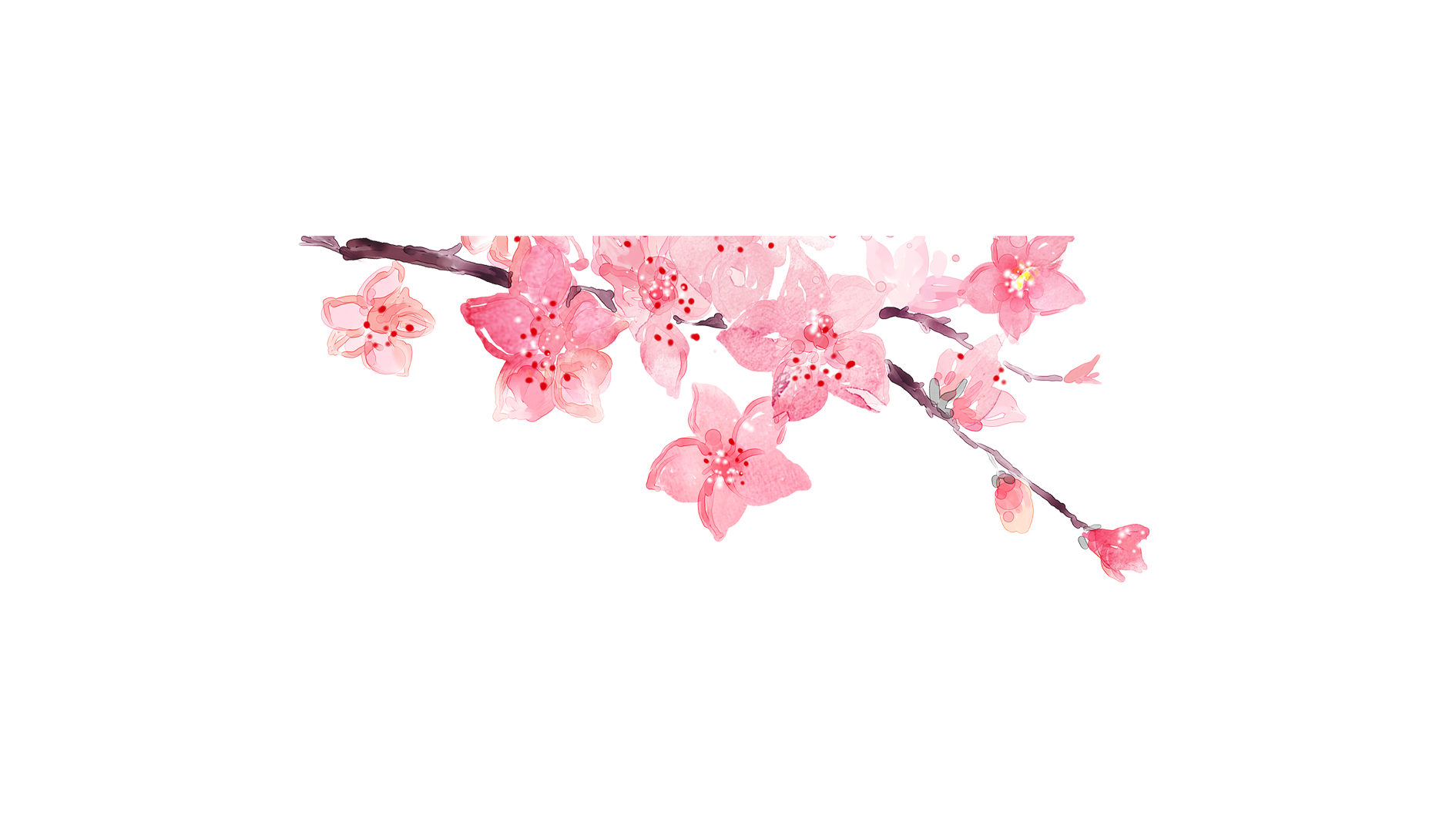 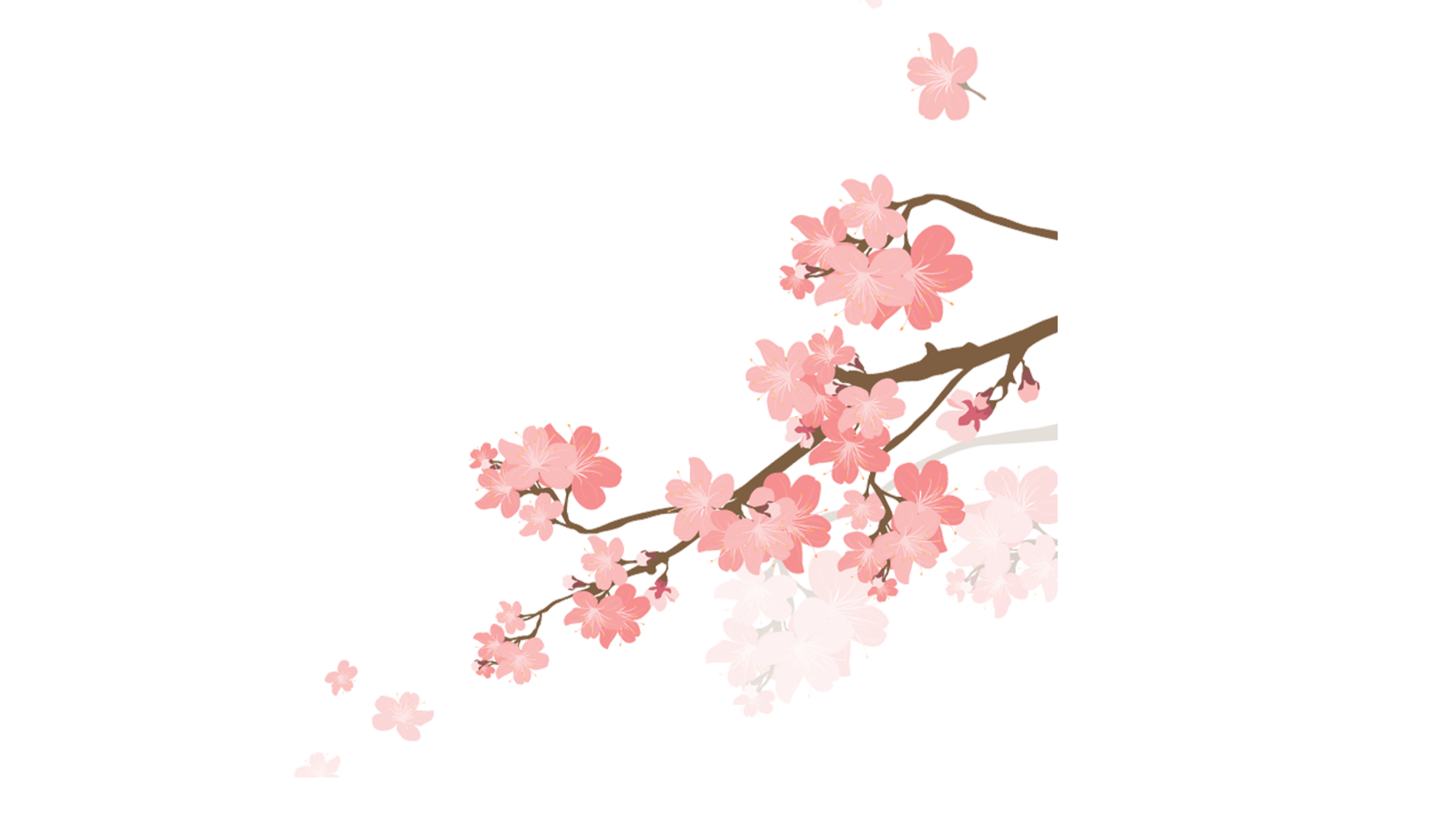 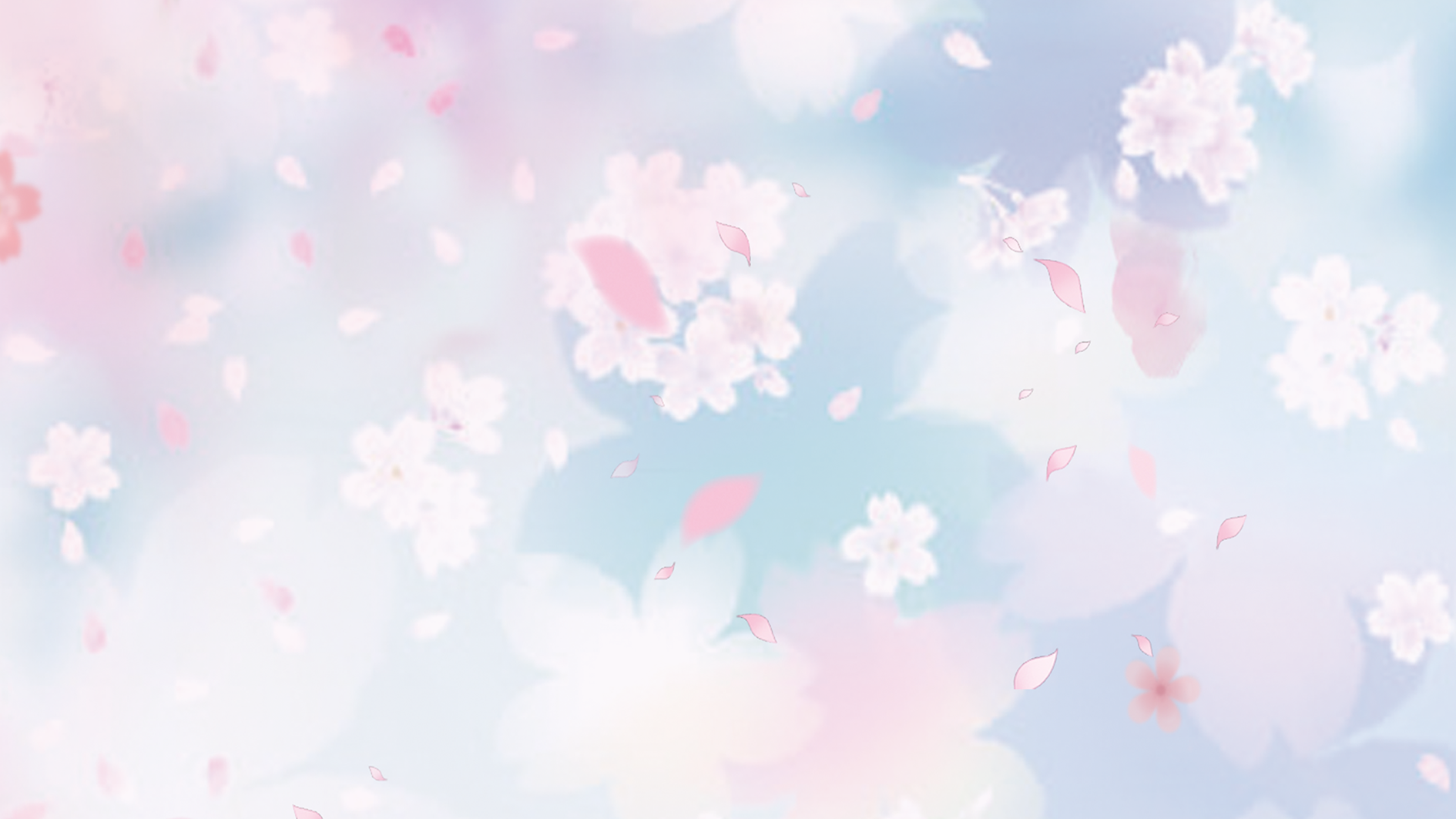 阳春三月
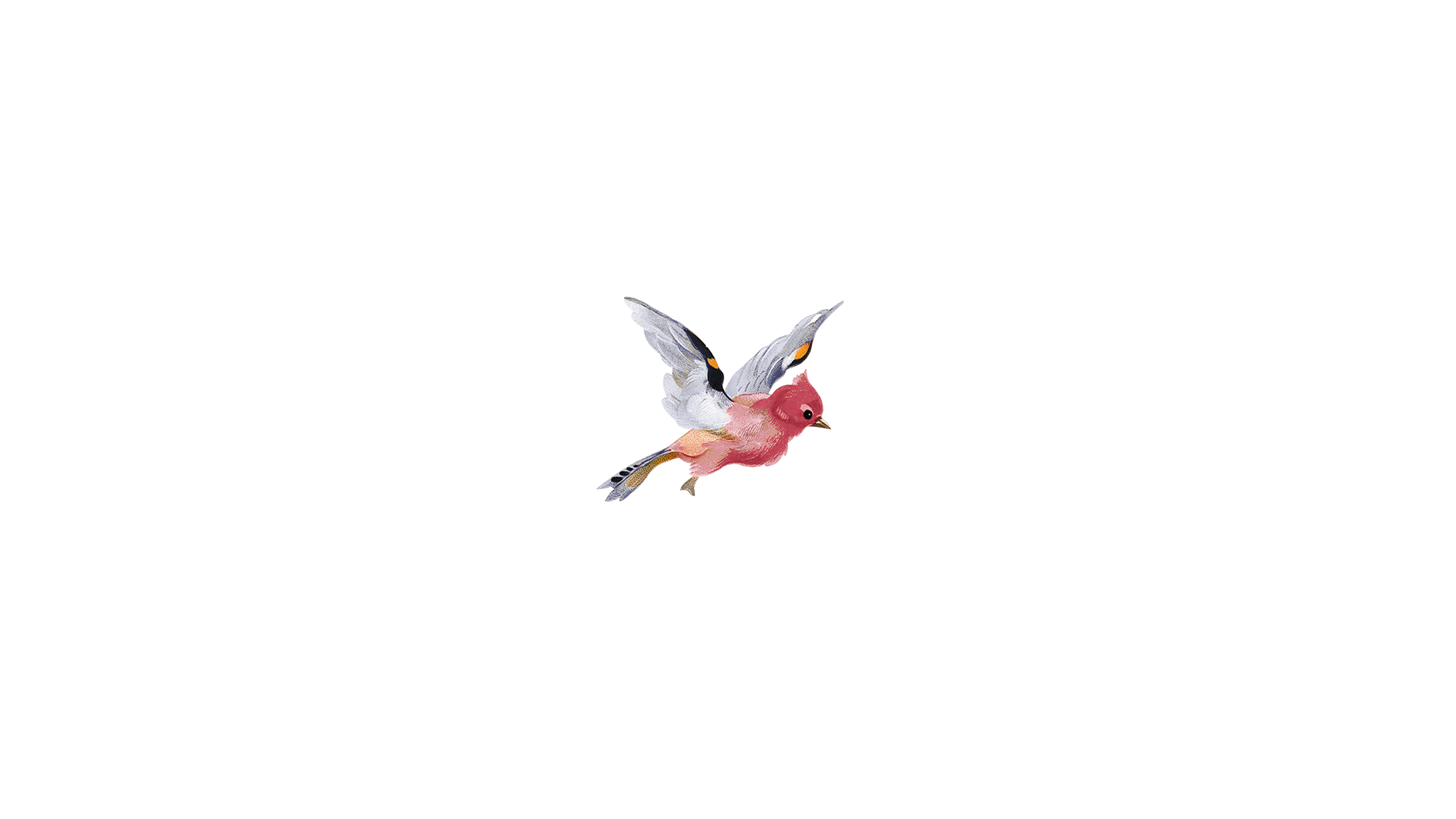 PLEASE ENTER THE TITLE
01
02
03
04
您的标题
您的标题
您的标题
您的标题
点击输入简要文字内容，言简意赅的说明该分项内容……
点击输入简要文字内容，言简意赅的说明该分项内容……
点击输入简要文字内容，言简意赅的说明该分项内容……
点击输入简要文字内容，言简意赅的说明该分项内容……
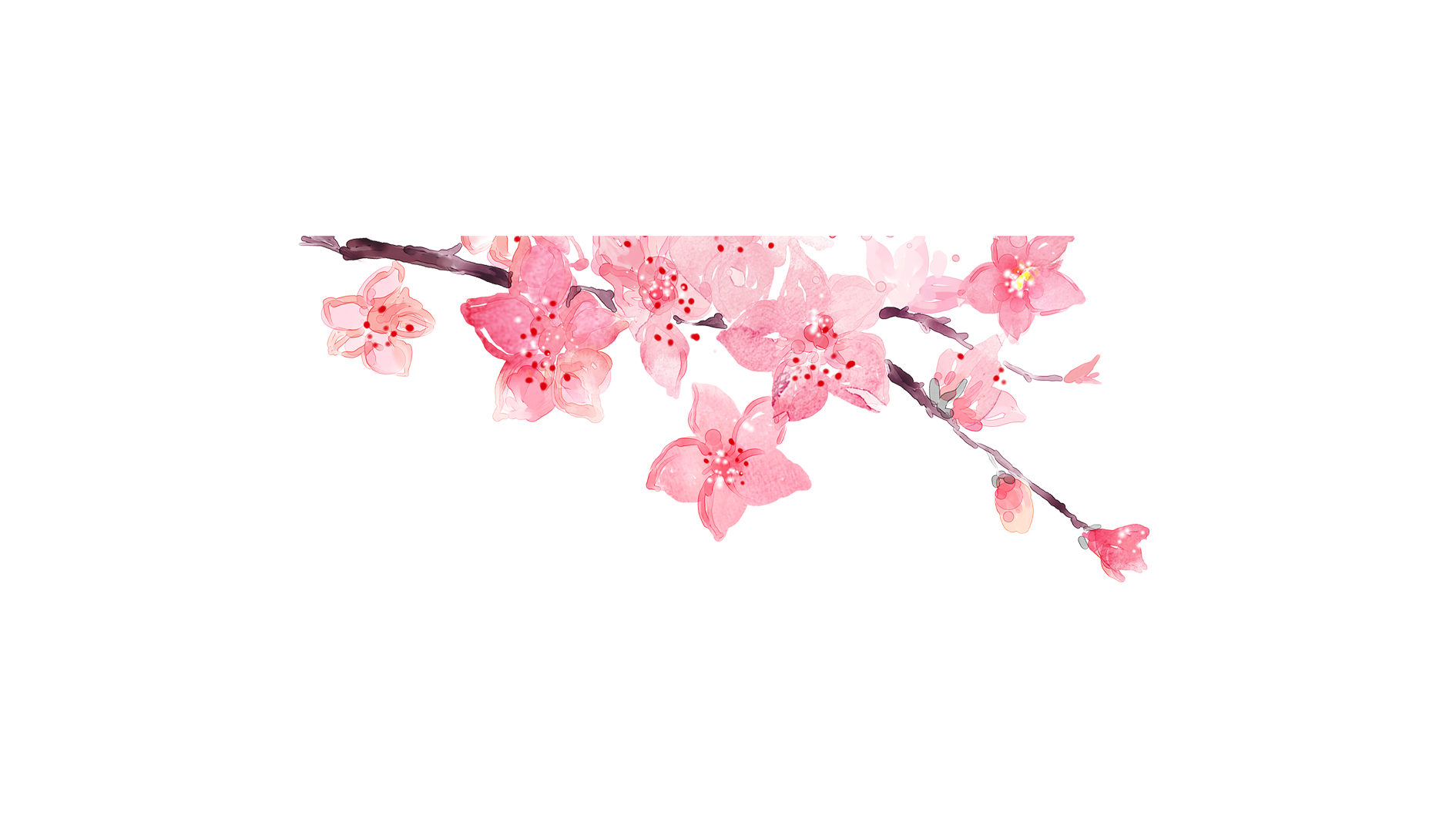 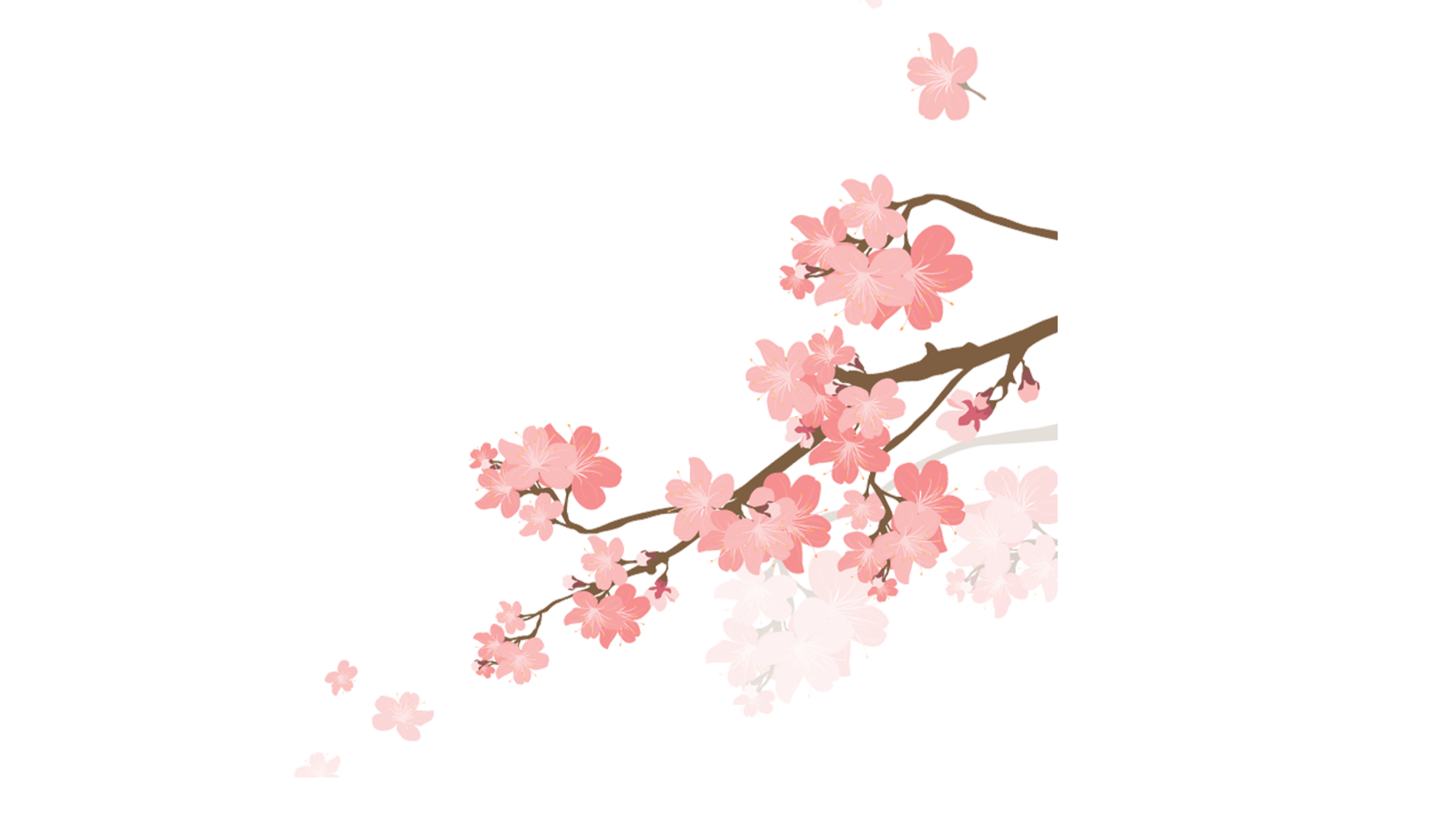 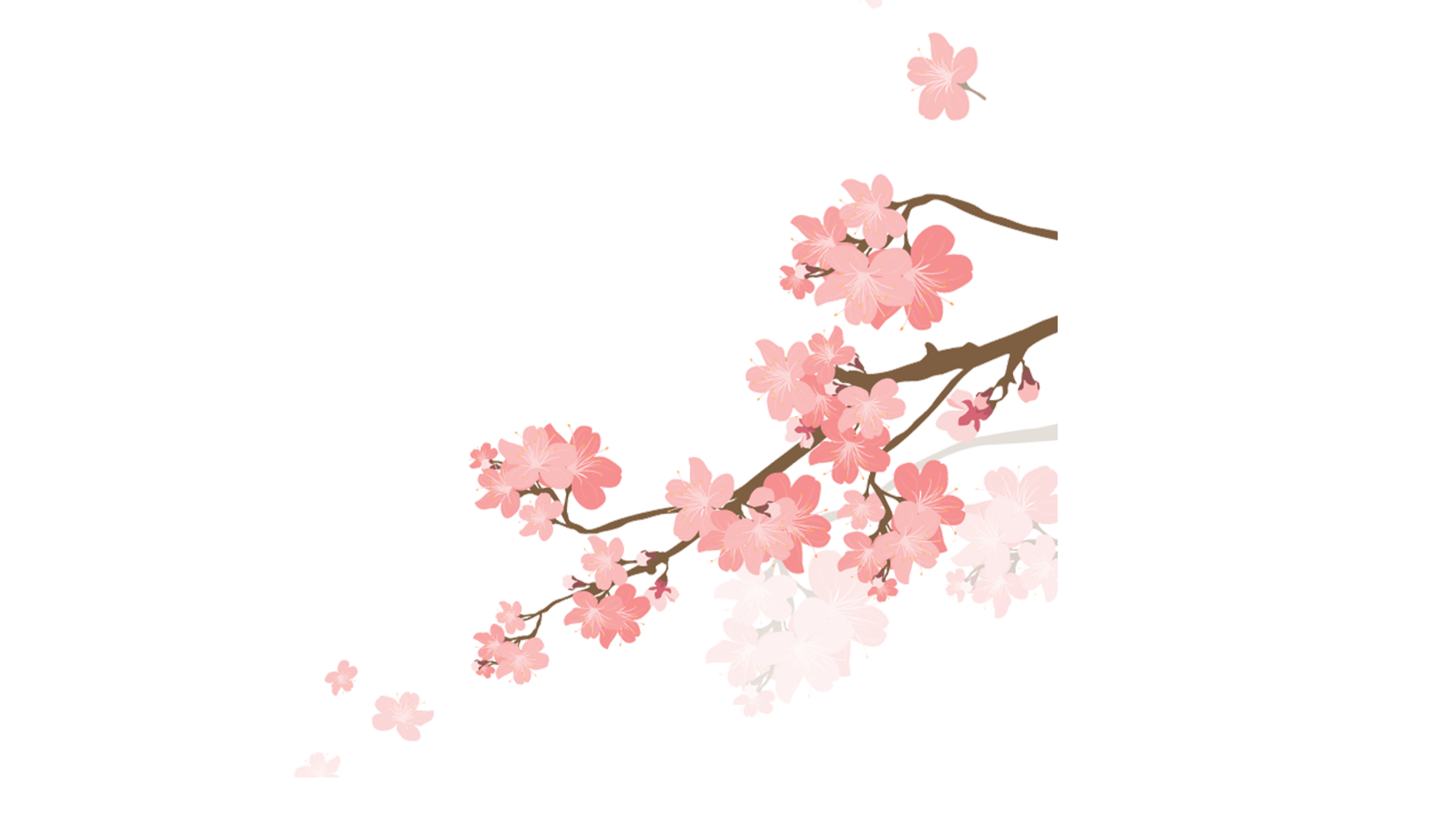 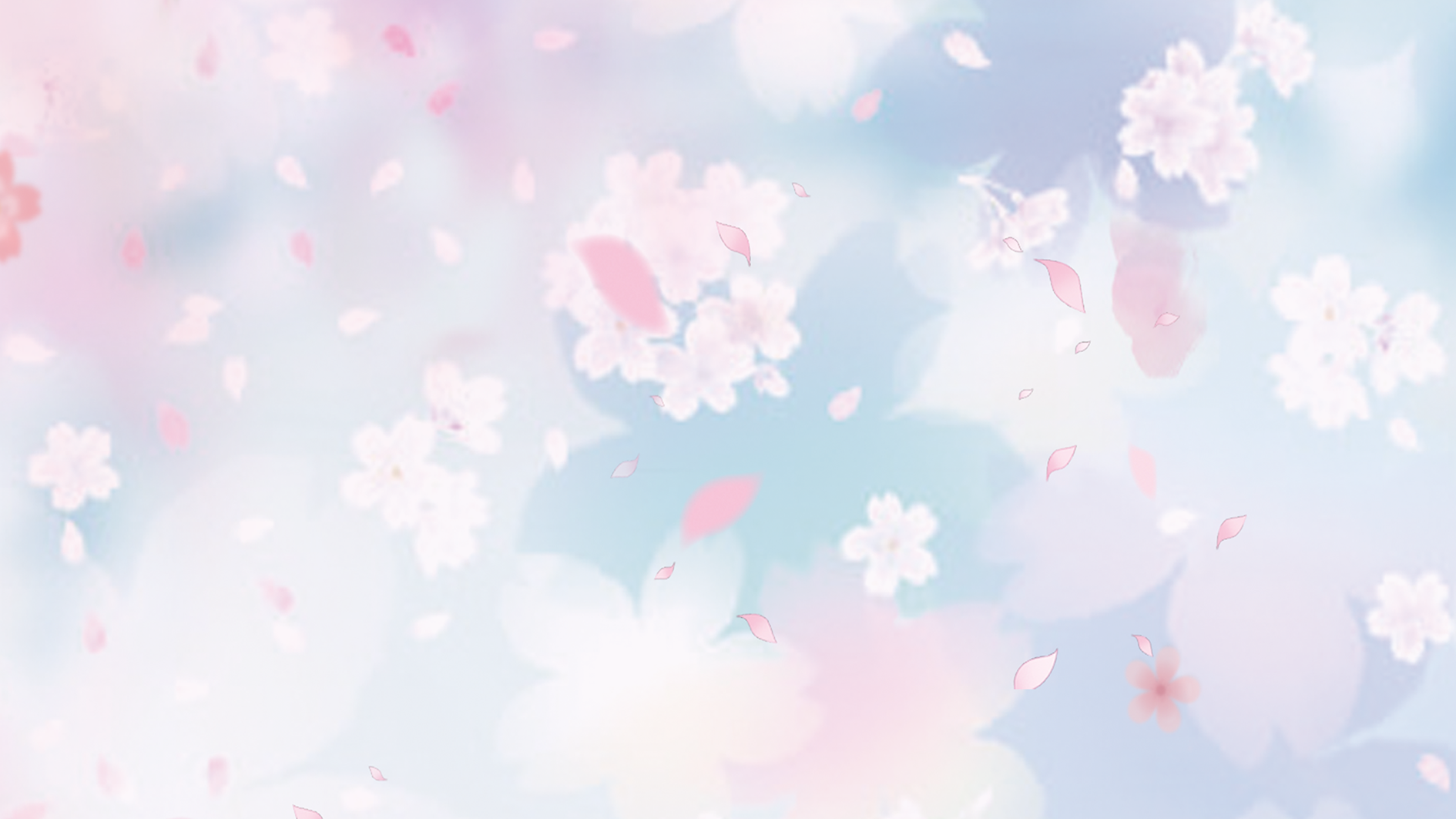 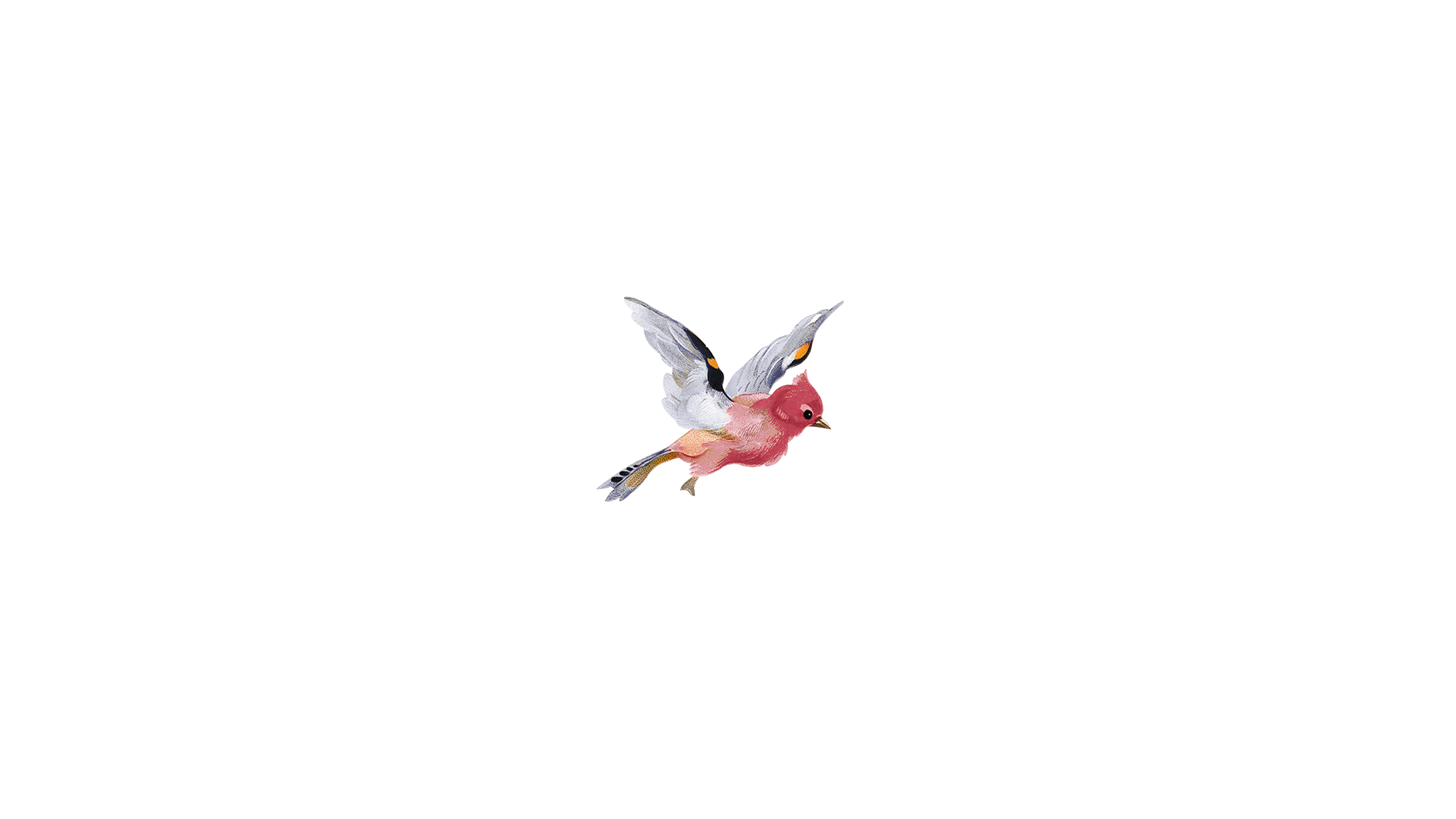 第三部分
三月春风
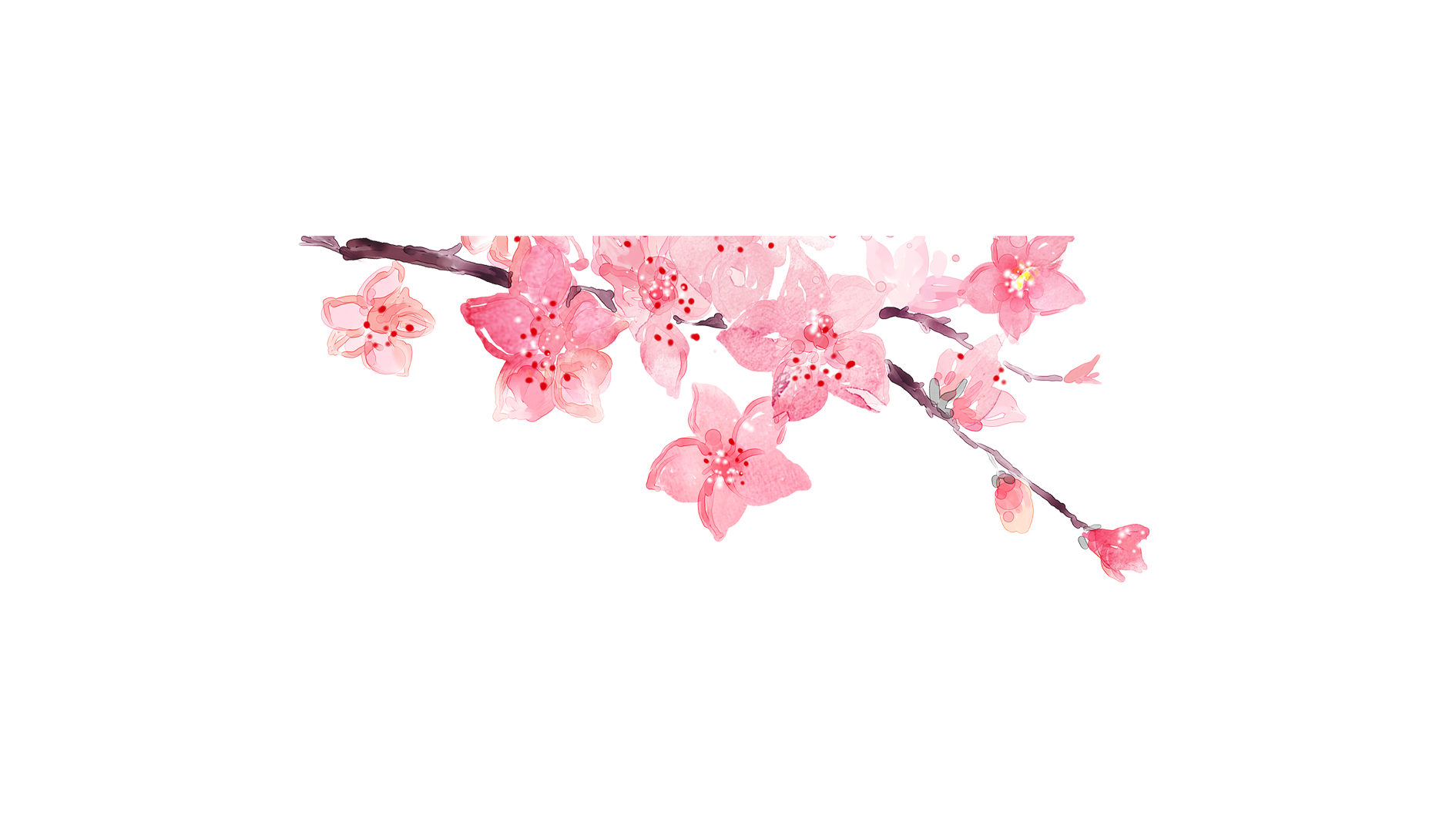 PLEASE ENTER THE TITLE
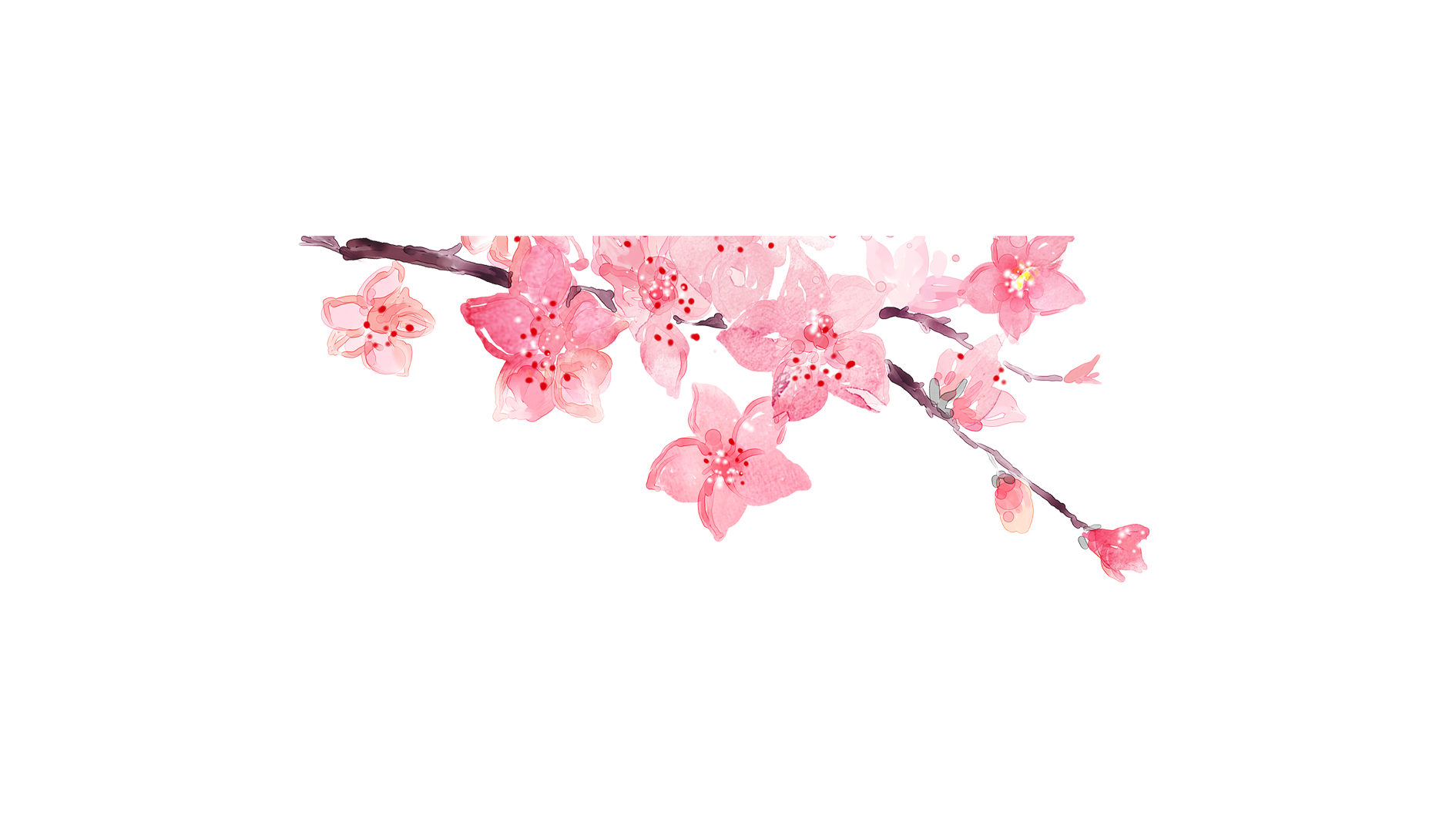 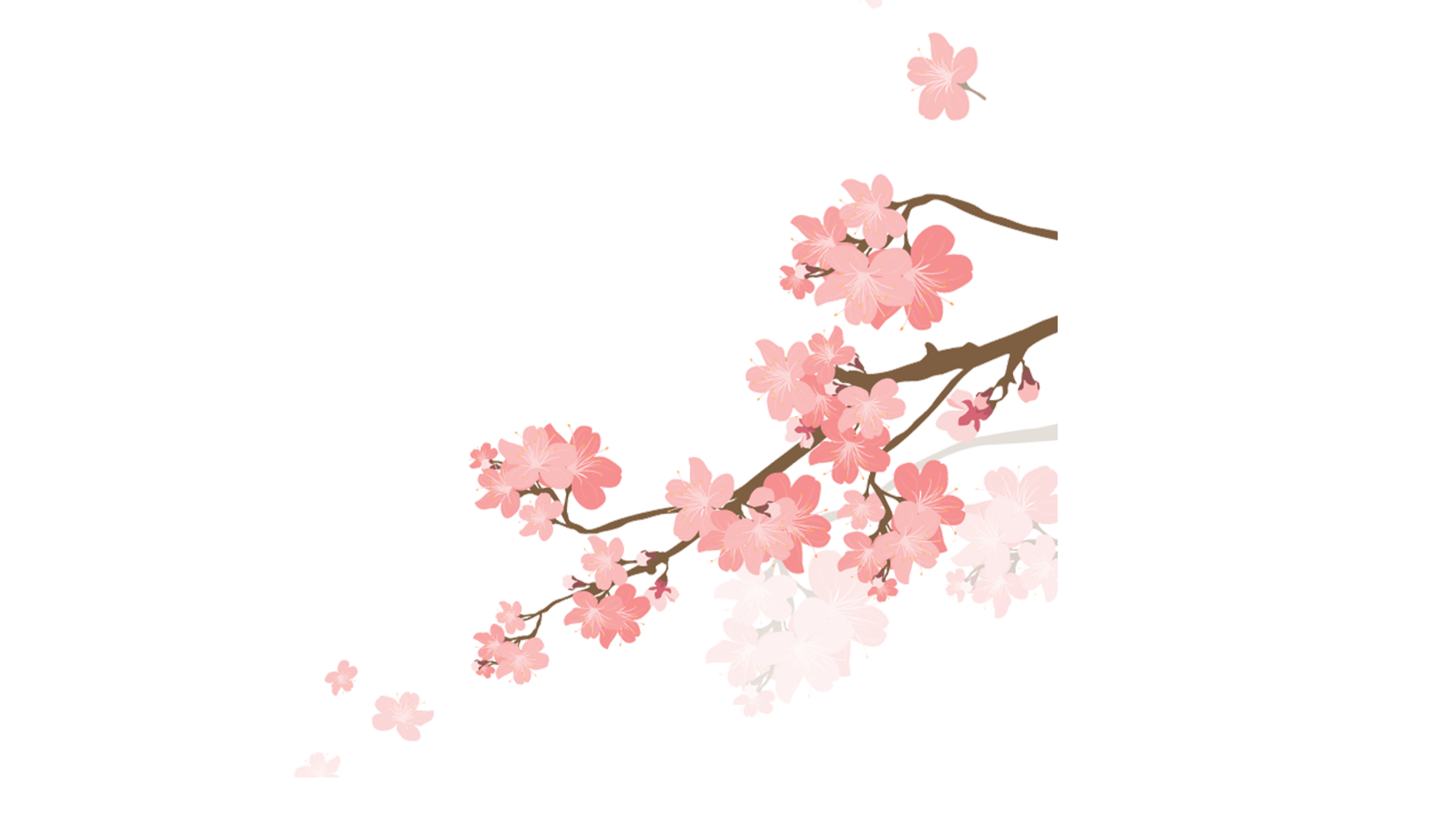 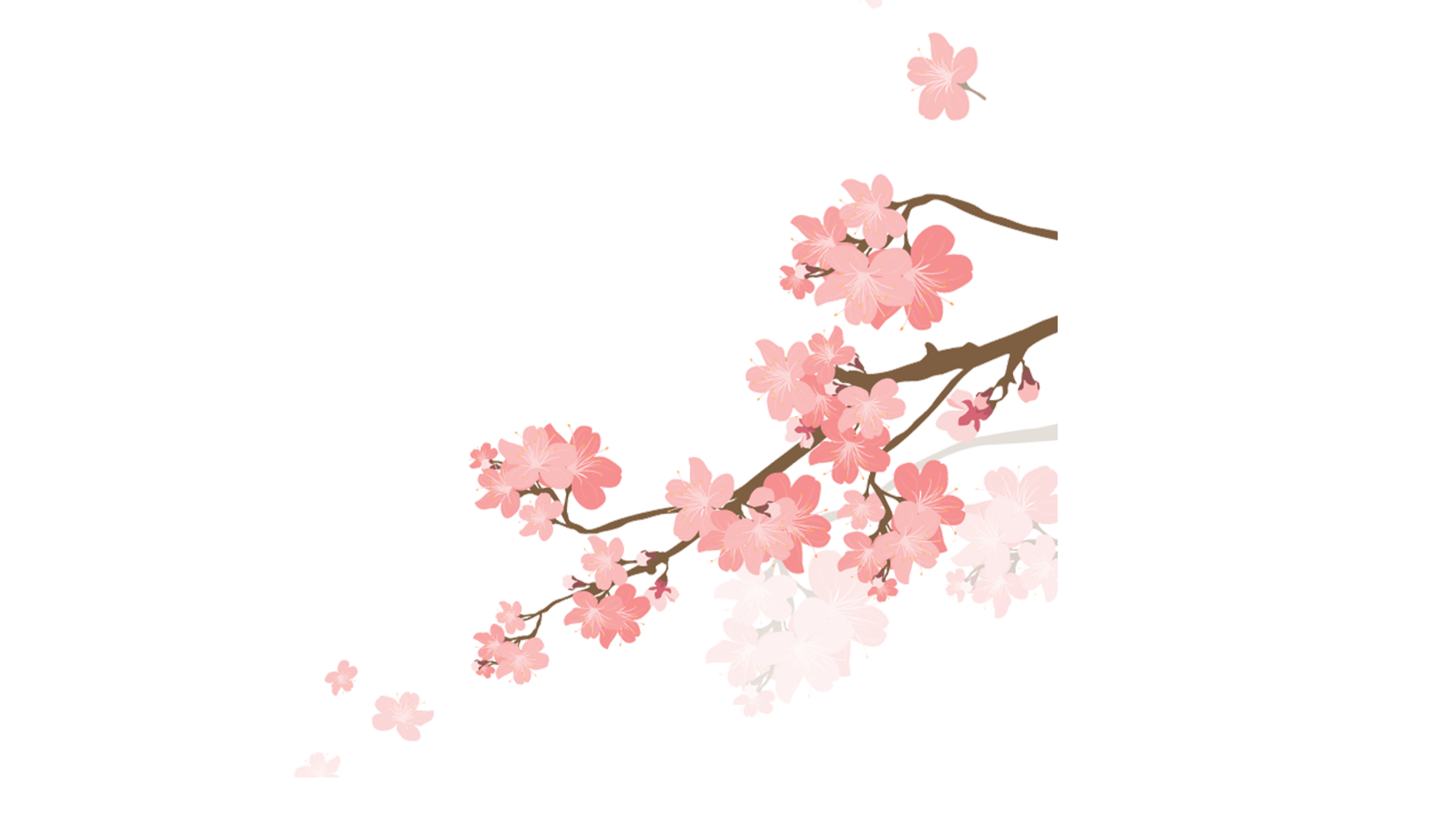 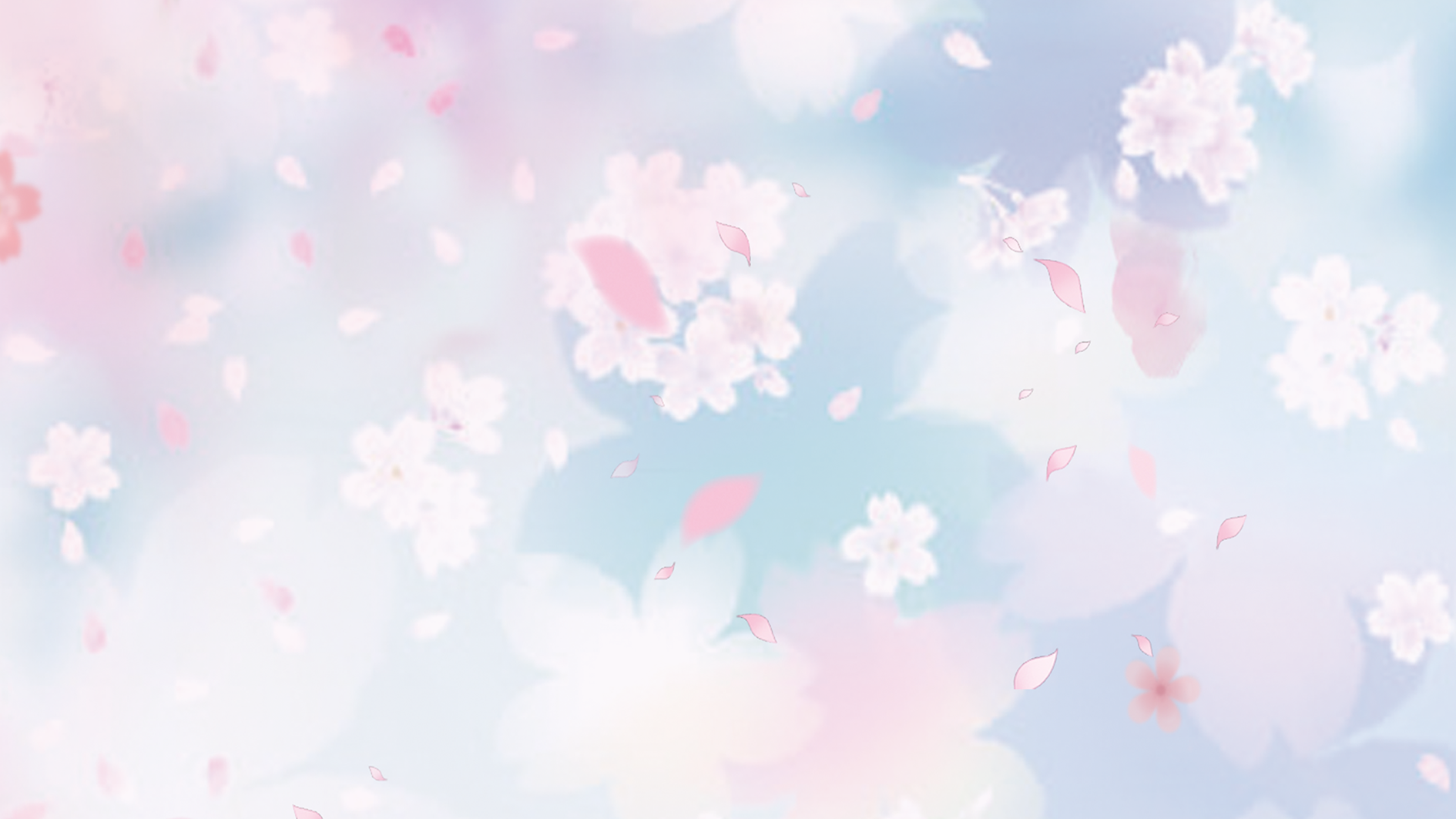 三月春风
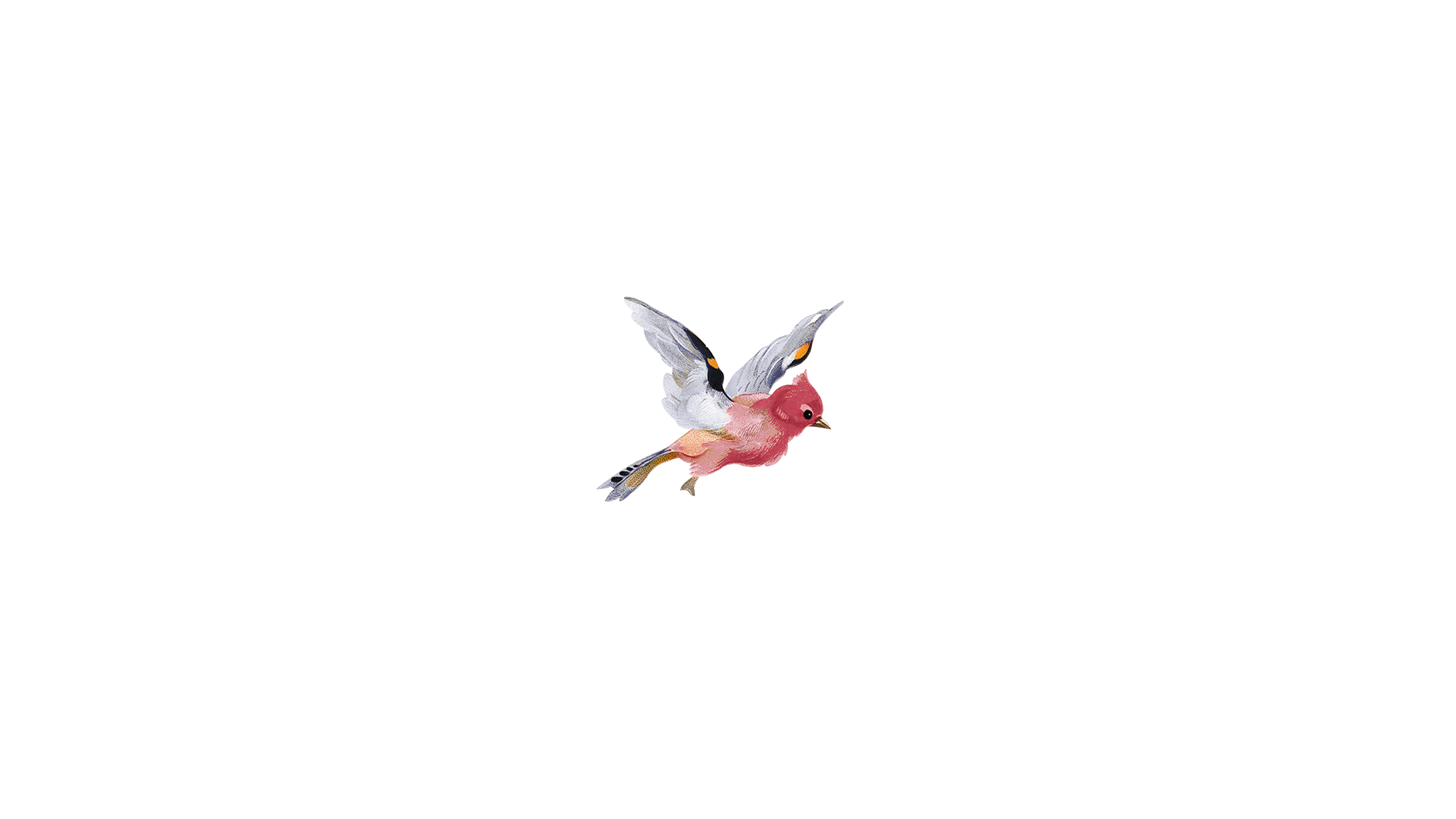 PLEASE ENTER THE TITLE
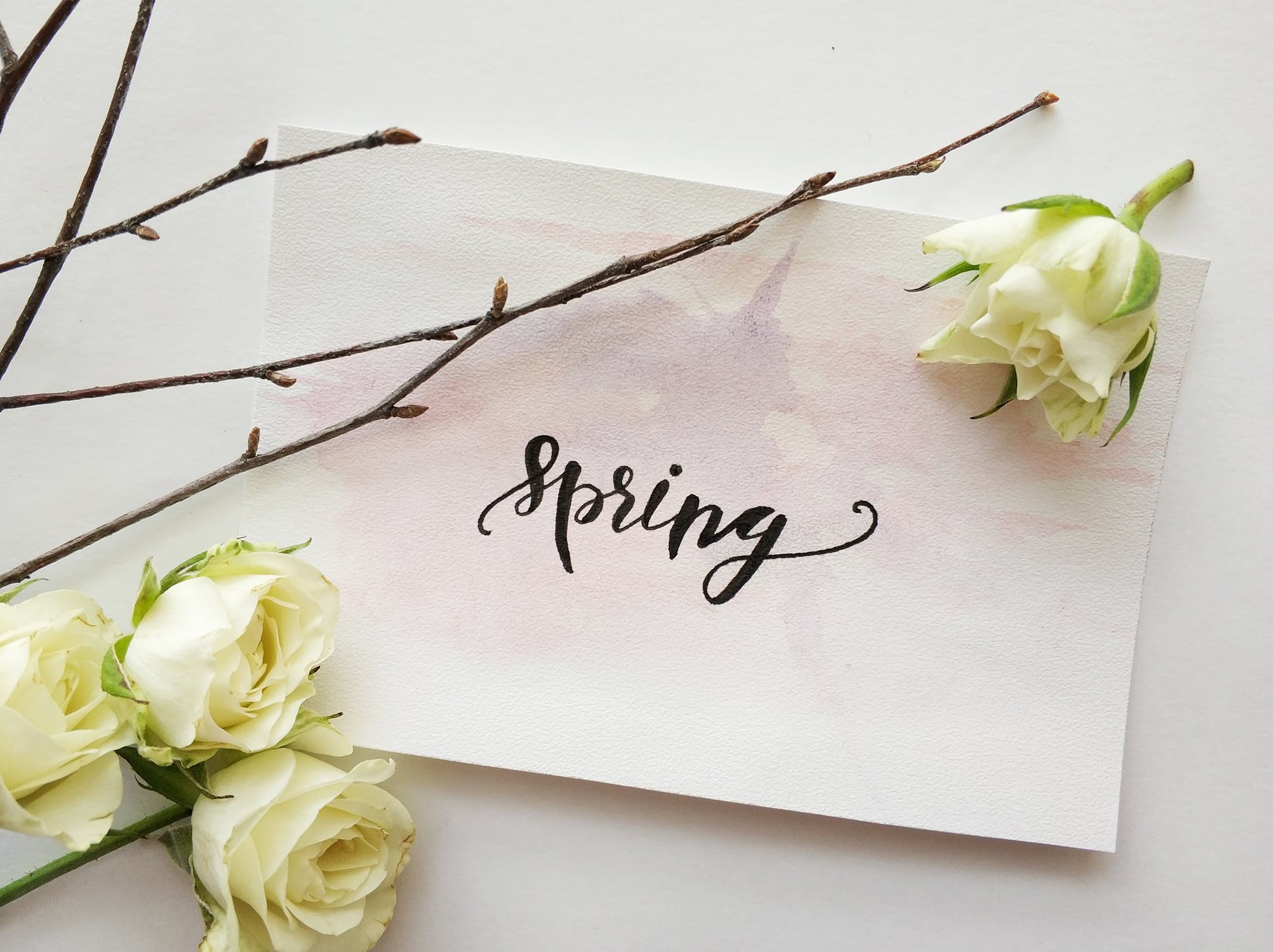 标题文字添加
标题文字添加
标题文字添加
点击输入简要文字内容，言简意赅的说明该分项内容……
点击输入简要文字内容，言简意赅的说明该分项内容……
点击输入简要文字内容，言简意赅的说明该分项内容……
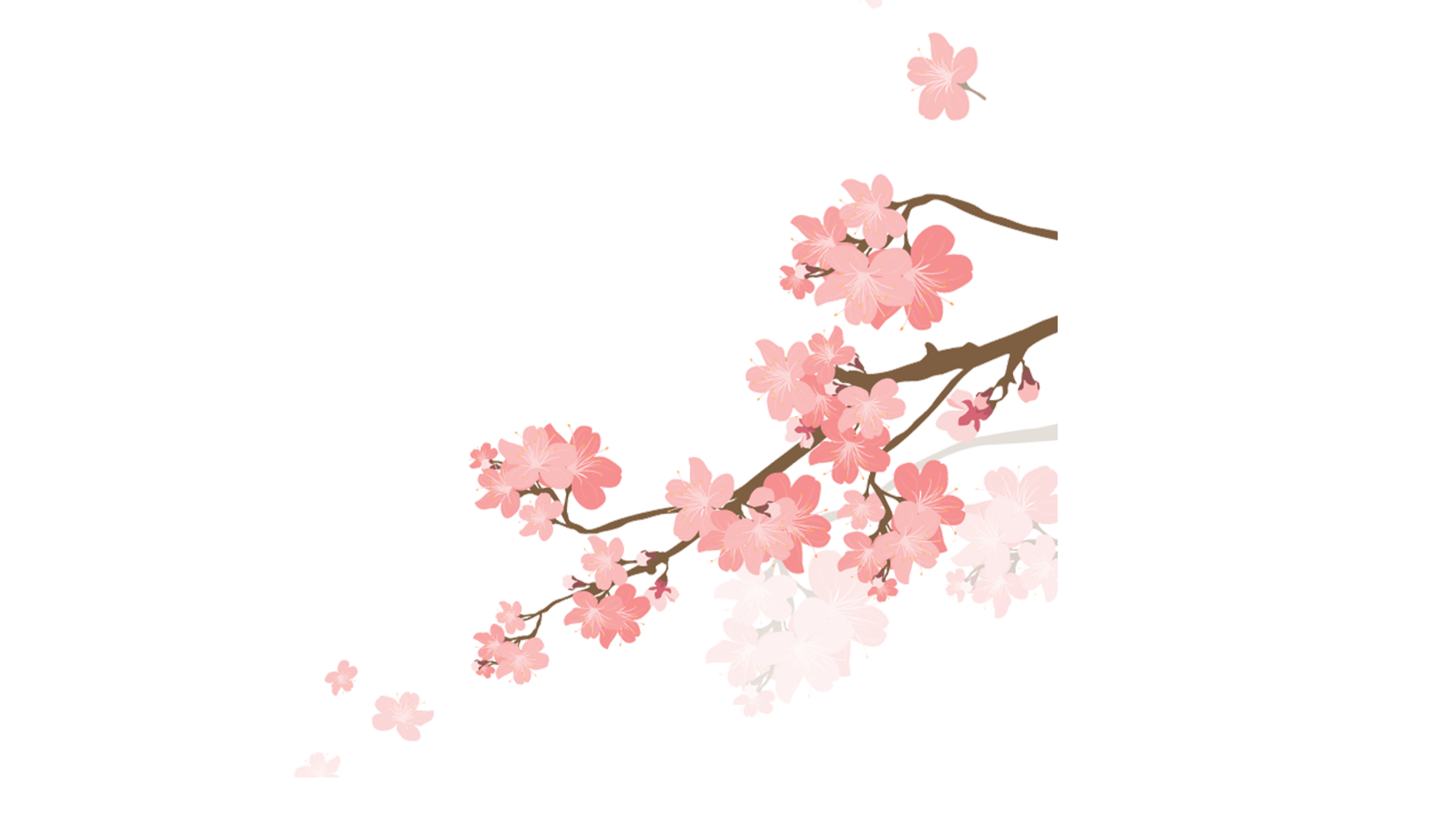 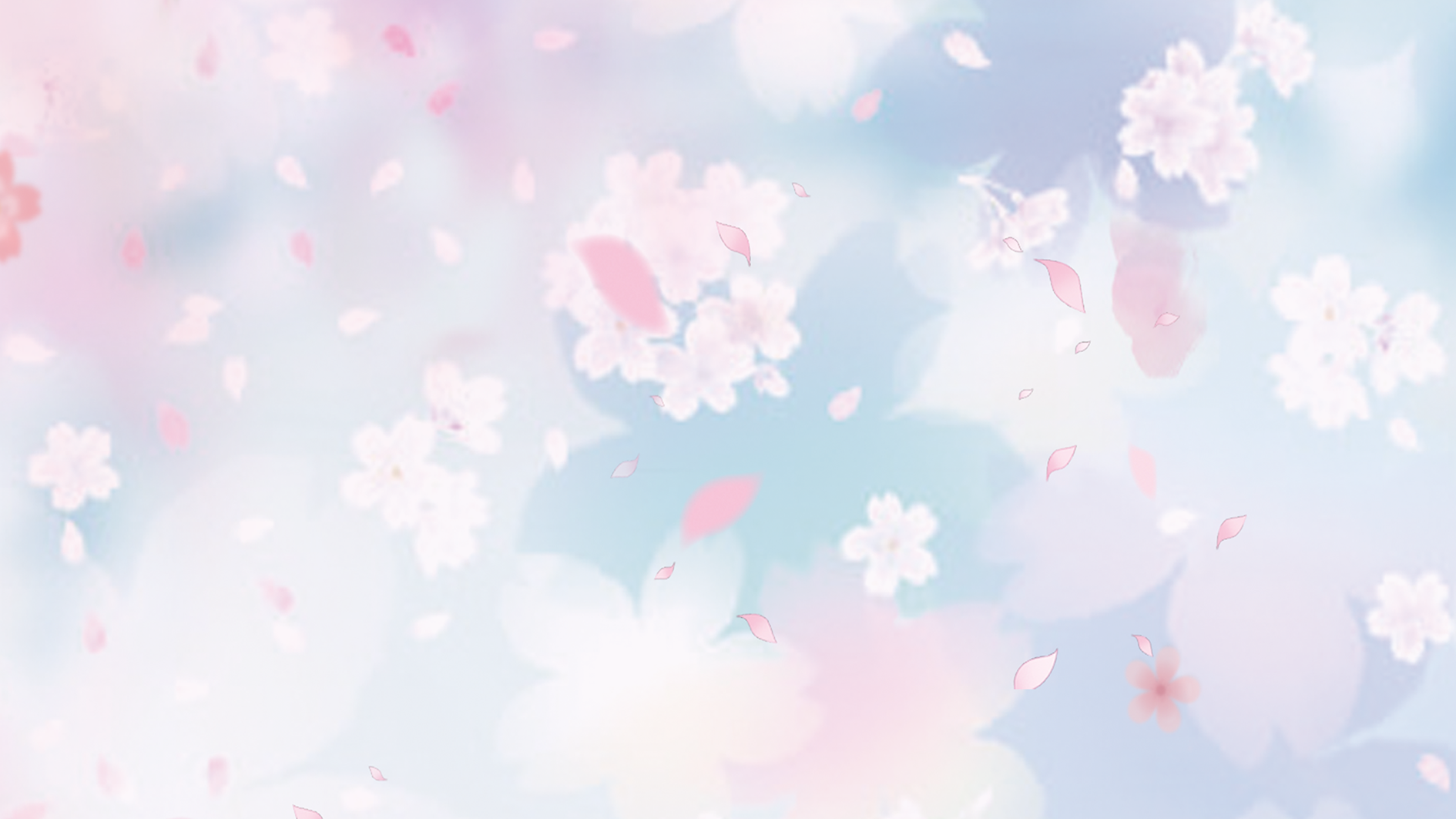 三月春风
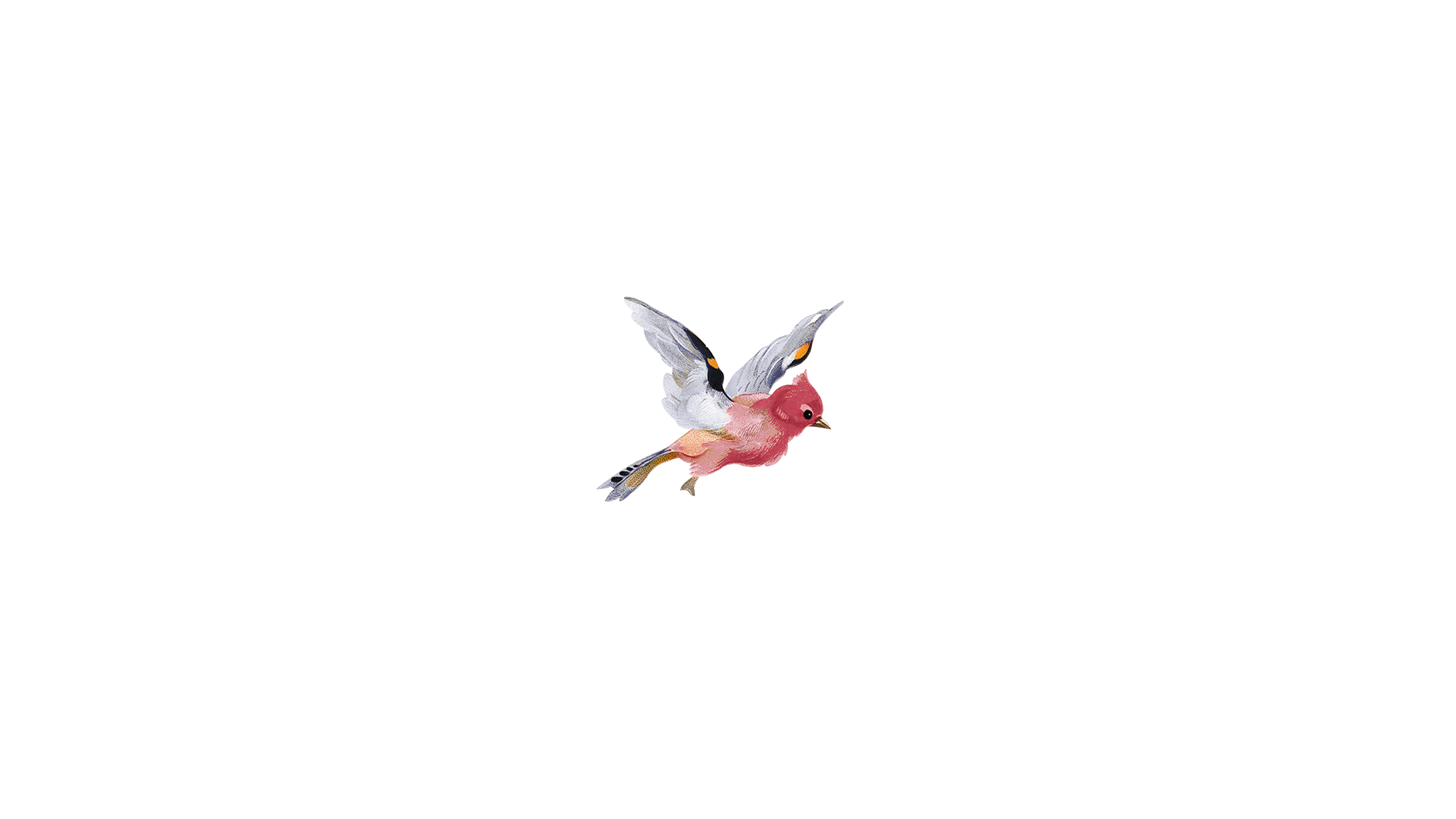 PLEASE ENTER THE TITLE
单击添加文字单击添加文字单击添加文字单击添加文字单击添加文字单击添加文字单击添加文字单击添加文字单击添加文字单击添加文字单击添加文字单击添加文字单击添加文字单击添加文本
标题文字
标题文字
标题文字
标题文字
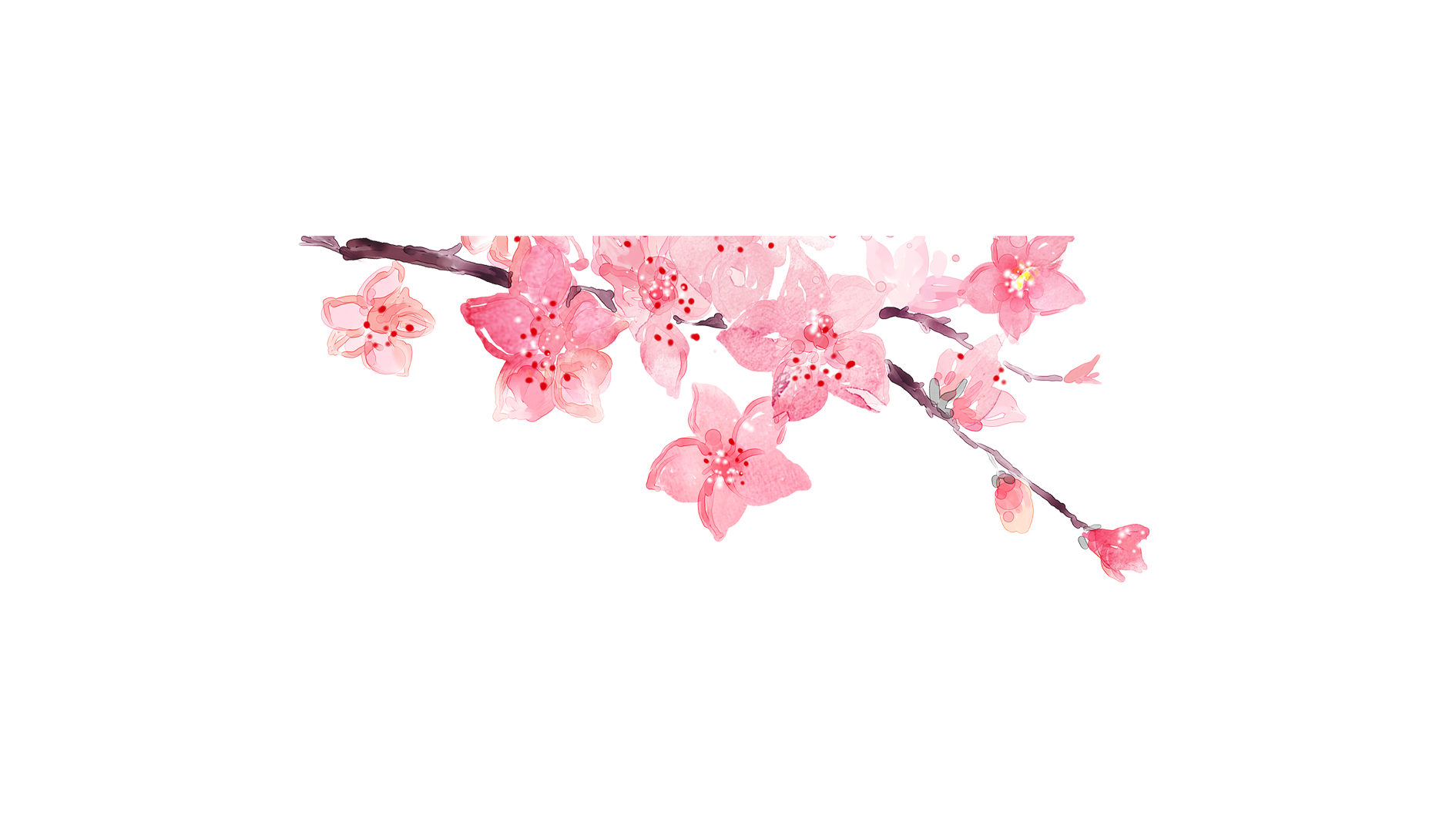 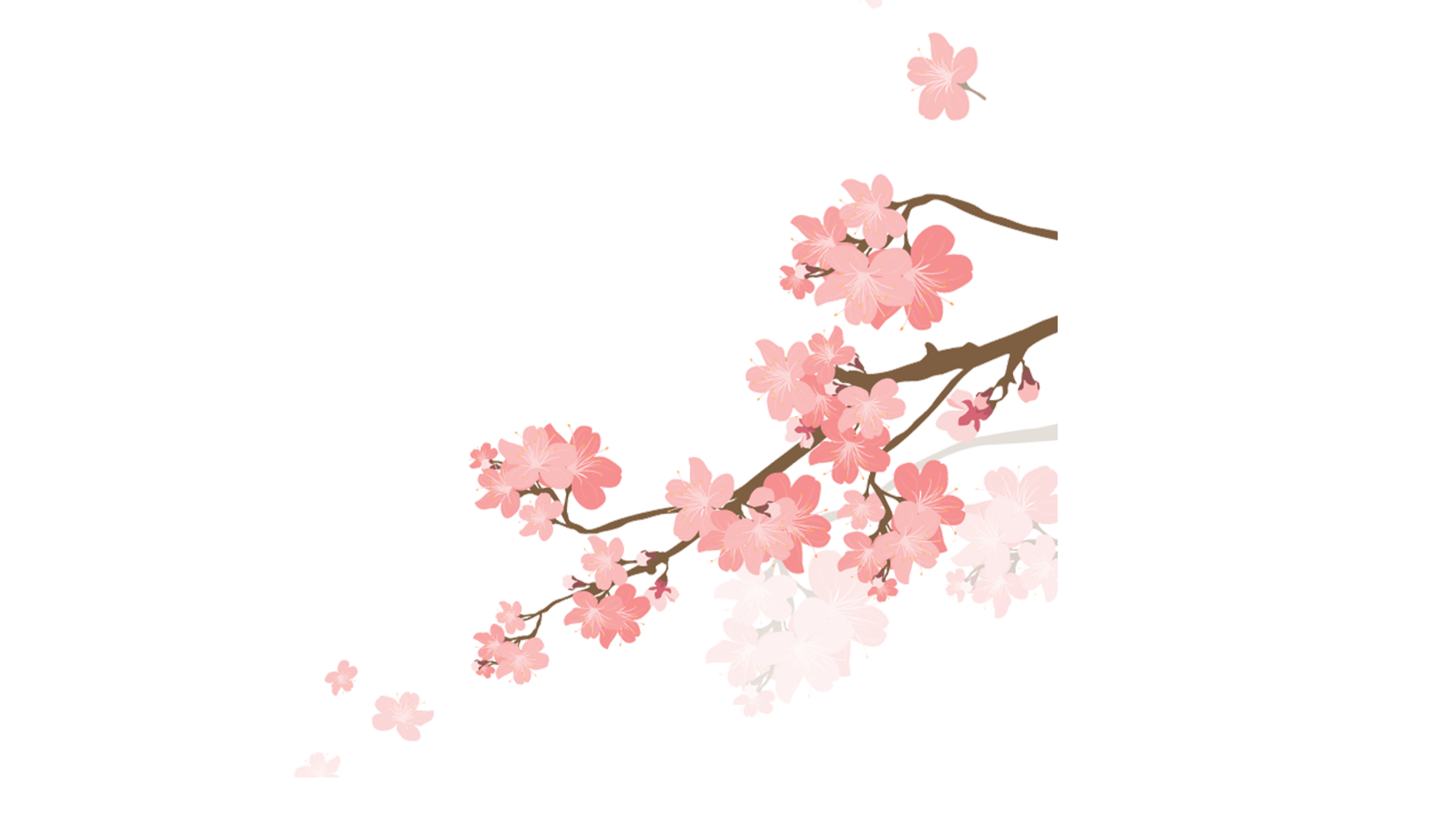 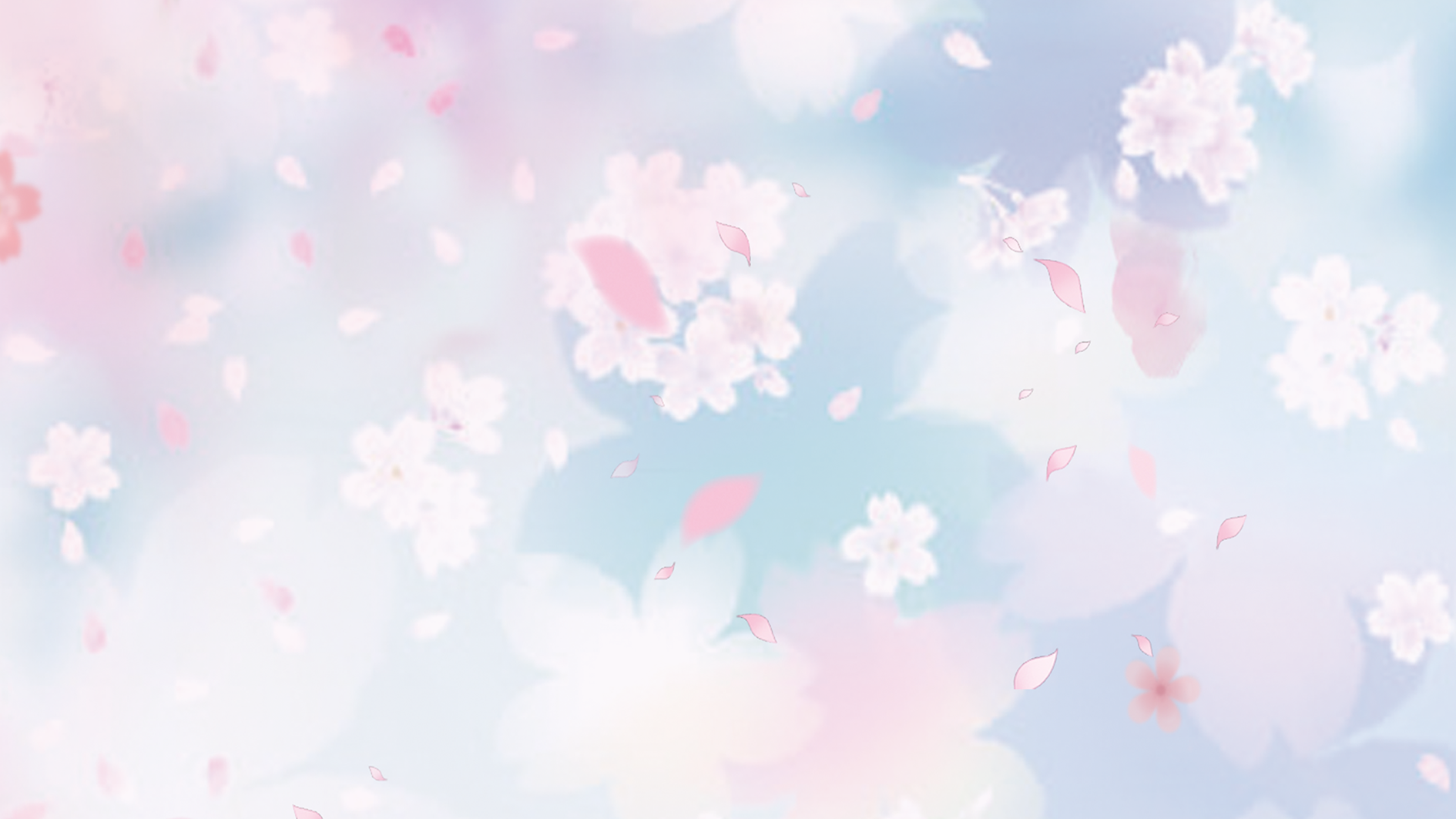 三月春风
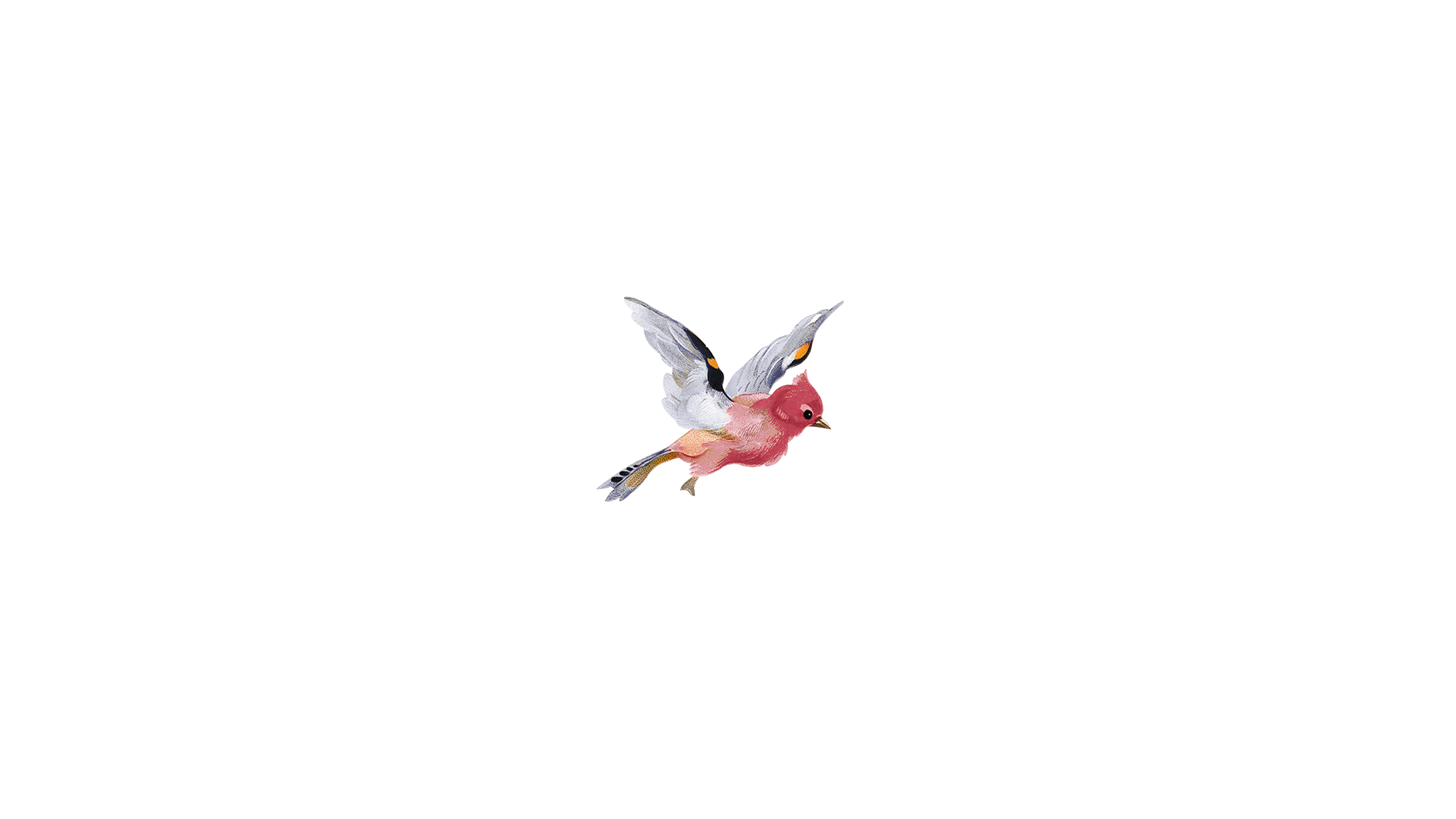 PLEASE ENTER THE TITLE
01 标题文字
点击输入简要文字内容，言简意赅的说明该分项内容……
点击输入简要文字内容，言简意赅的说明该分项内容……
.
请替换标题文字
点击输入简要文字内容，言简意赅的说明该分项内容……点击输入简要文字内容，言简意赅的说明该分项内容……
点击输入简要文字内容，言简意赅的说明该分项内容……
点击输入简要文字内容，言简意赅的说明该分项内容……
02 标题文字
点击输入简要文字内容，言简意赅的说明该分项内容……点击输入简要文字内容，言简意赅的说明该分项内容……
点击输入简要文字内容，言简意赅的说明该分项内容……
点击输入简要文字内容，言简意赅的说明该分项内容……
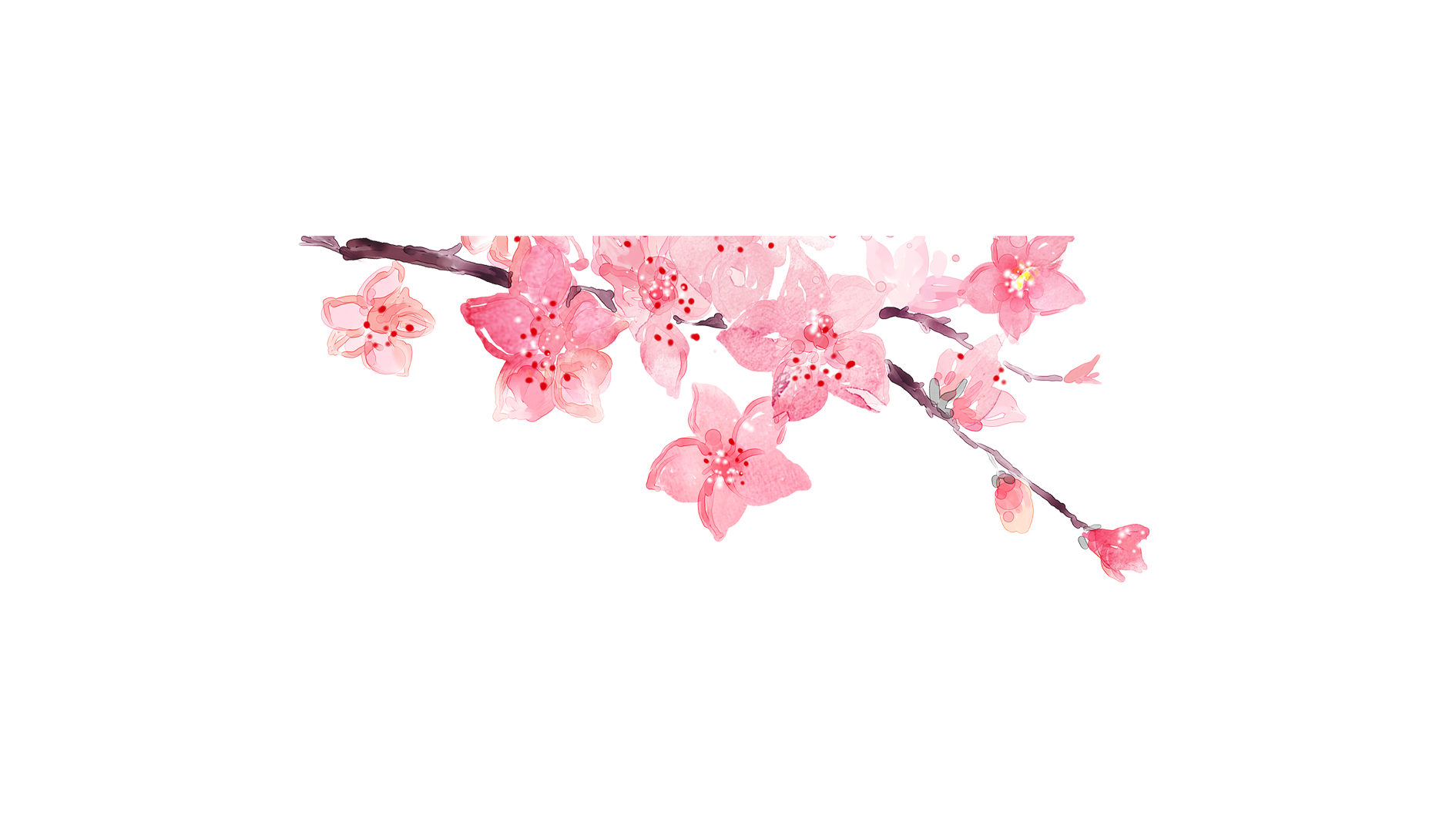 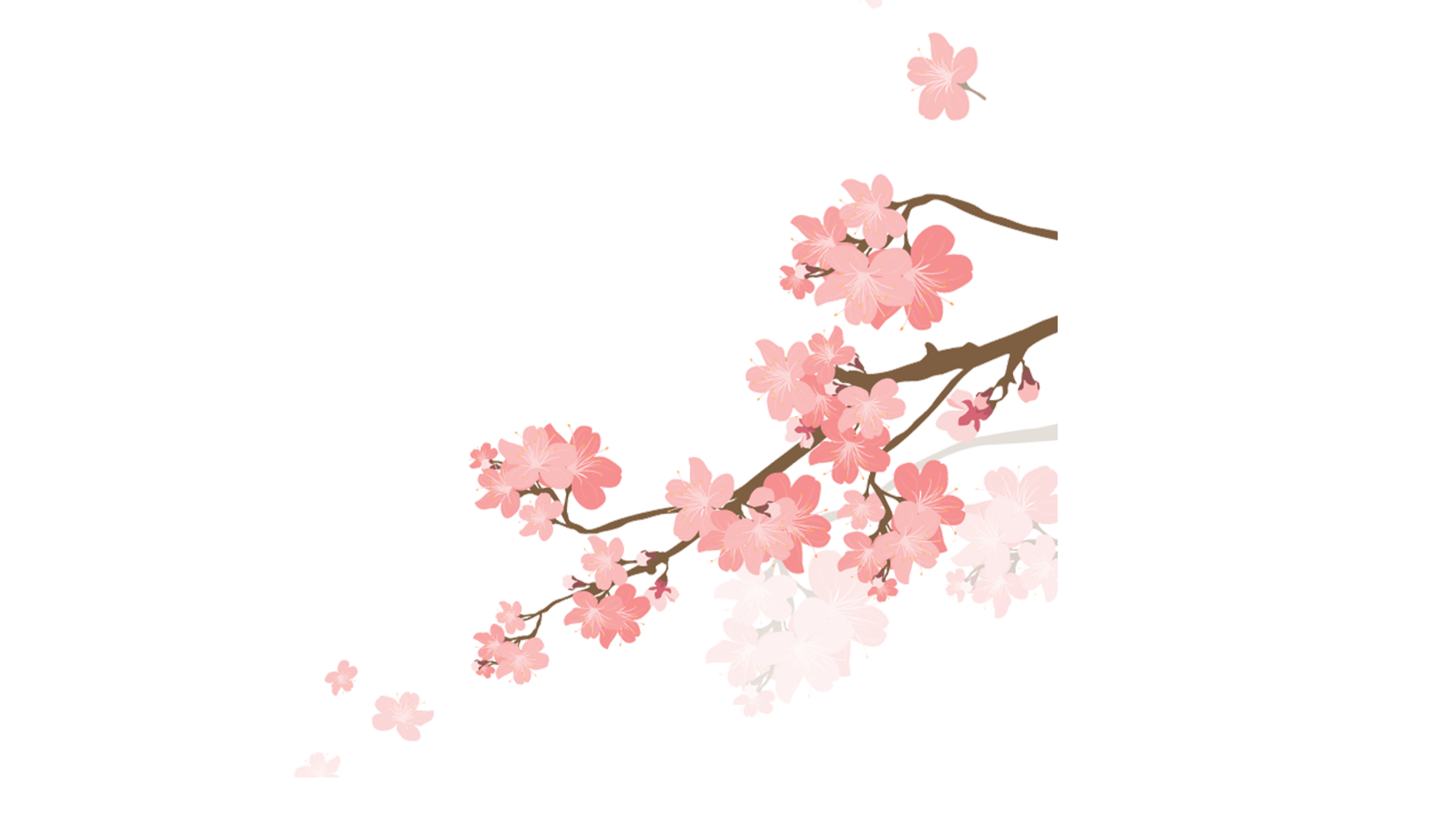 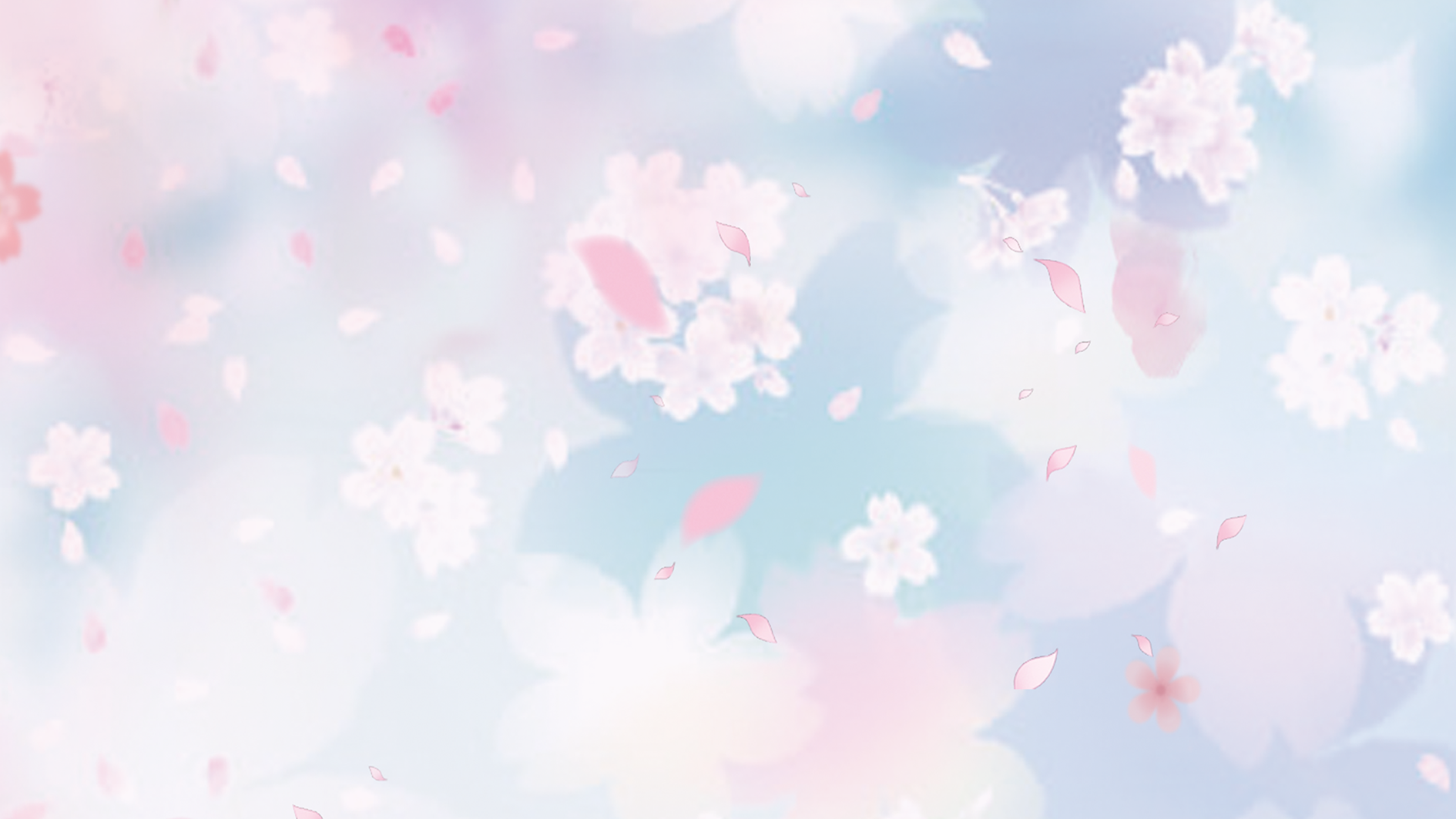 三月春风
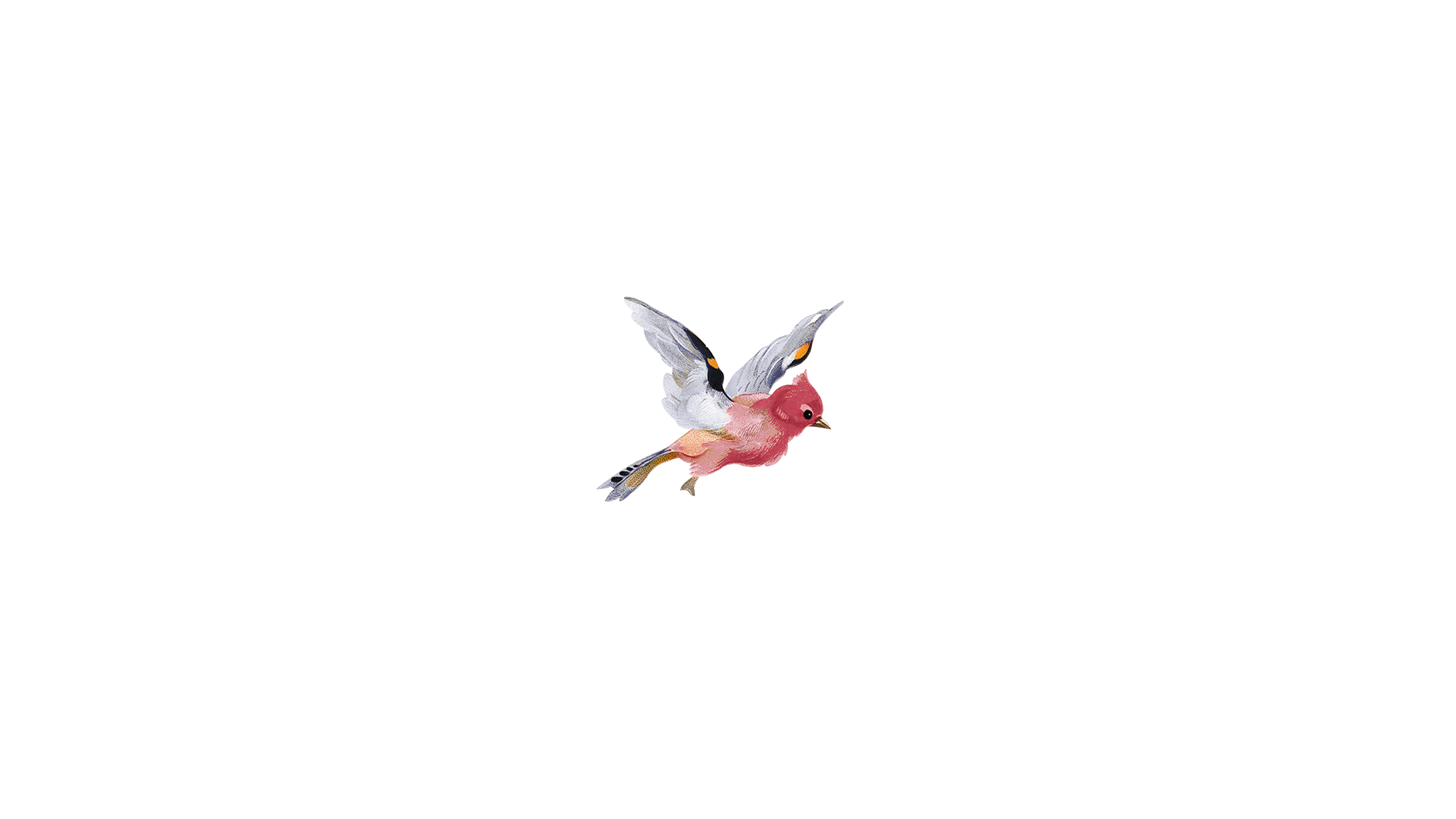 PLEASE ENTER THE TITLE
64%
简单文字叙述
30%
简单文字叙述
标题文字
标题文字
点击输入简要文字内容，言简意赅的说明该分项内容……点击输入简要文字内容，言简意赅的说明该分项内容……
点击输入简要文字内容，言简意赅的说明该分项内容……
点击输入简要文字内容，言简意赅的说明该分项内容……
点击输入简要文字内容，言简意赅的说明该分项内容……点击输入简要文字内容，言简意赅的说明该分项内容……
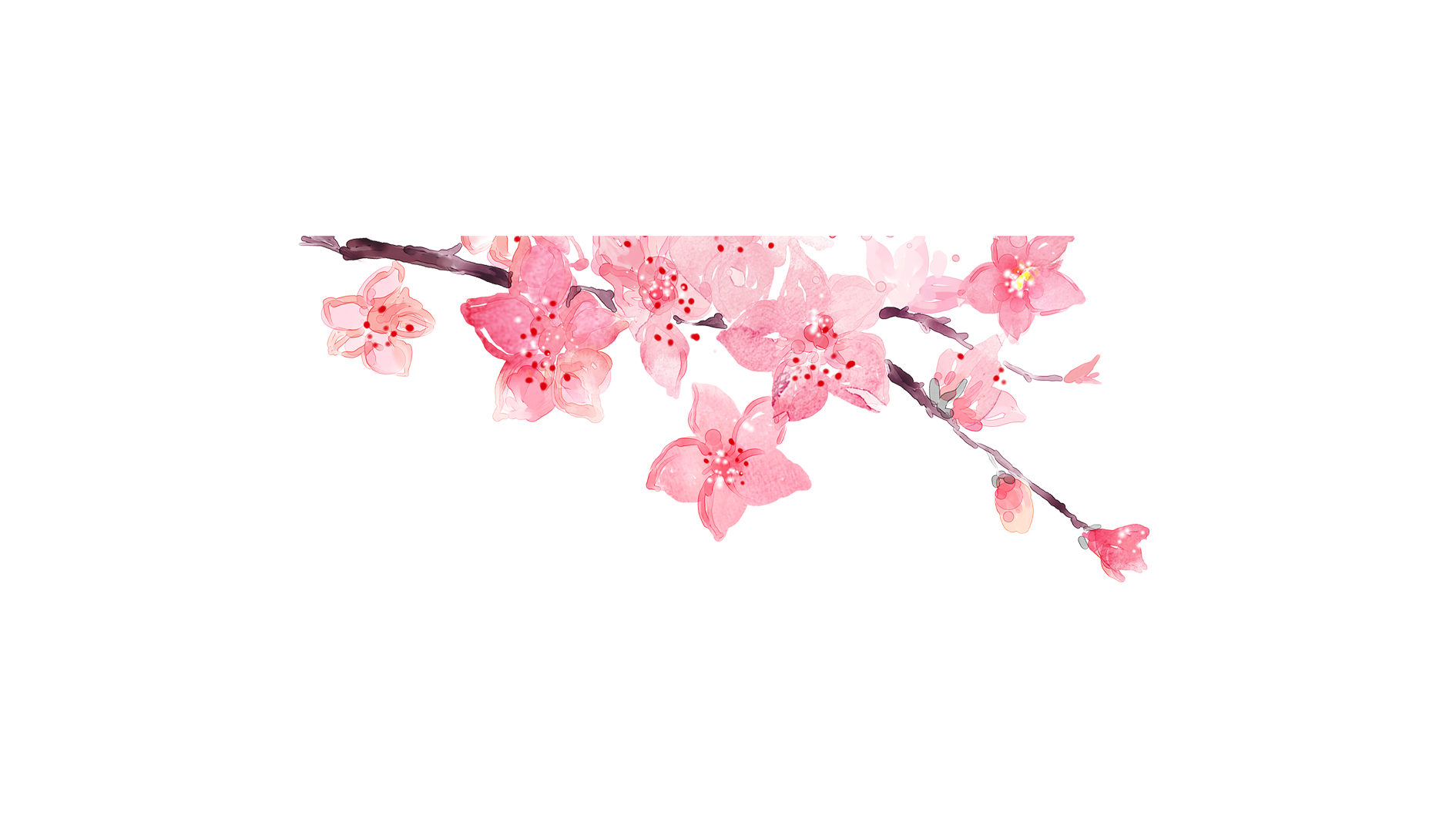 48%
52%
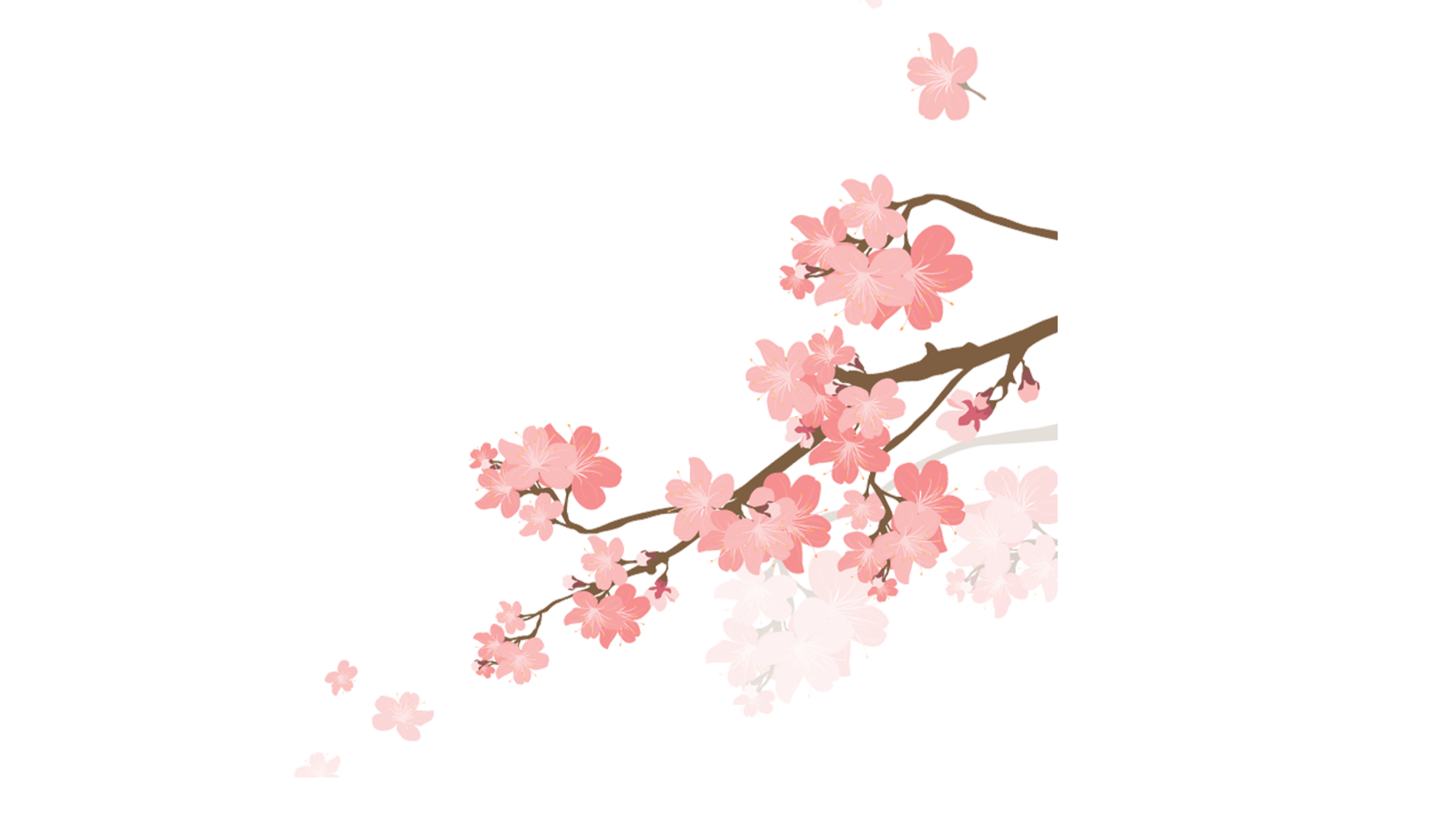 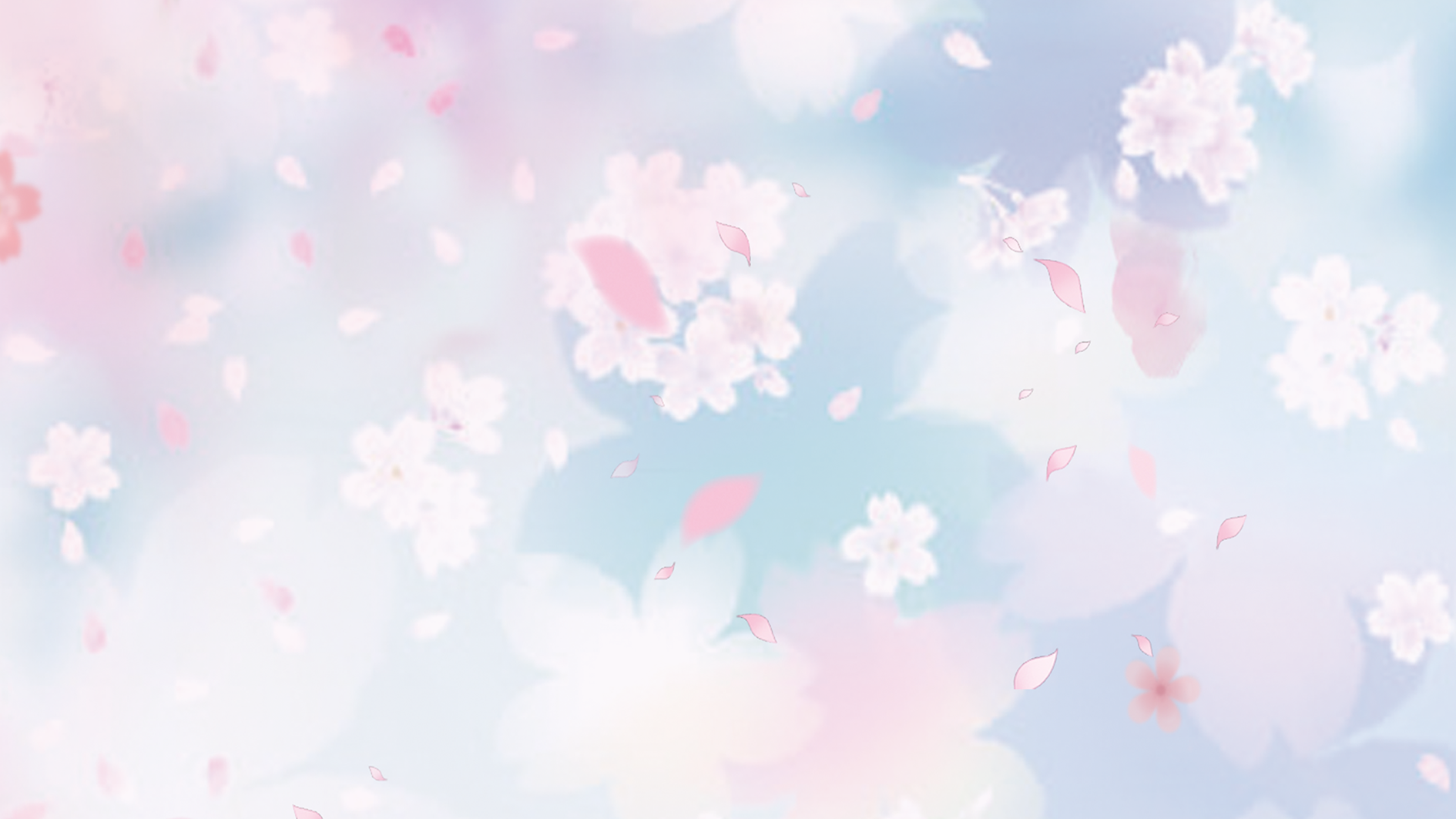 三月春风
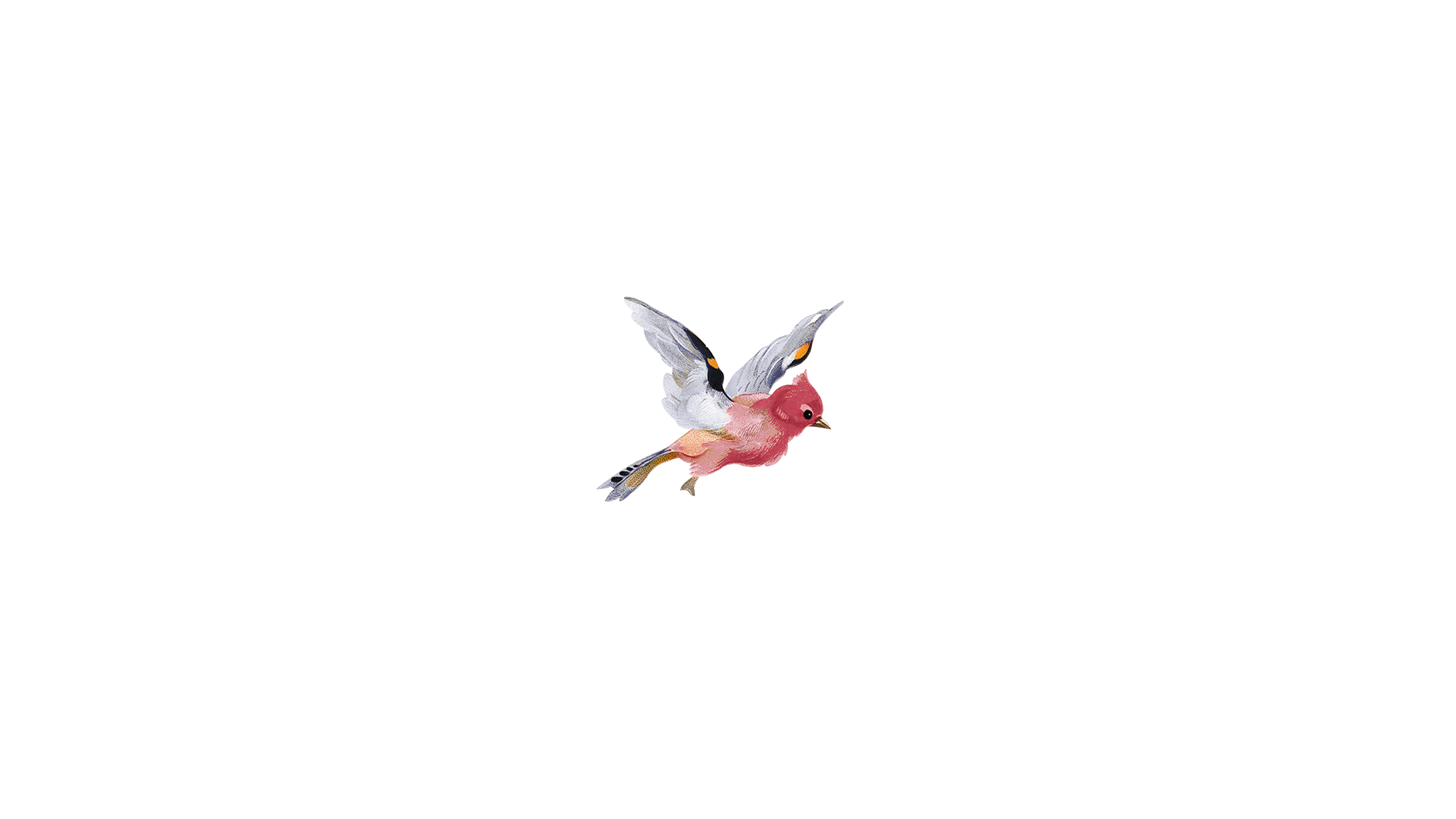 PLEASE ENTER THE TITLE
点击输入简要文字内容，言简意赅的说明该分项内容……
点击输入简要文字内容，言简意赅的说明该分项内容……
点击输入简要文字内容，言简意赅的说明该分项内容……
1
2
3
6
5
4
点击输入简要文字内容，言简意赅的说明该分项内容……
点击输入简要文字内容，言简意赅的说明该分项内容……
点击输入简要文字内容，言简意赅的说明该分项内容……
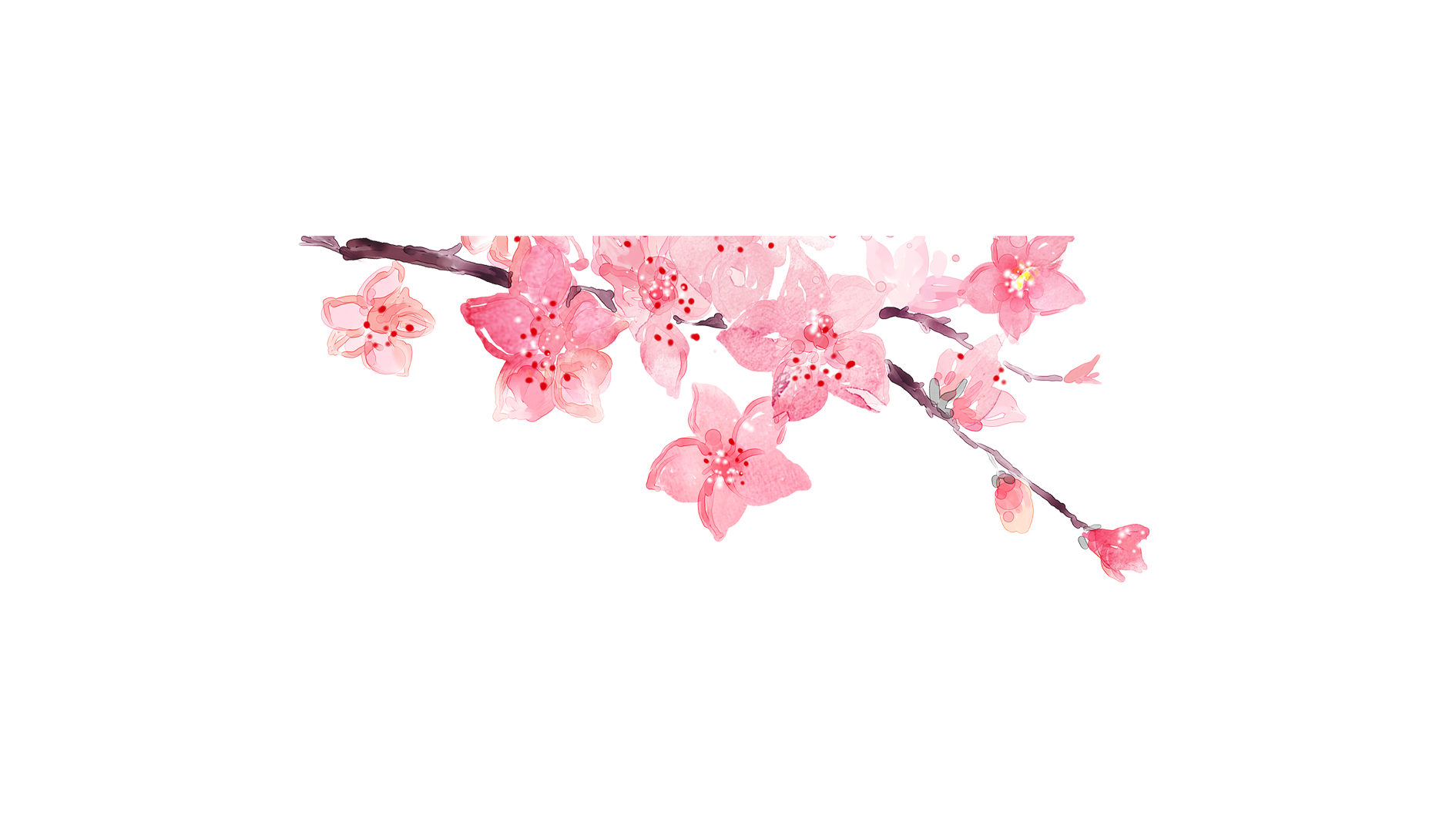 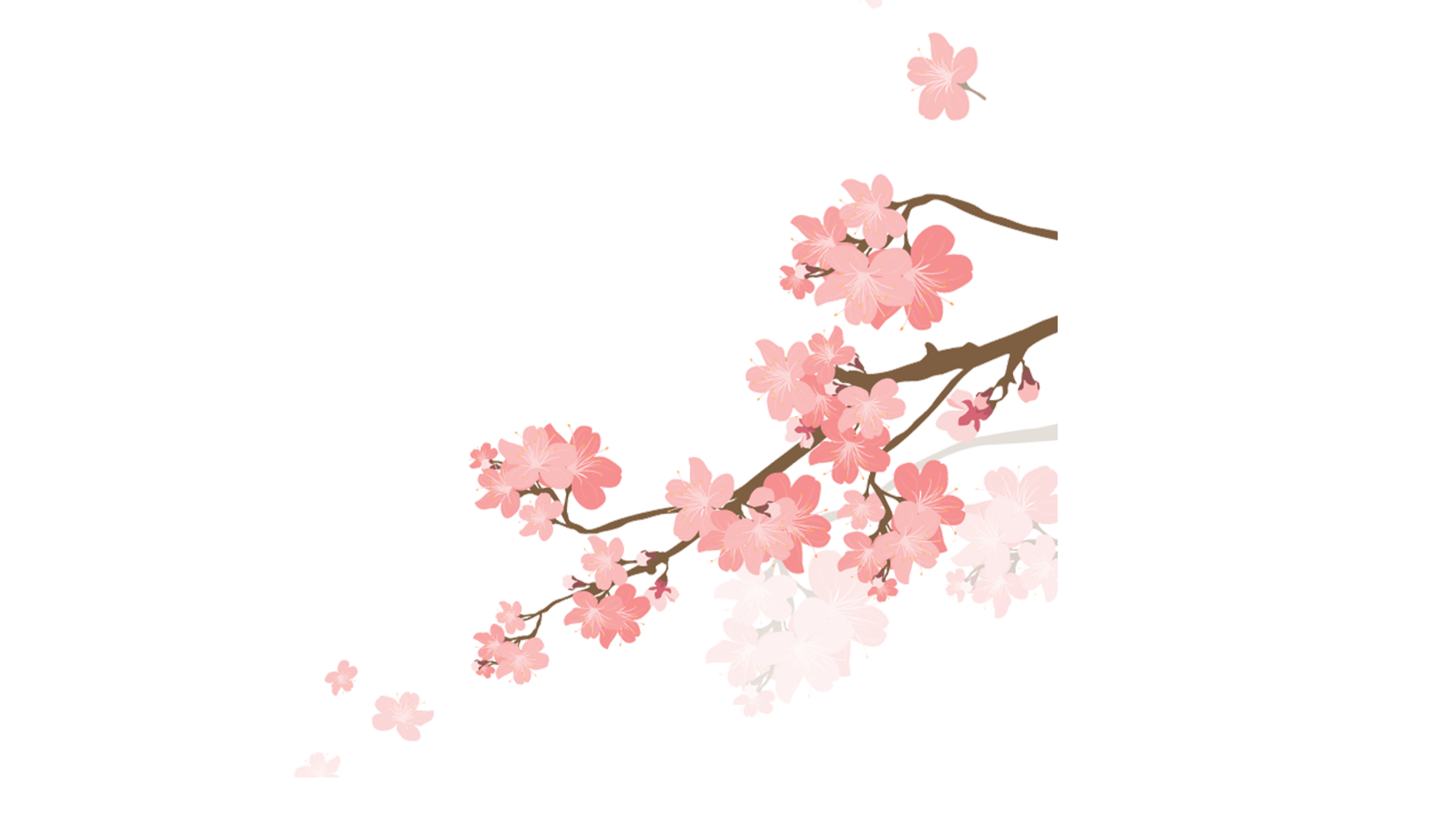 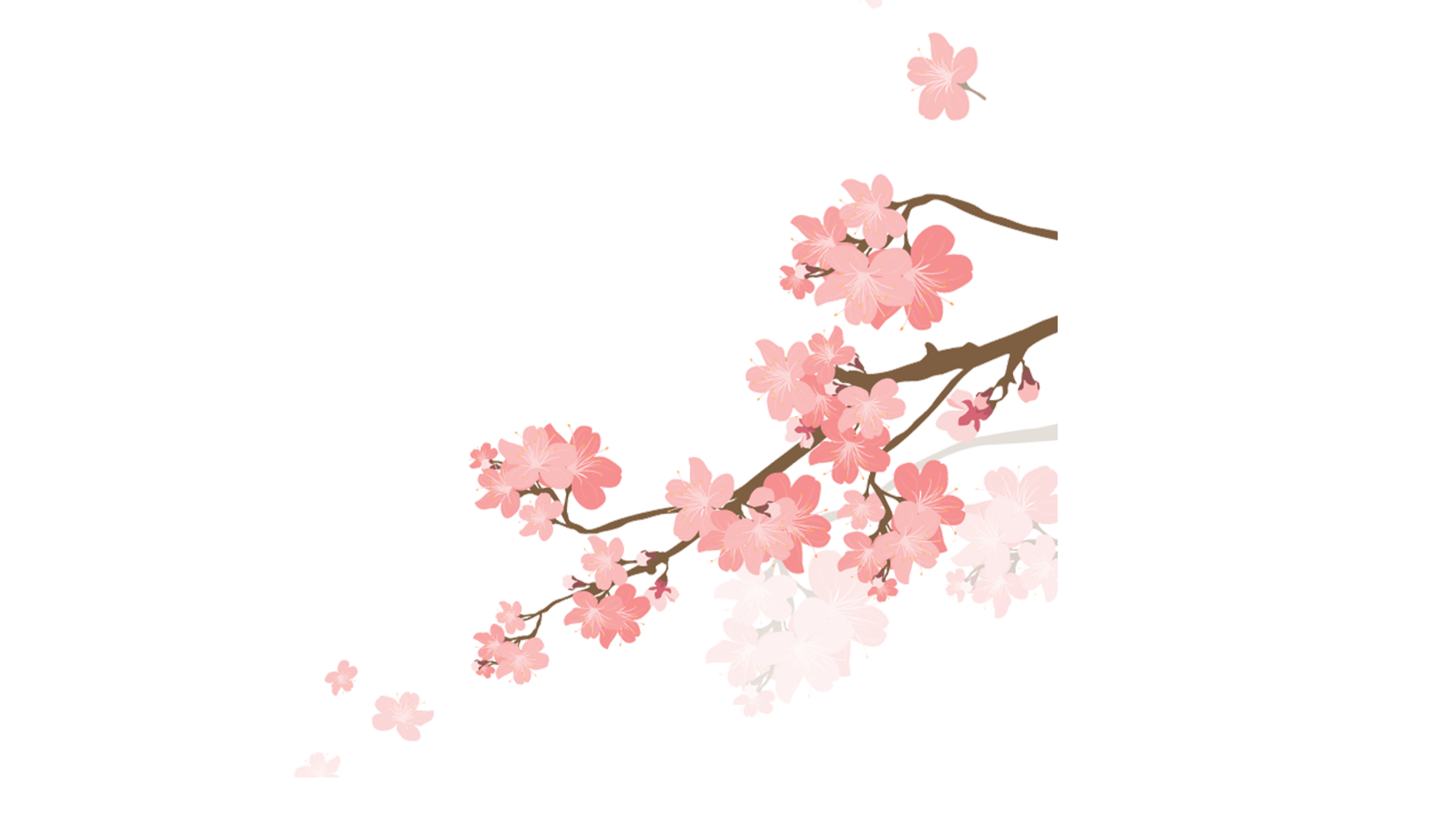 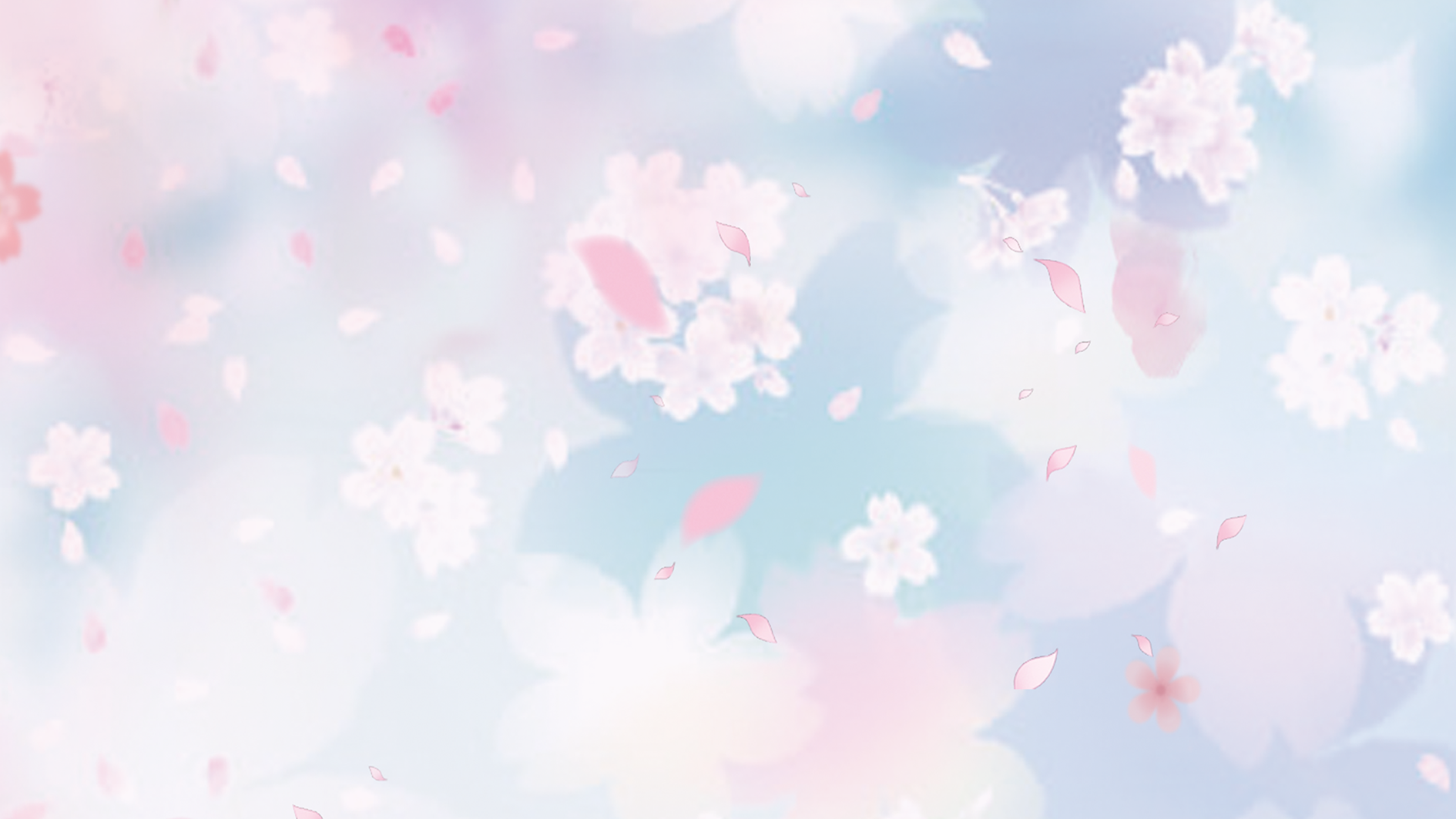 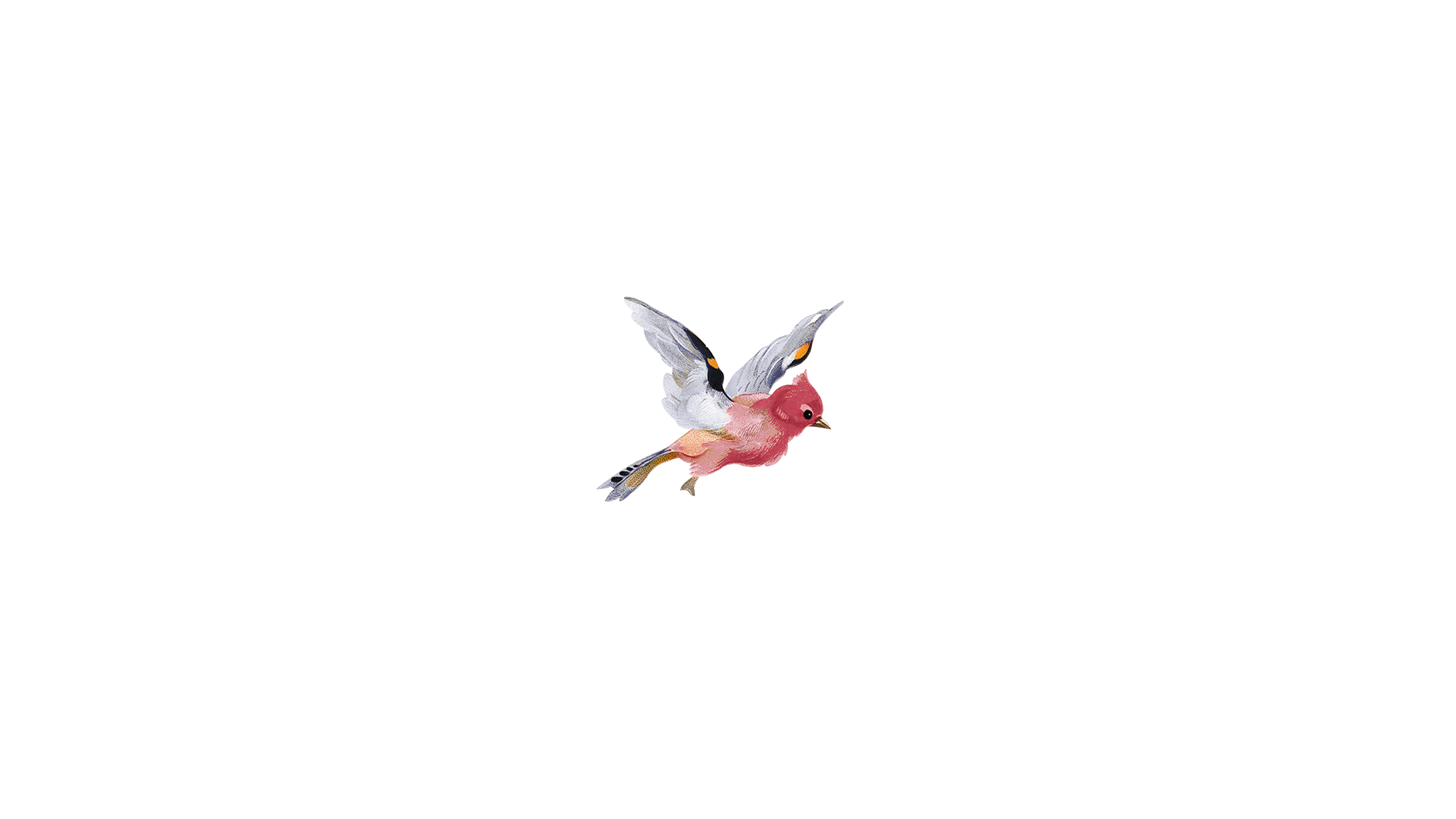 第四部分
三月如歌
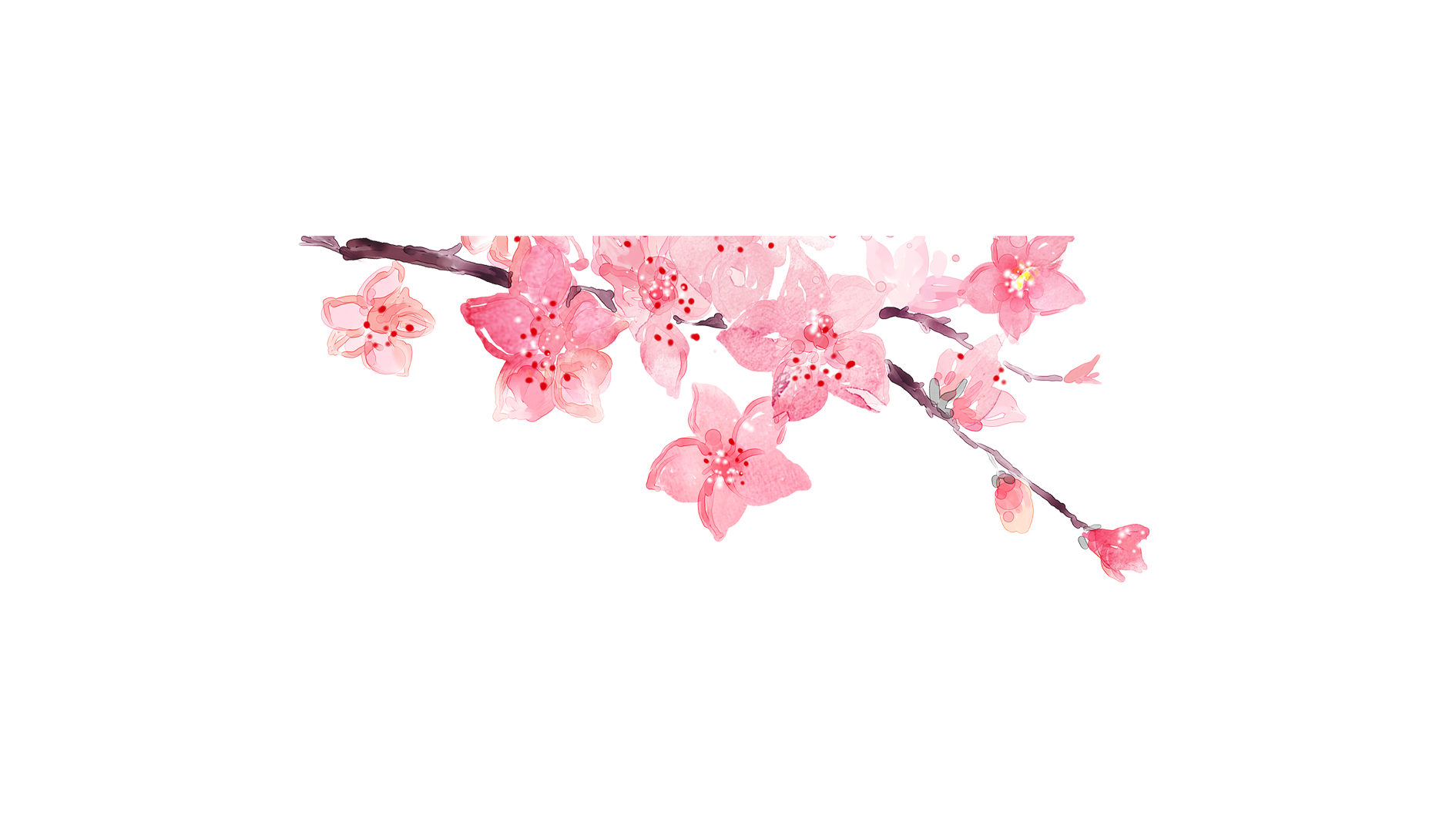 PLEASE ENTER THE TITLE
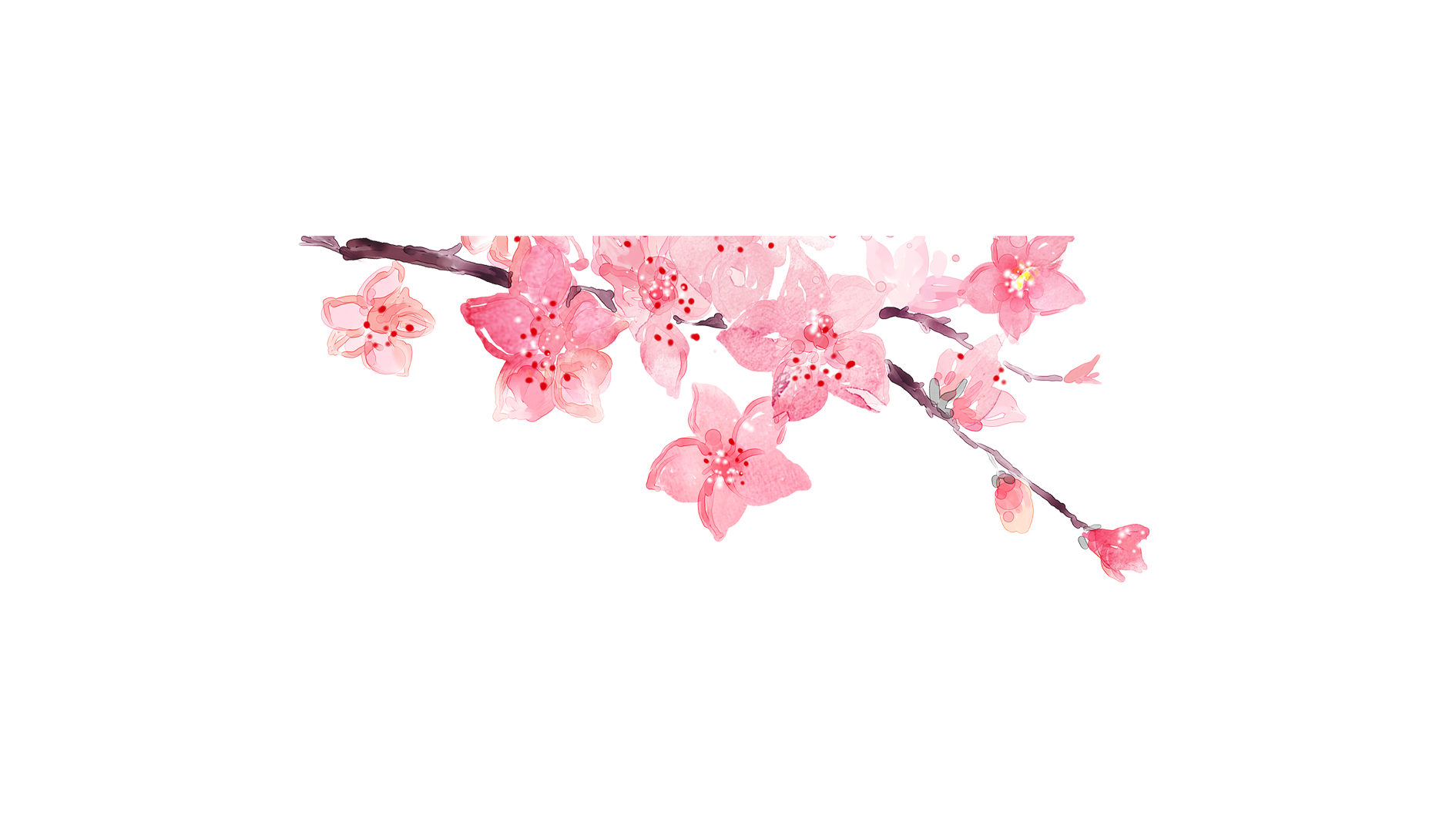 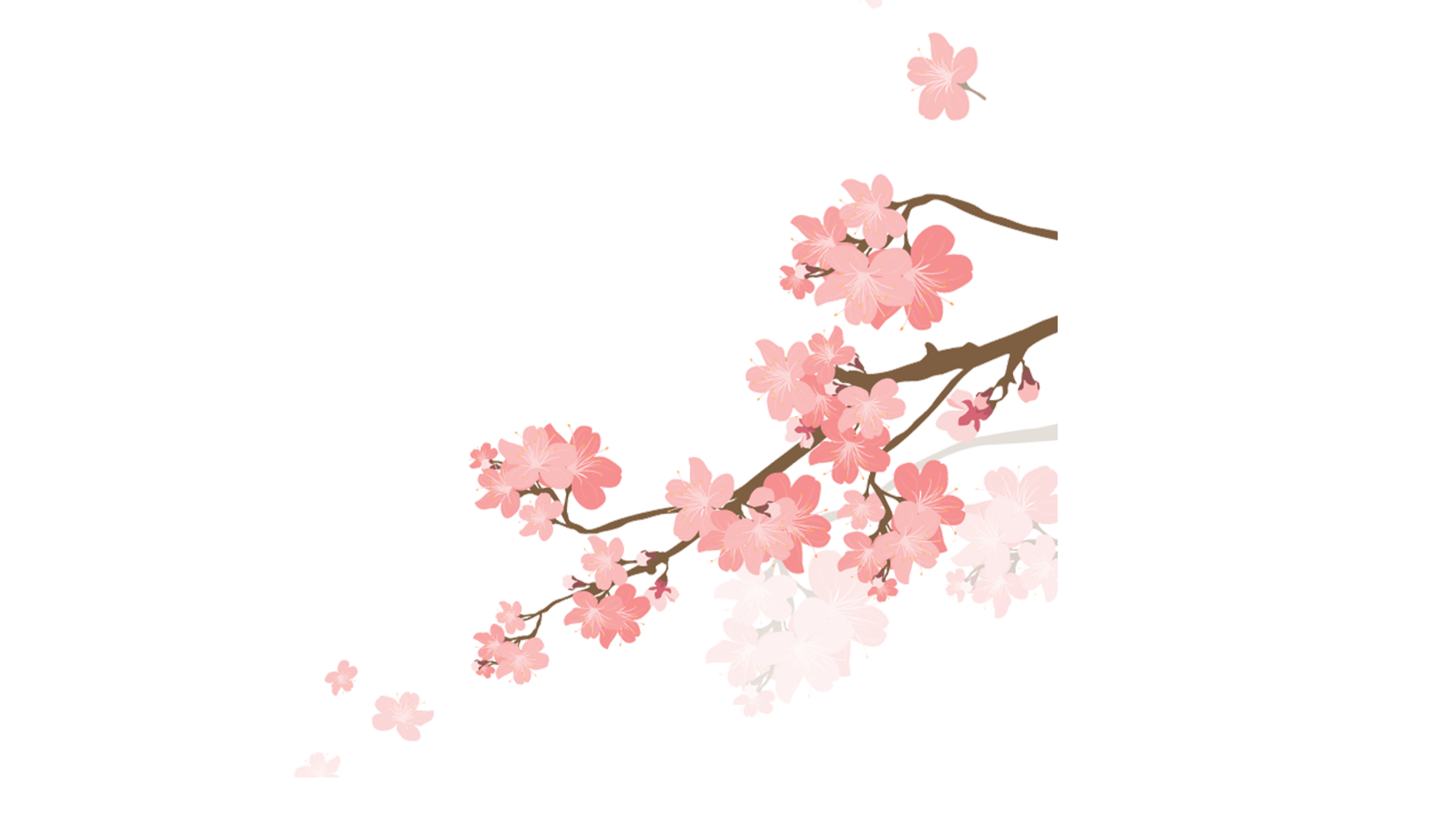 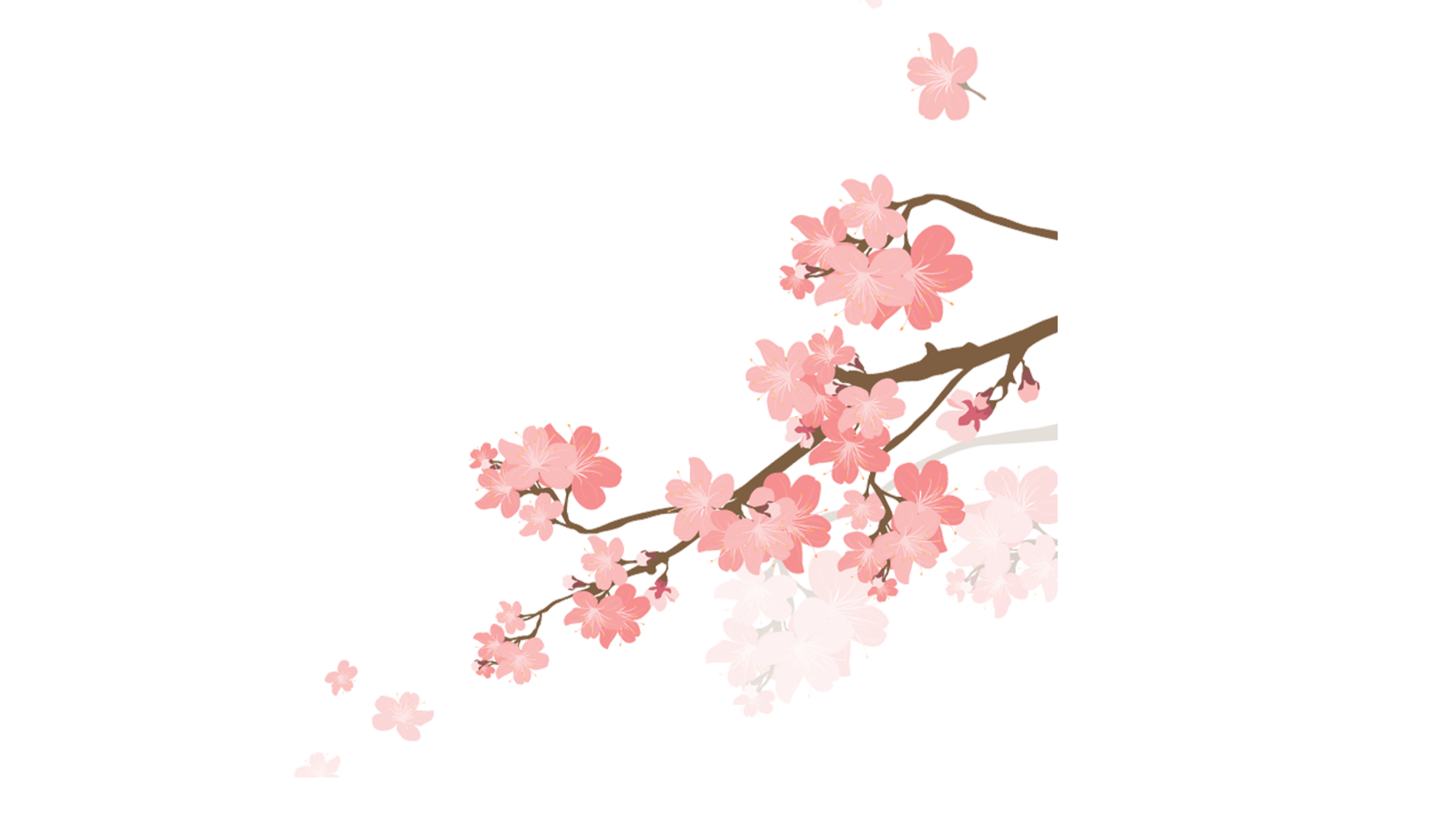 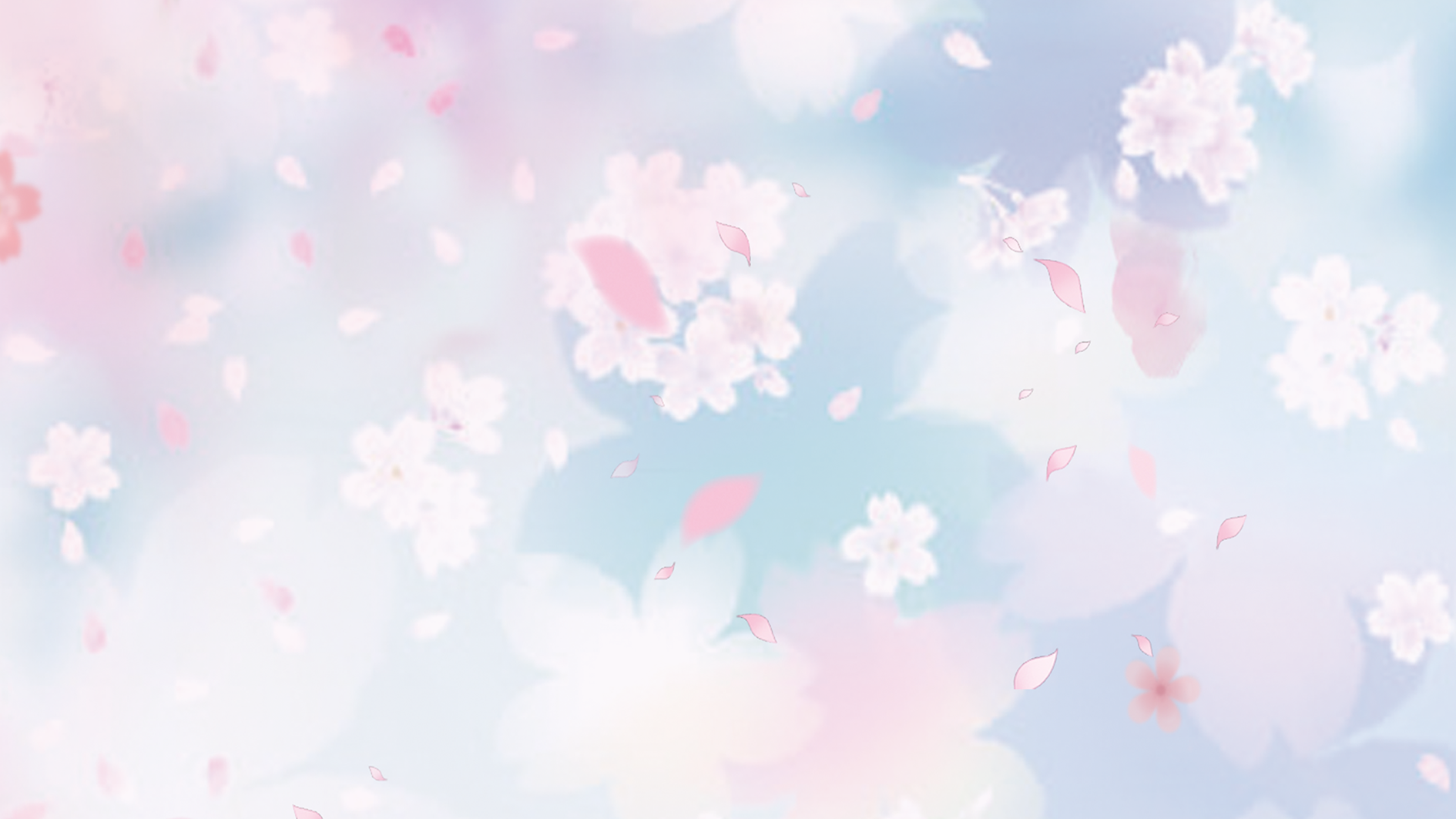 三月如歌
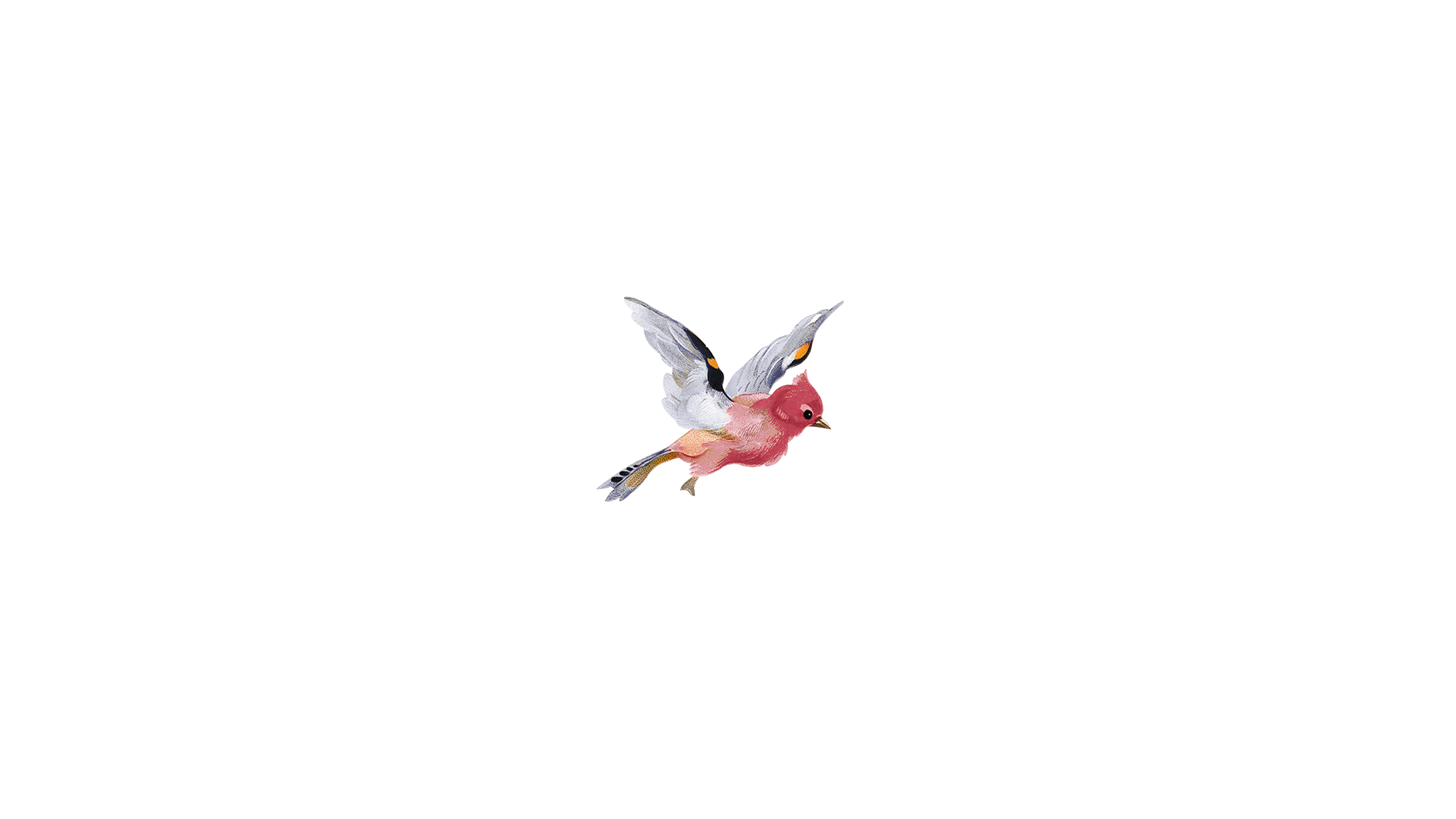 PLEASE ENTER THE TITLE
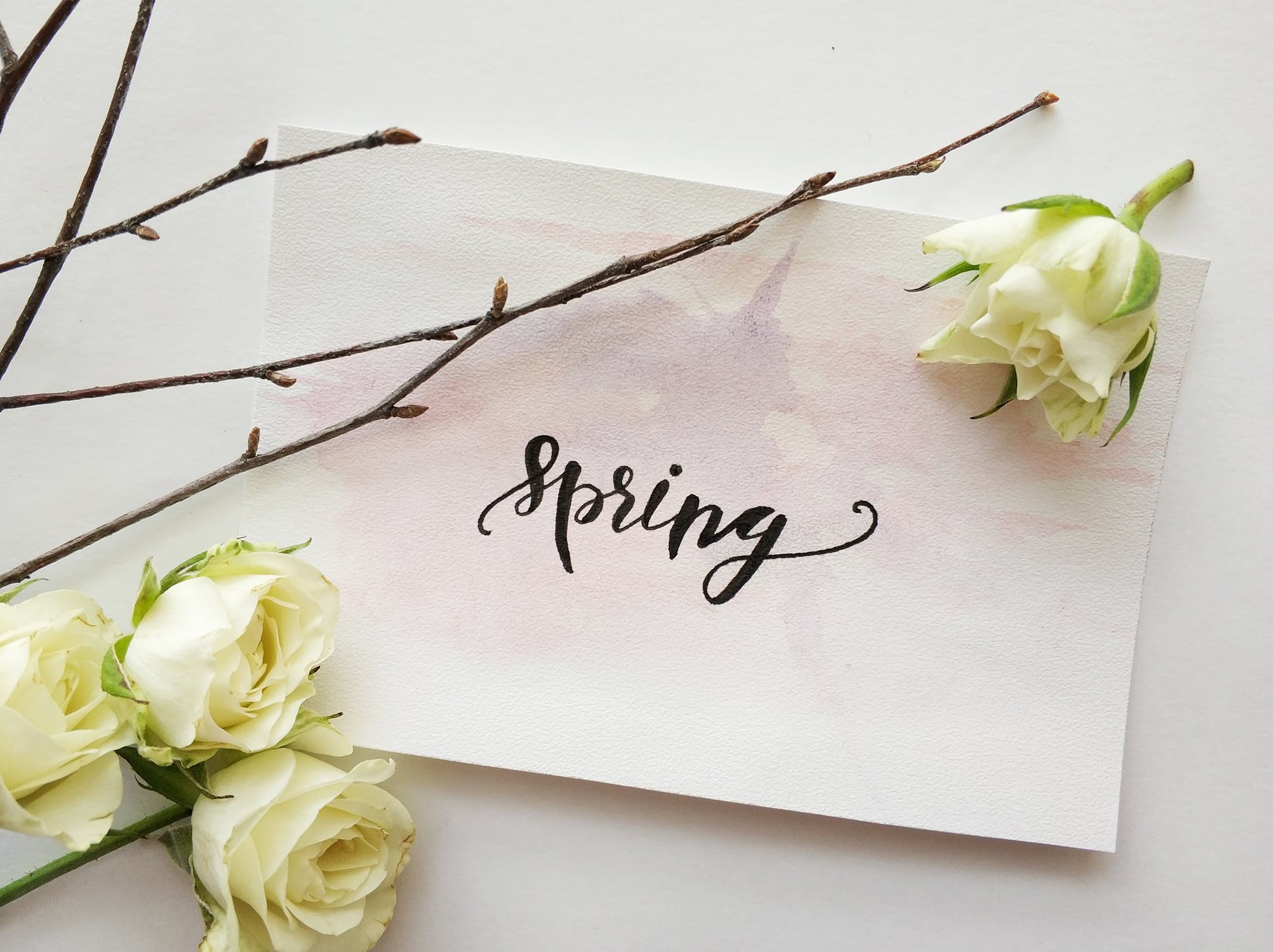 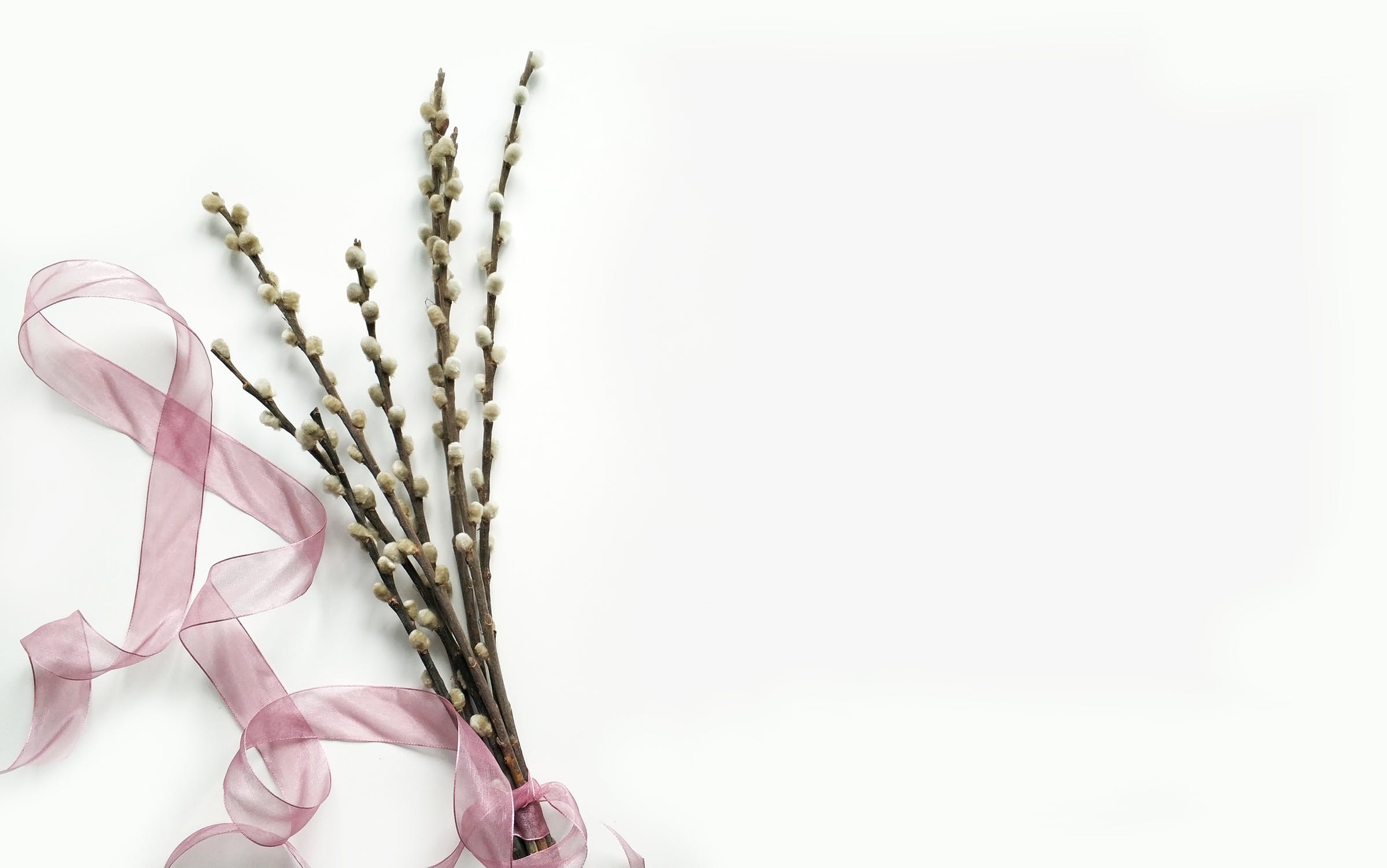 点击添加标题
点击输入简要文字内容，言简意赅的说明该分项内容……点击输入简要文字内容，言简意赅的说明该分项内容……
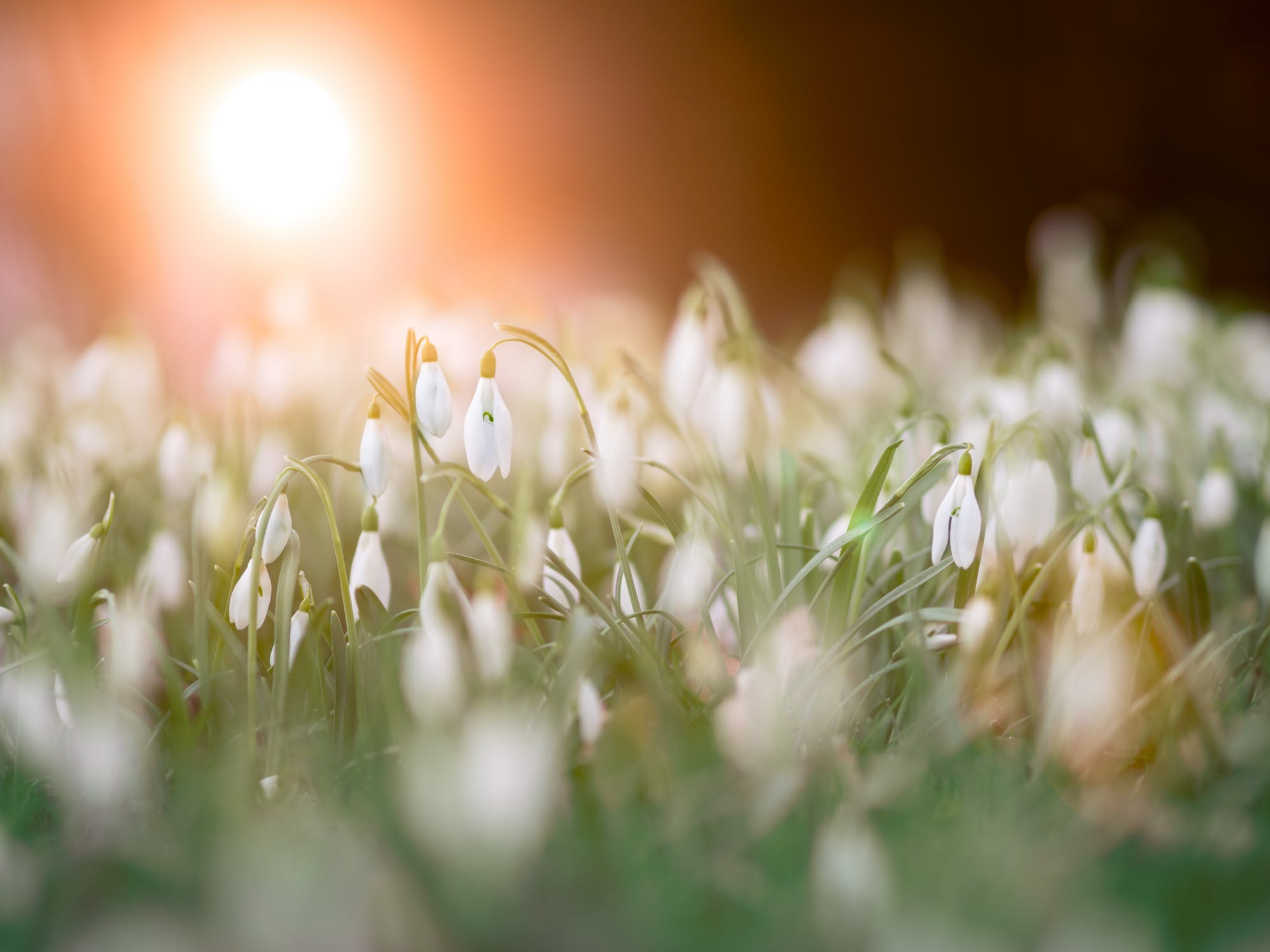 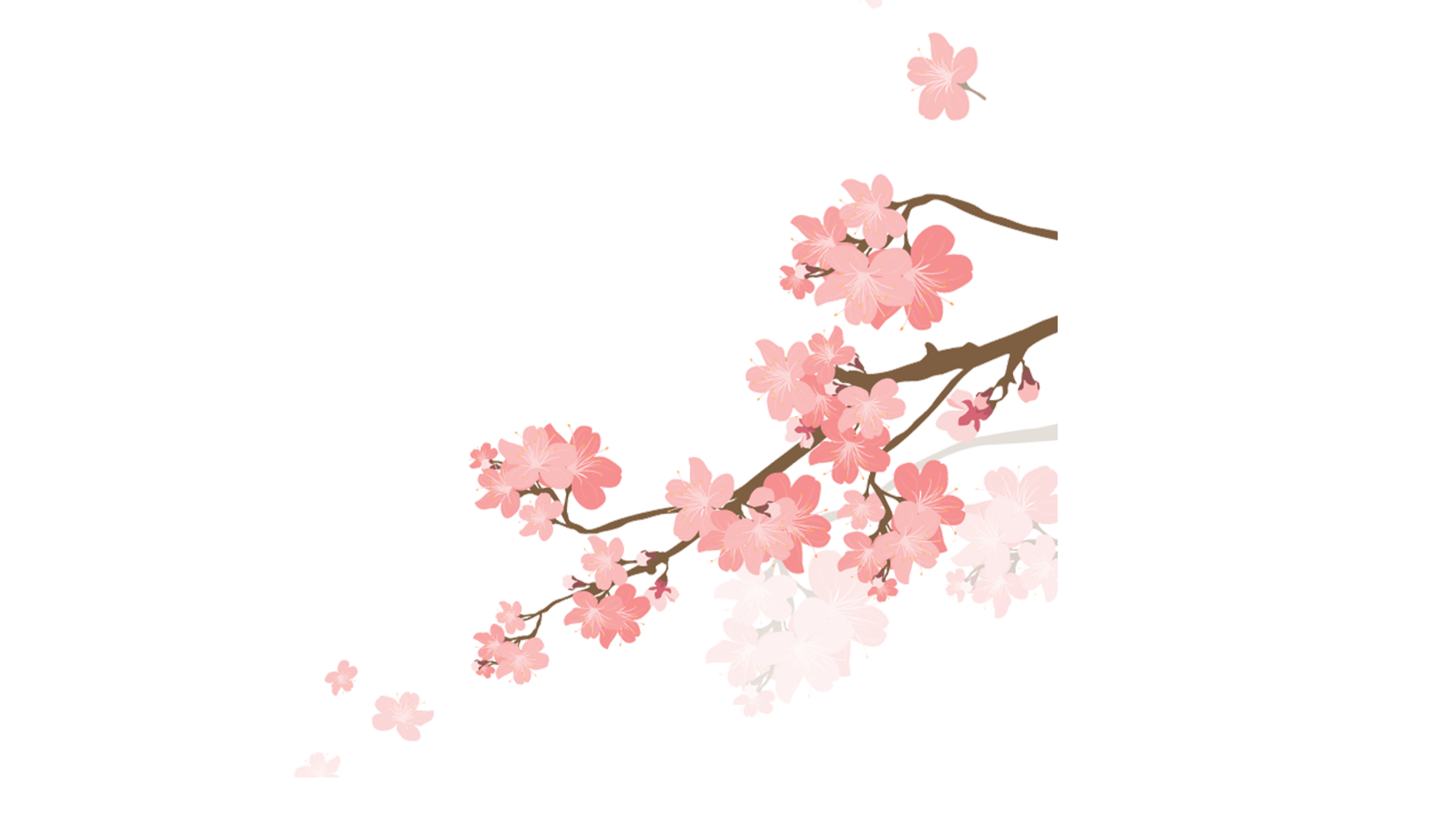 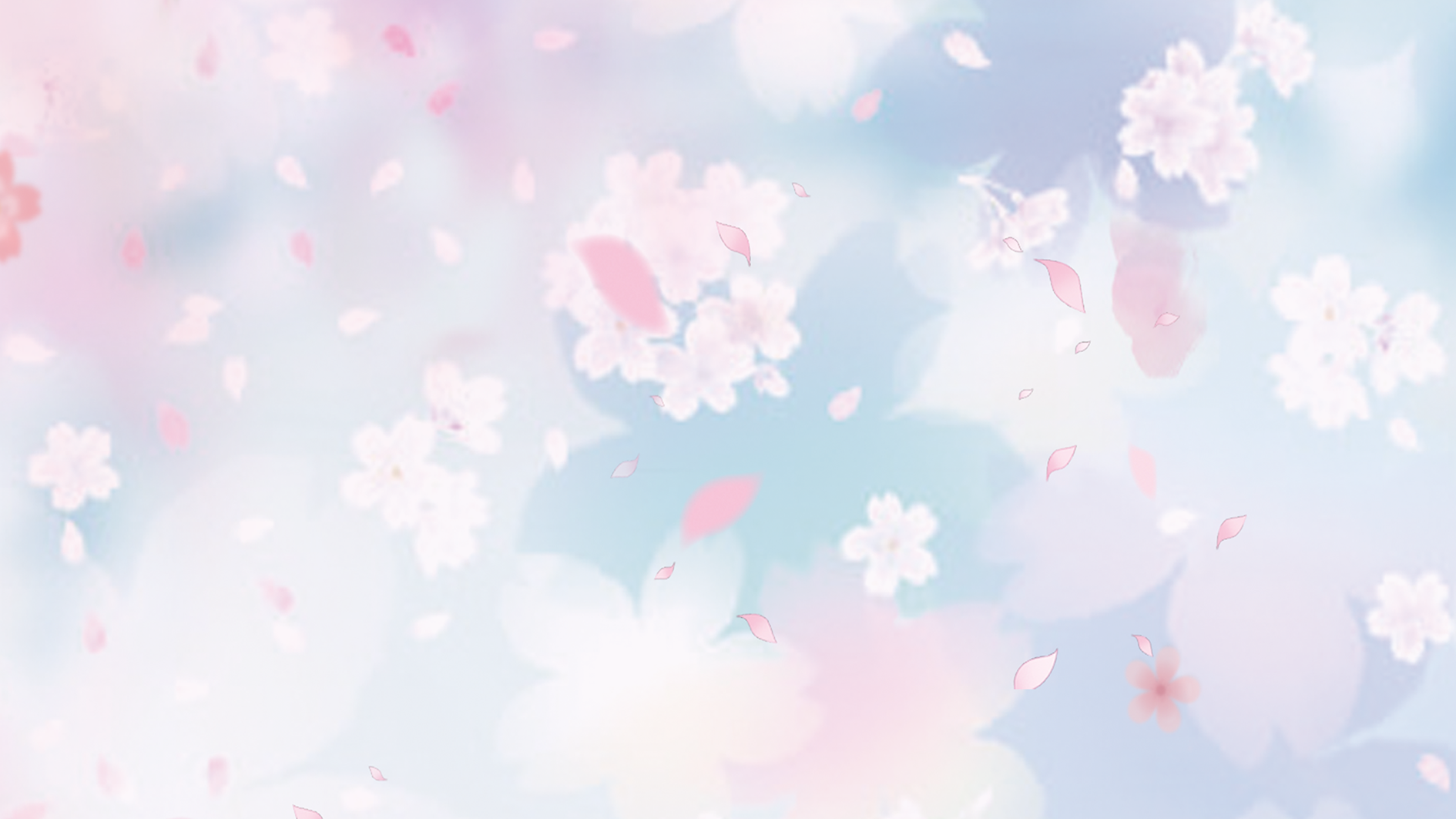 三月如歌
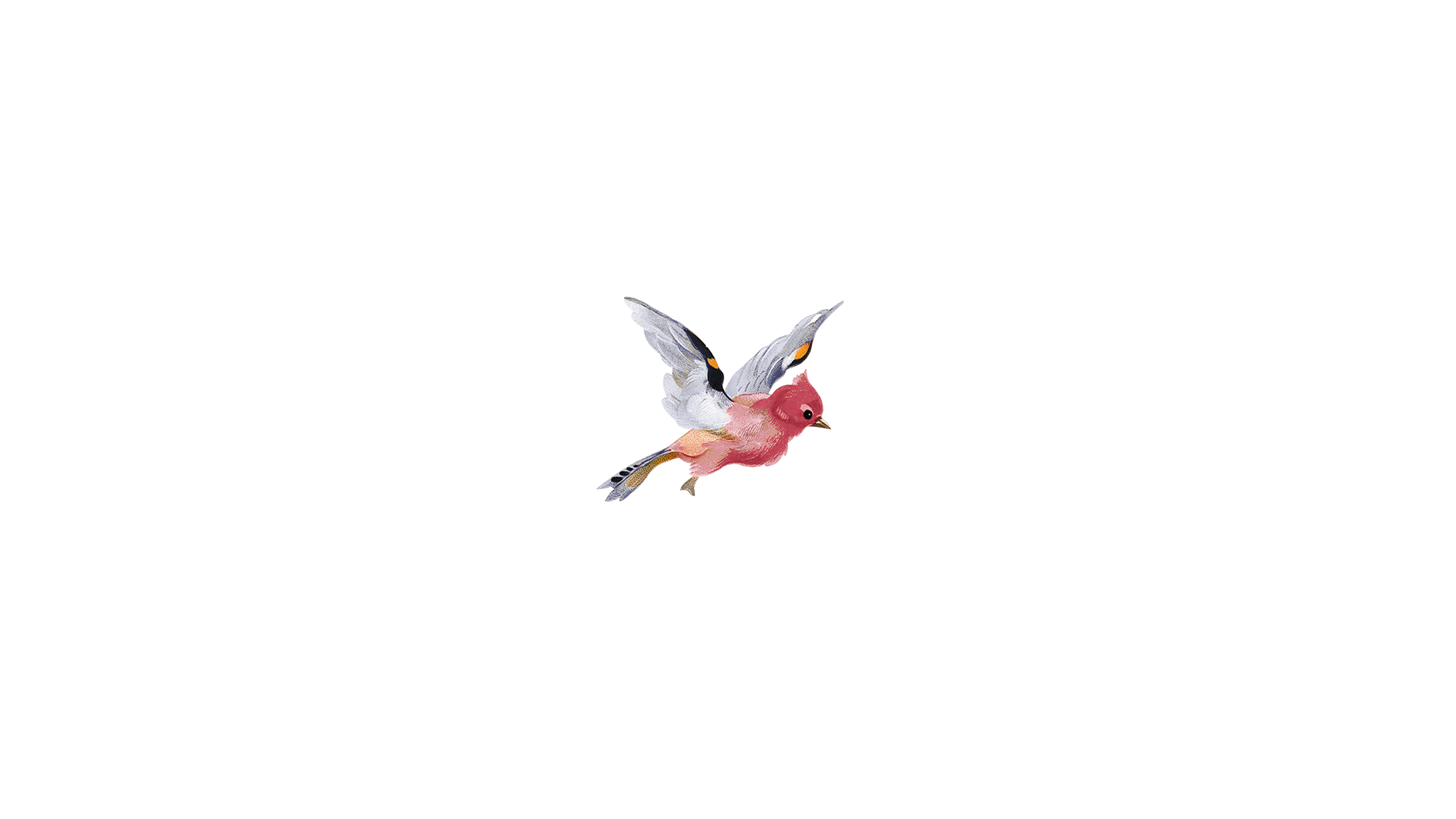 PLEASE ENTER THE TITLE
文本标题一
文本标题二
文本标题三
文本标题四
点击输入简要文字内容，言简意赅的说明该分项内容……
点击输入简要文字内容，言简意赅的说明该分项内容……
点击输入简要文字内容，言简意赅的说明该分项内容……
点击输入简要文字内容，言简意赅的说明该分项内容……
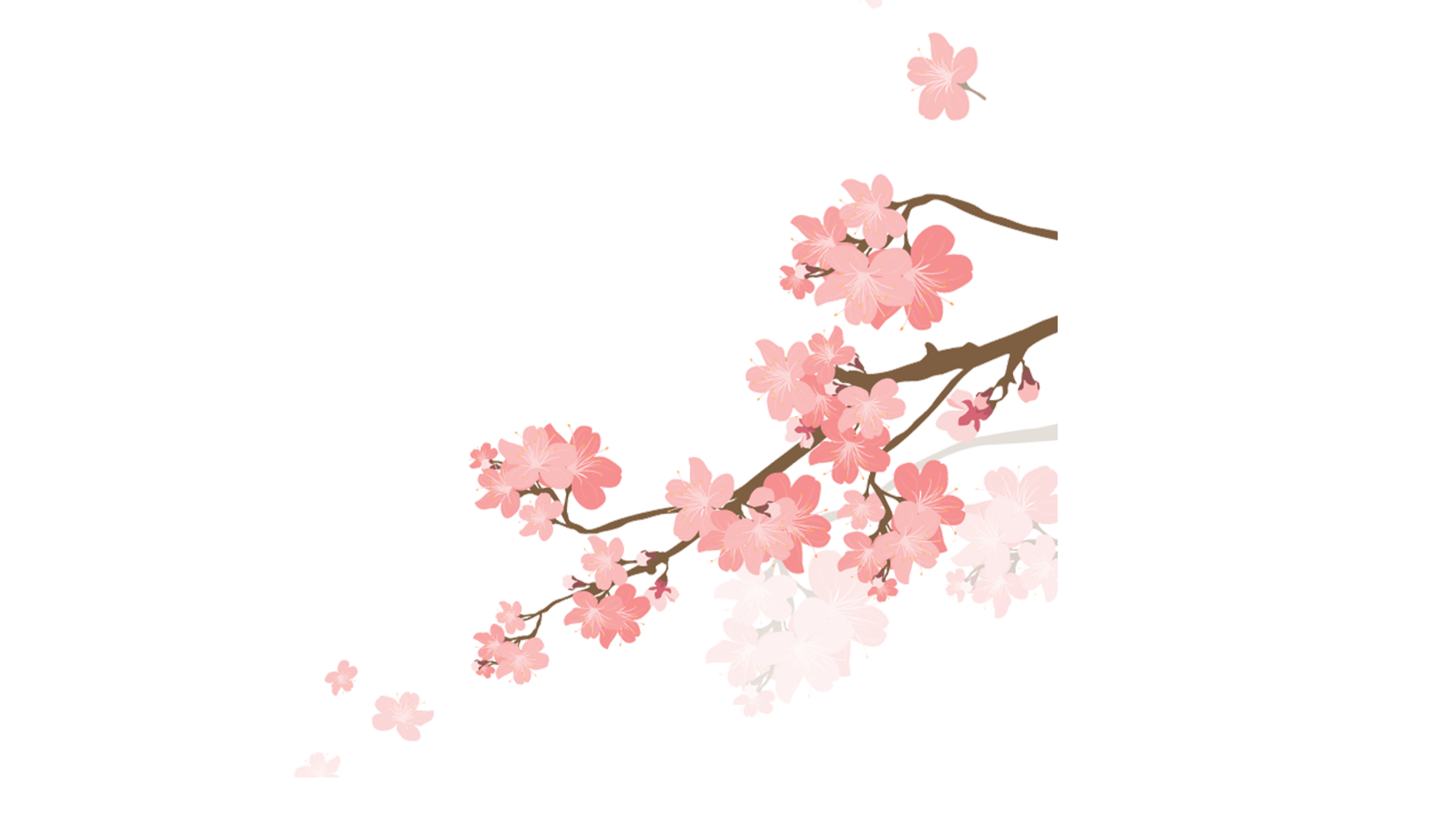 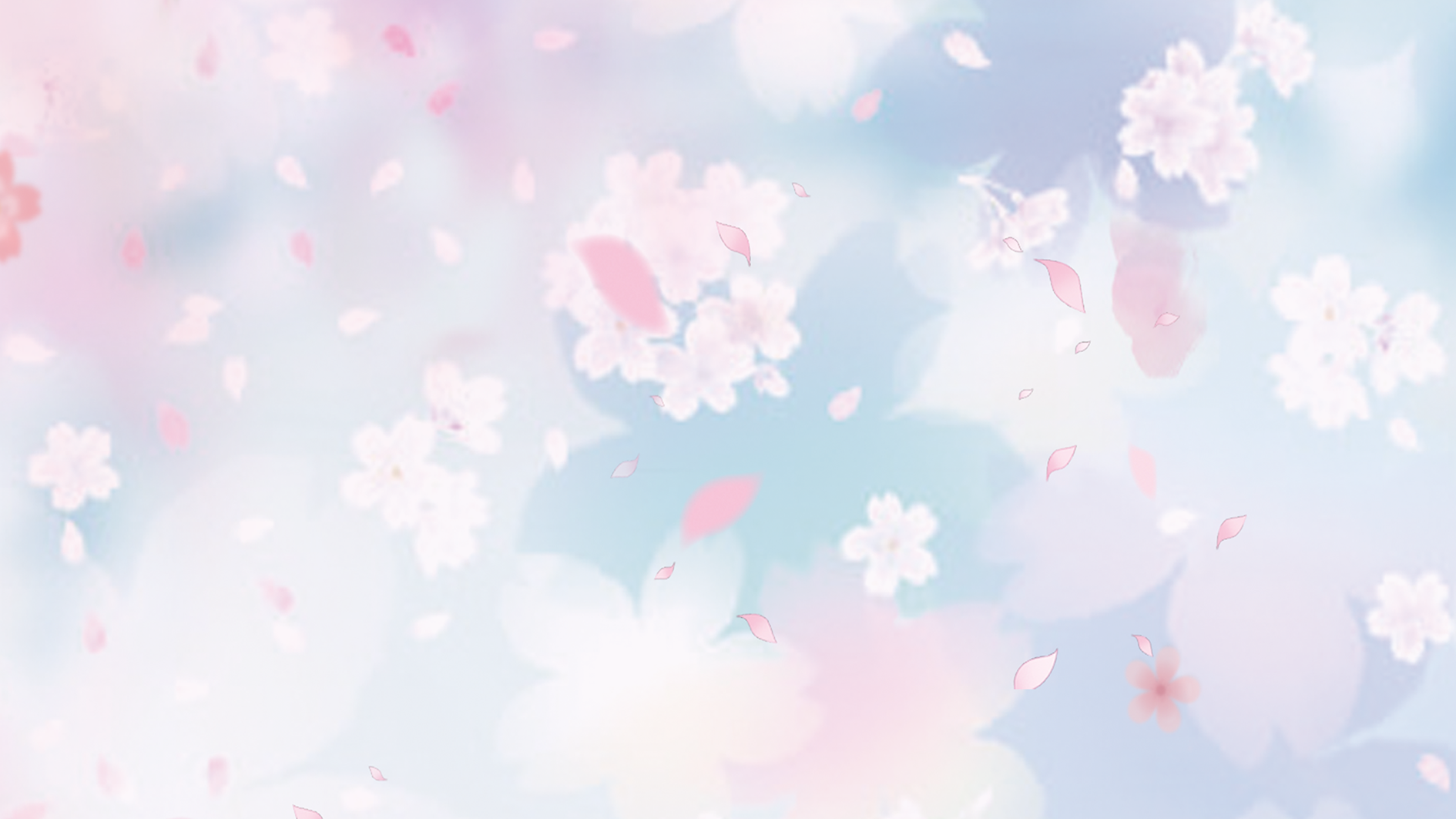 三月如歌
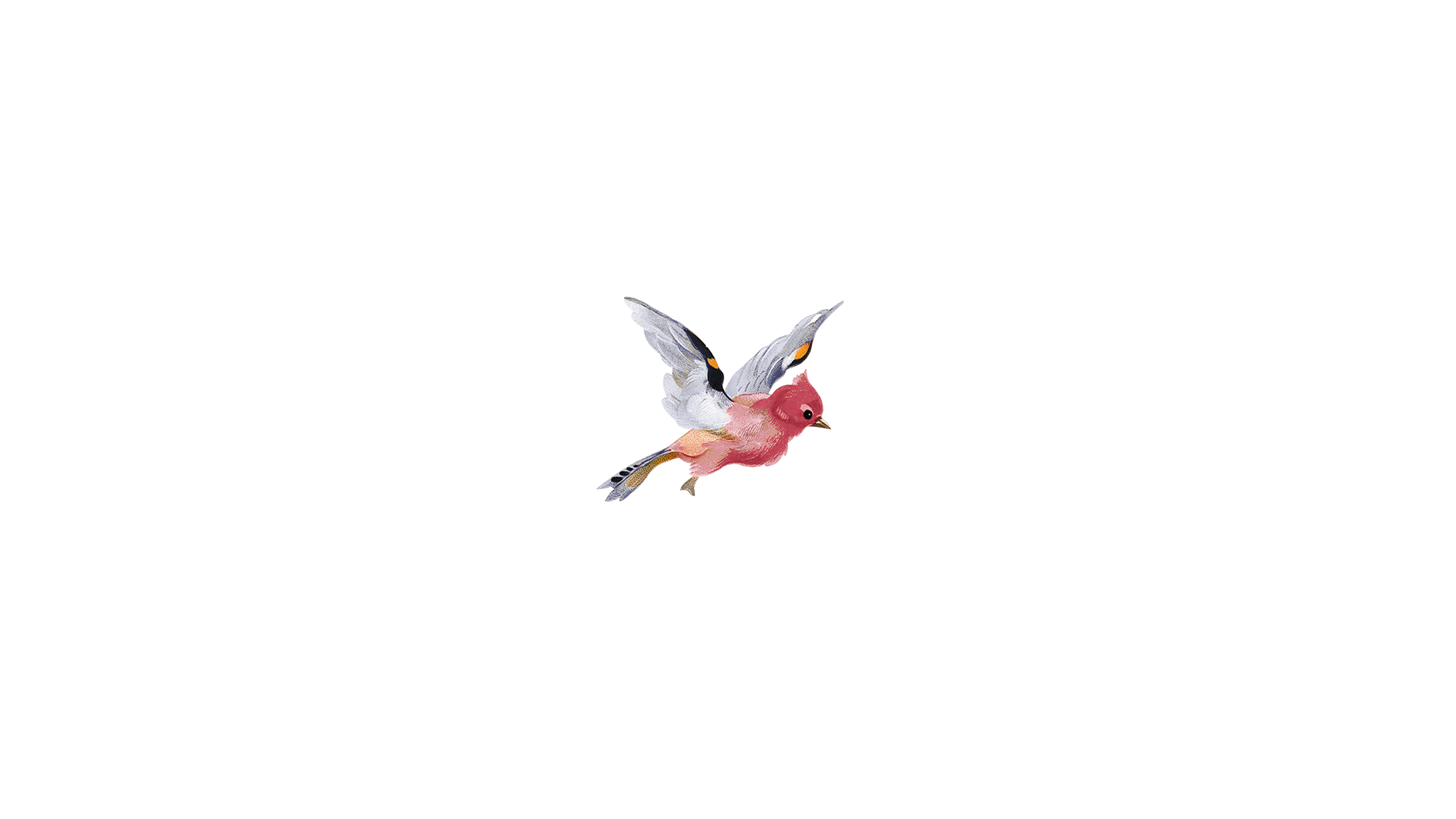 PLEASE ENTER THE TITLE
点击输入简要文字内容，言简意赅的说明该分项内容……
点击输入简要文字内容，言简意赅的说明该分项内容……
点击输入简要文字内容，言简意赅的说明该分项内容……
点击输入简要文字内容，言简意赅的说明该分项内容……
请点此替换您的标题
点击输入简要文字内容，言简意赅的说明该分项内容……
点击输入简要文字内容，言简意赅的说明该分项内容……
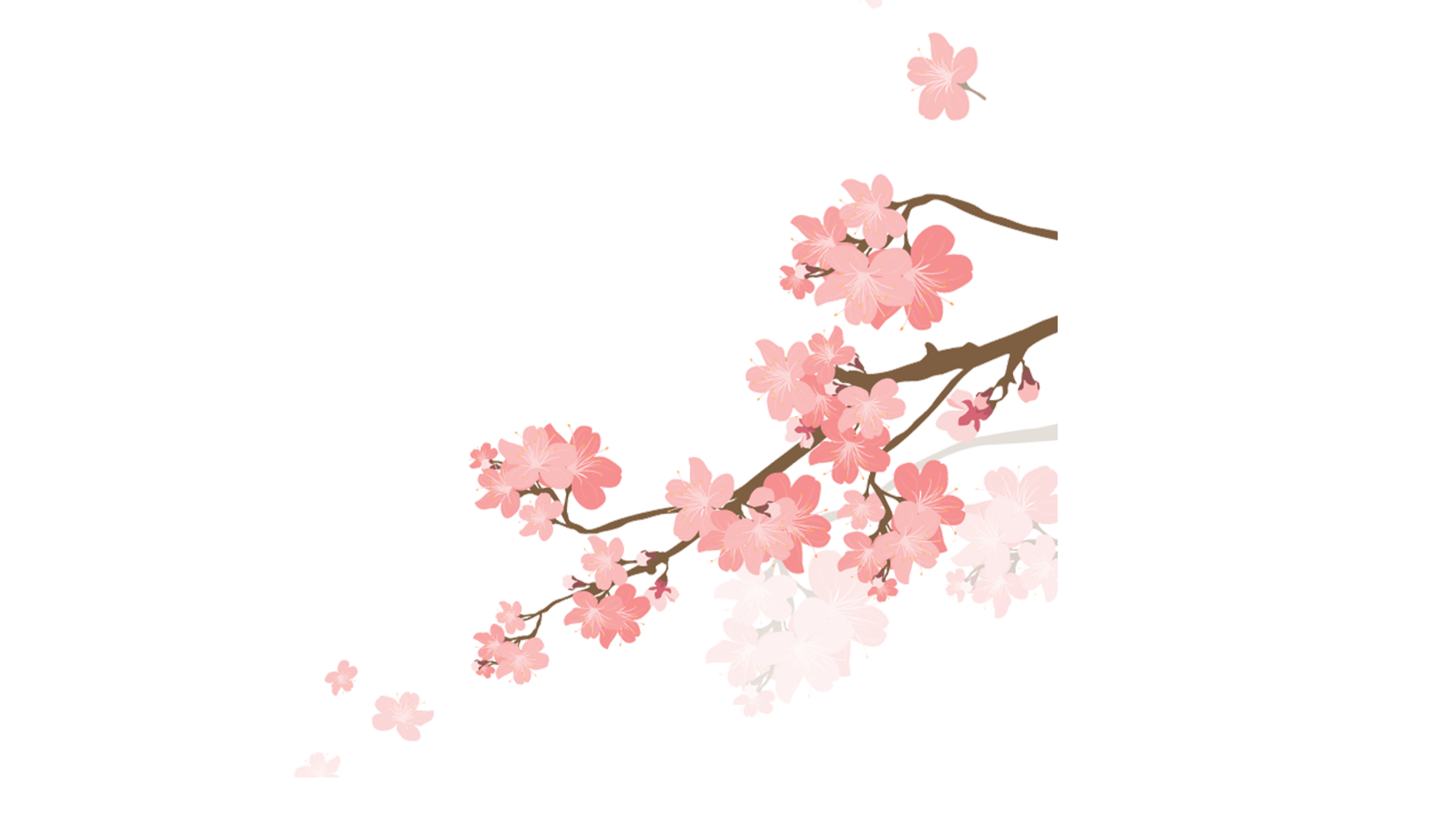 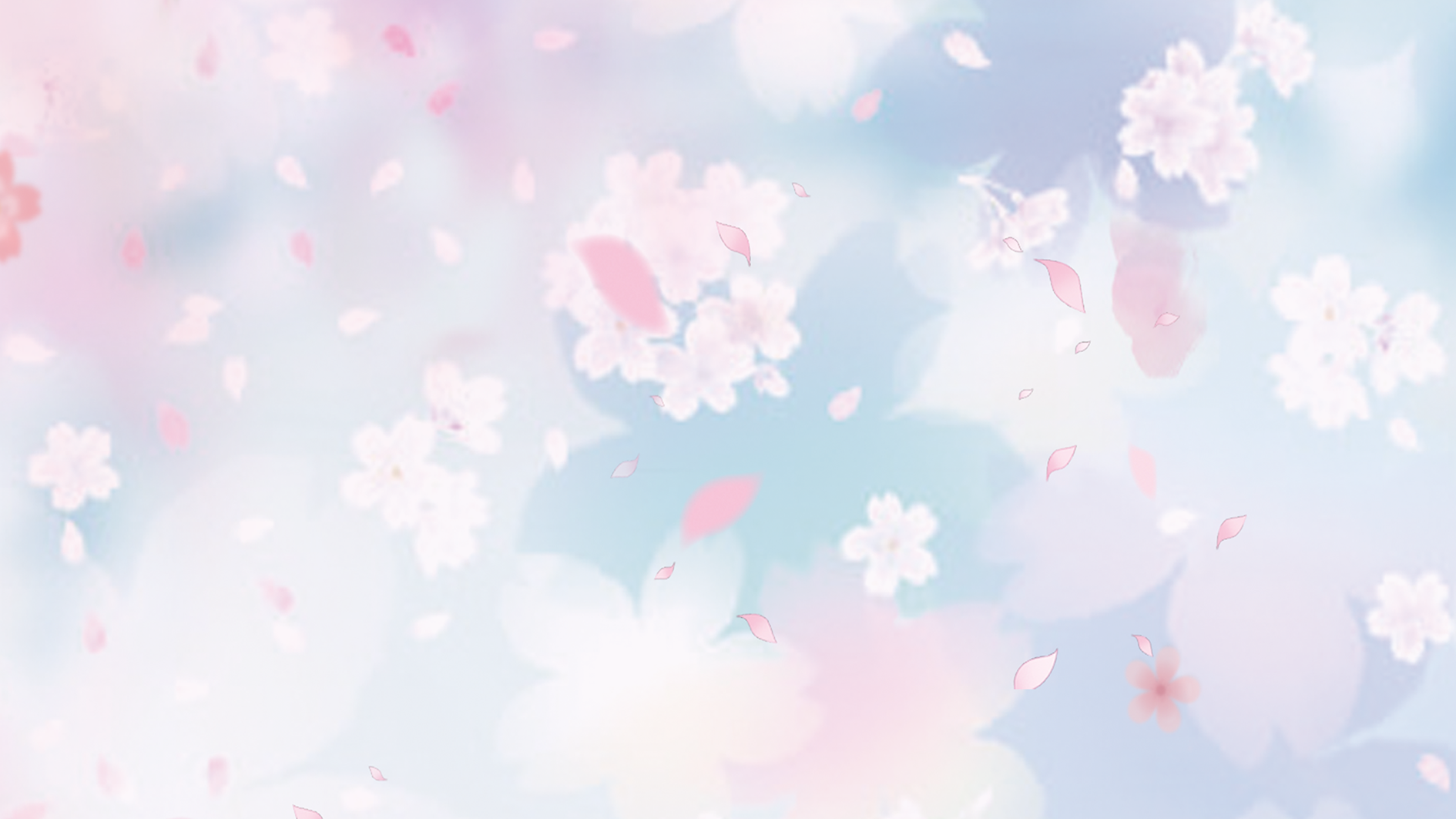 三月如歌
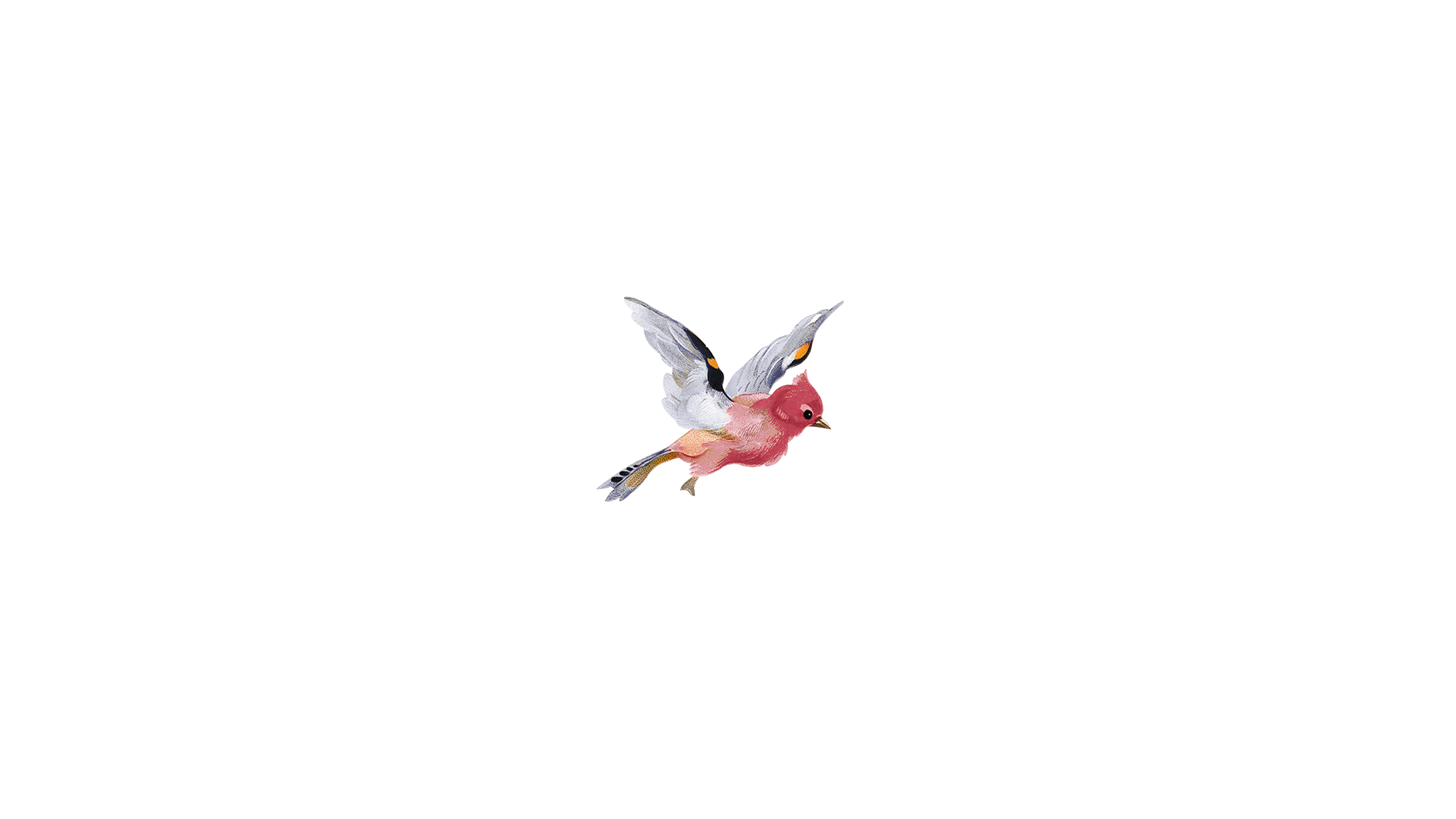 PLEASE ENTER THE TITLE
点击输入简要文字内容，言简意赅的说明该分项内容……点击输入简要文字内容，言简意赅的说明该分项内容……点击输入简要文字内容，言简意赅的说明该分项内容……点击输入简要文字内容，言简意赅的说明该分项内容……
请替换标题文字
点击输入简要文字内容，言简意赅的说明该分项内容……点击输入简要文字内容，言简意赅的说明该分项内容……
请替换标题文字
点击输入简要文字内容，言简意赅的说明该分项内容……点击输入简要文字内容，言简意赅的说明该分项内容……
请替换标题文字
点击输入简要文字内容，言简意赅的说明该分项内容……点击输入简要文字内容，言简意赅的说明该分项内容……
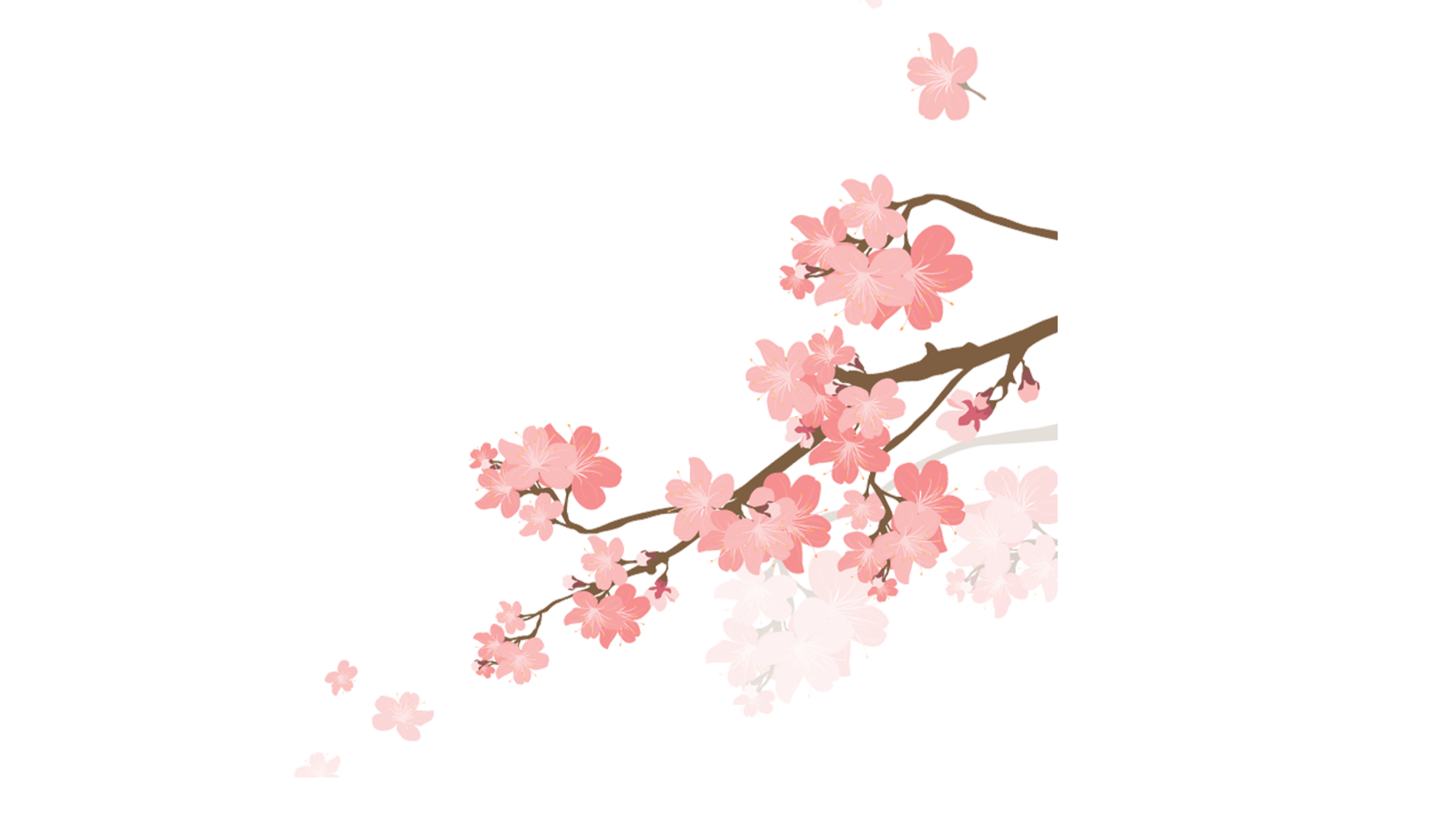 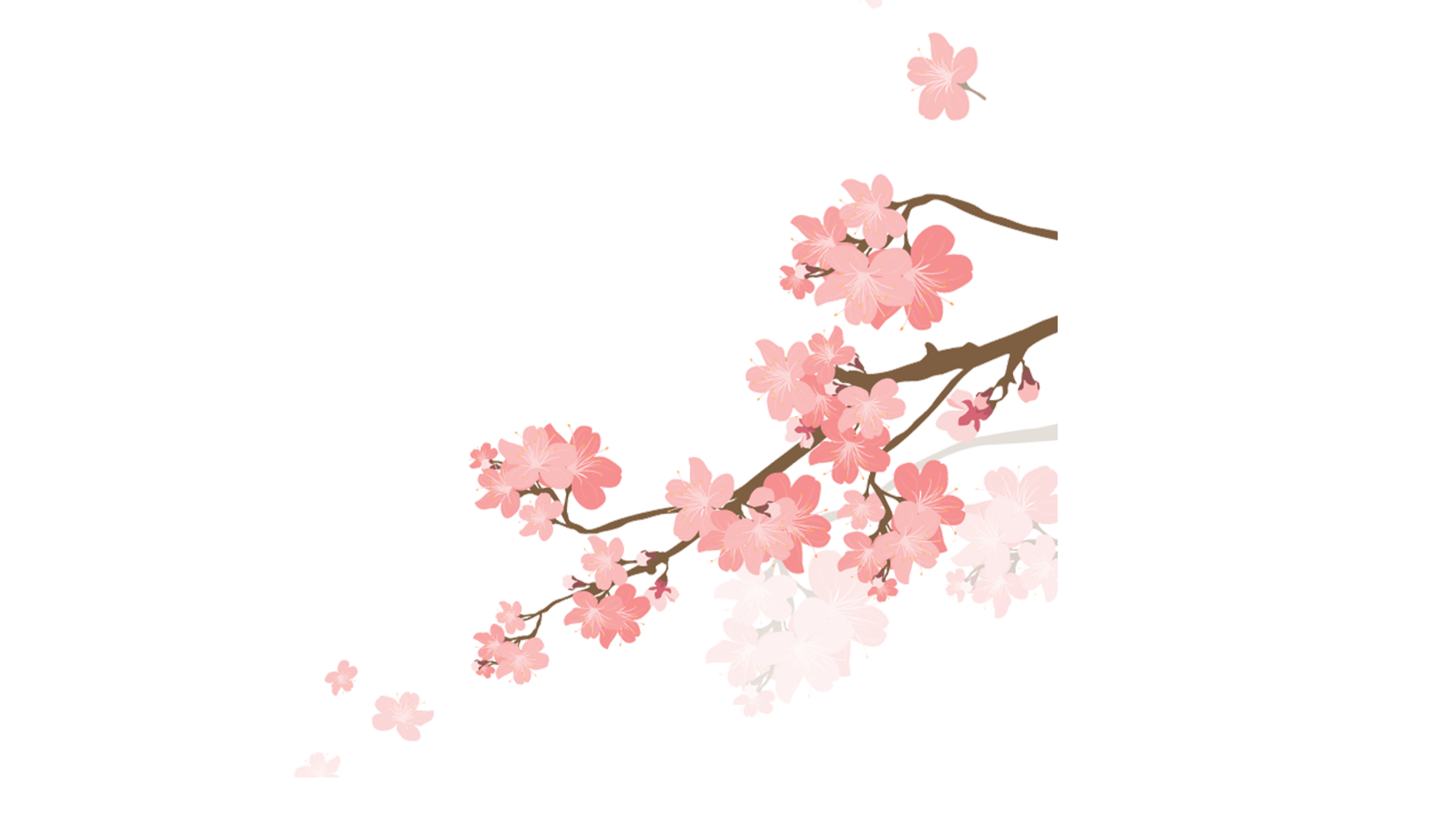 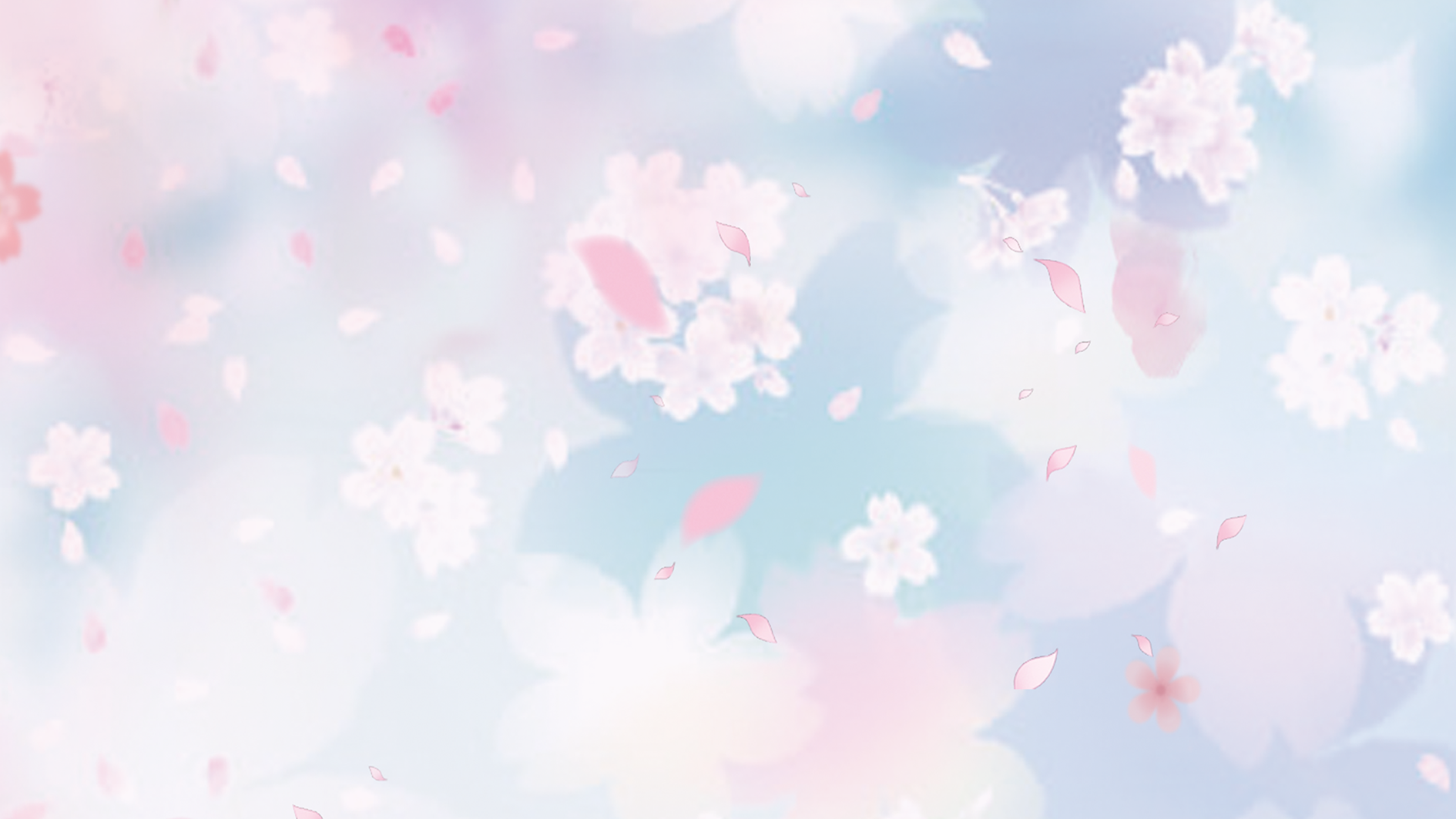 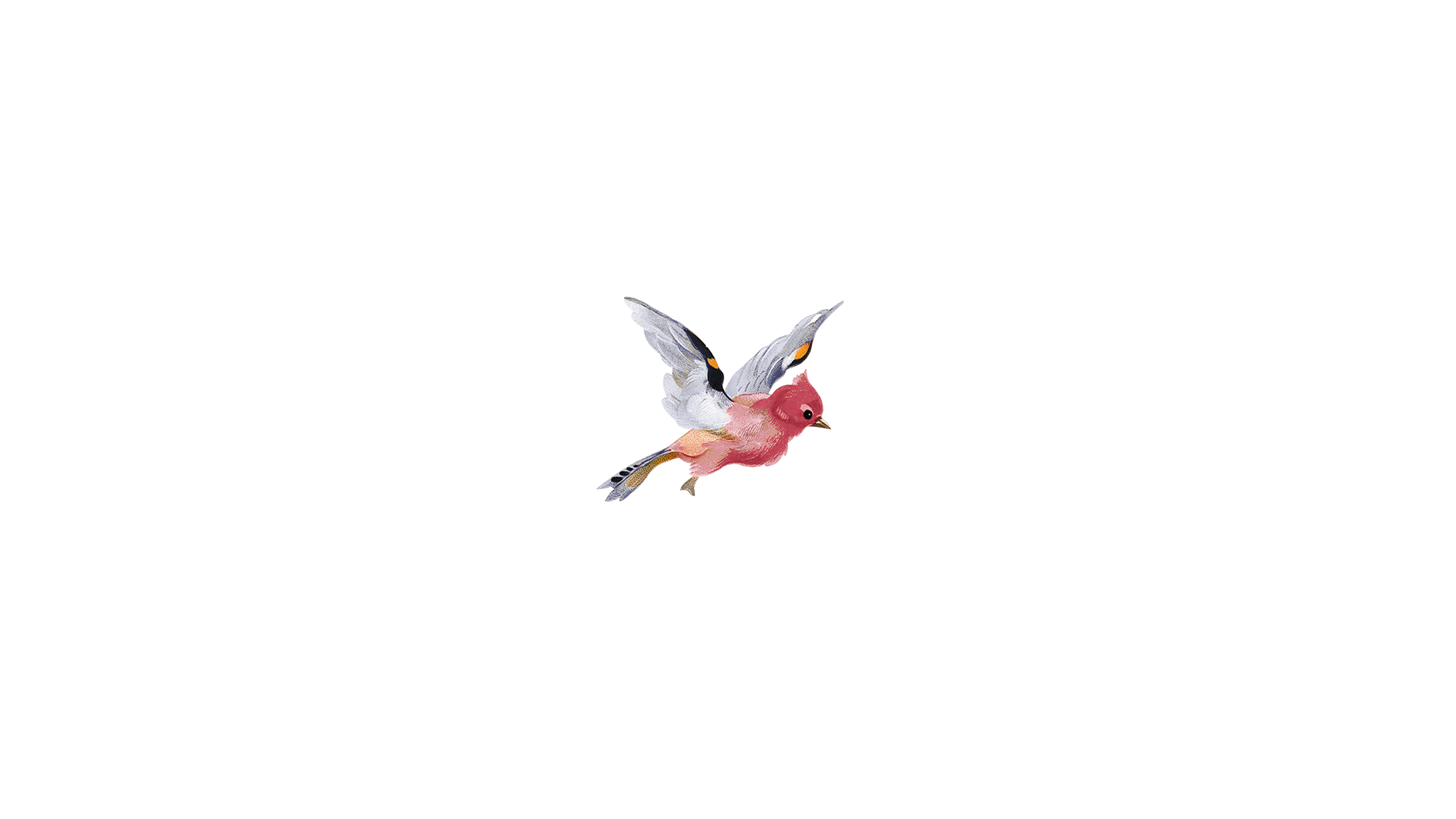 谢谢观看
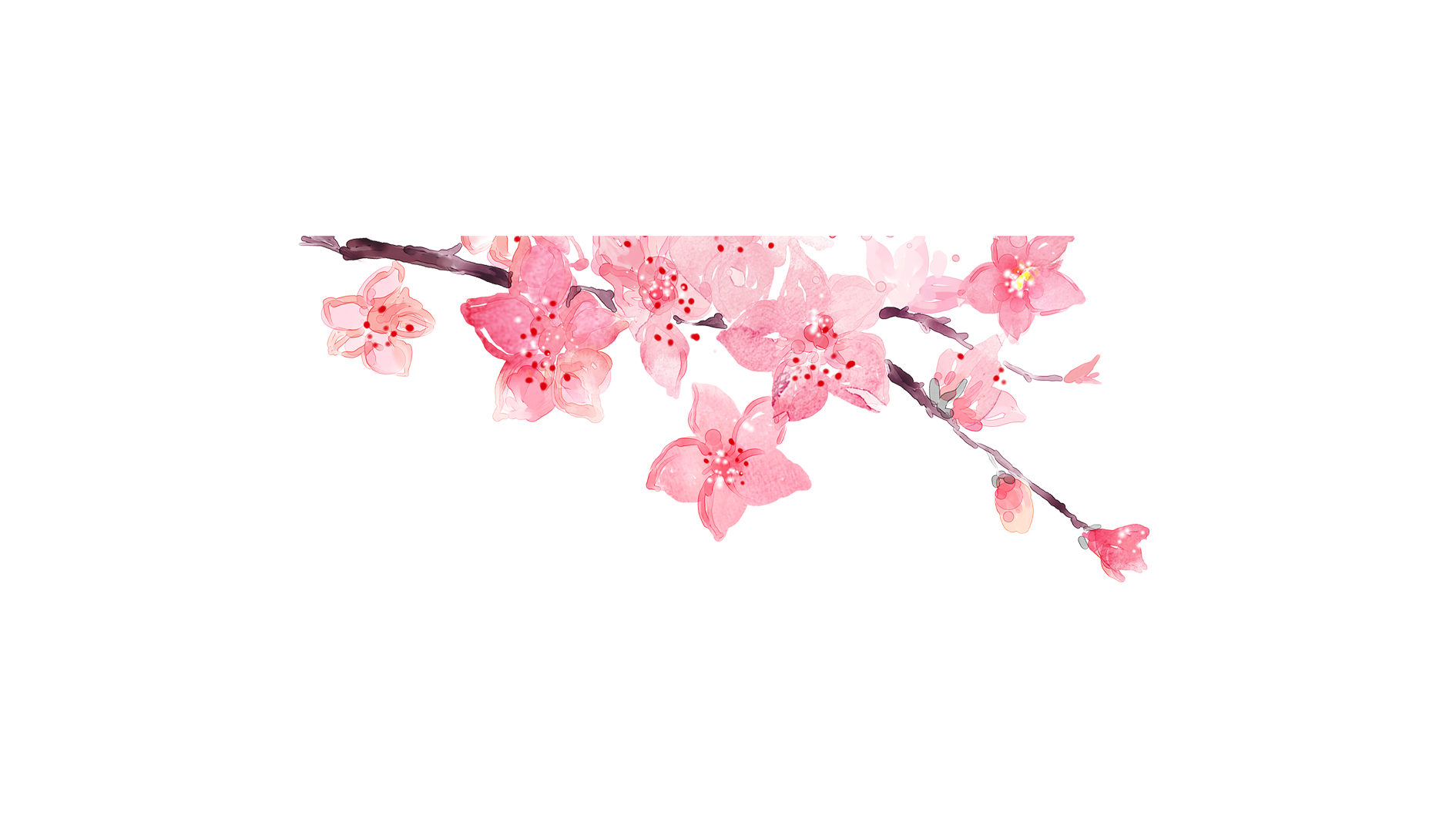 Thanks for watching
演讲人：PPT汇
时间：2021.3.10
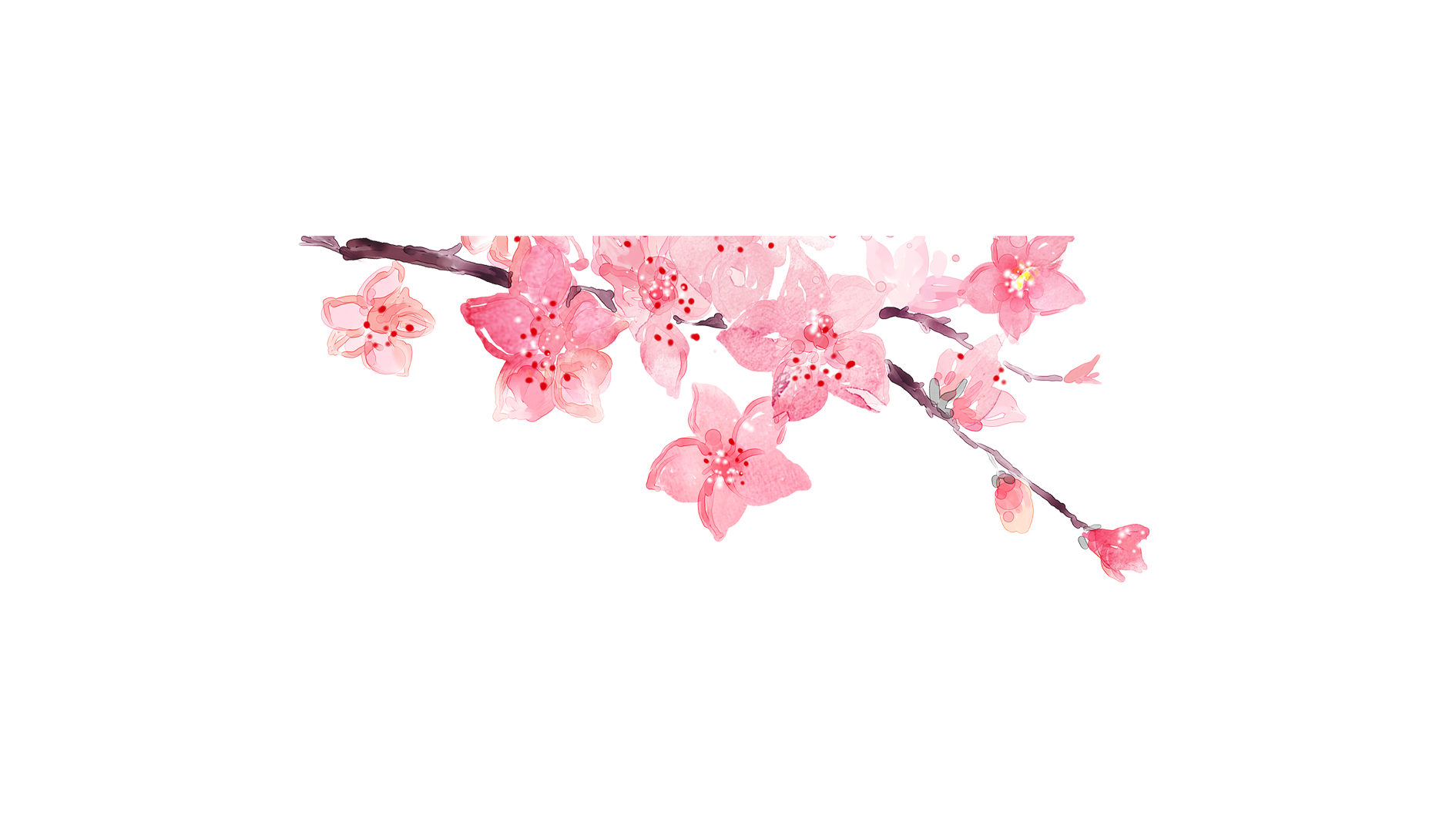 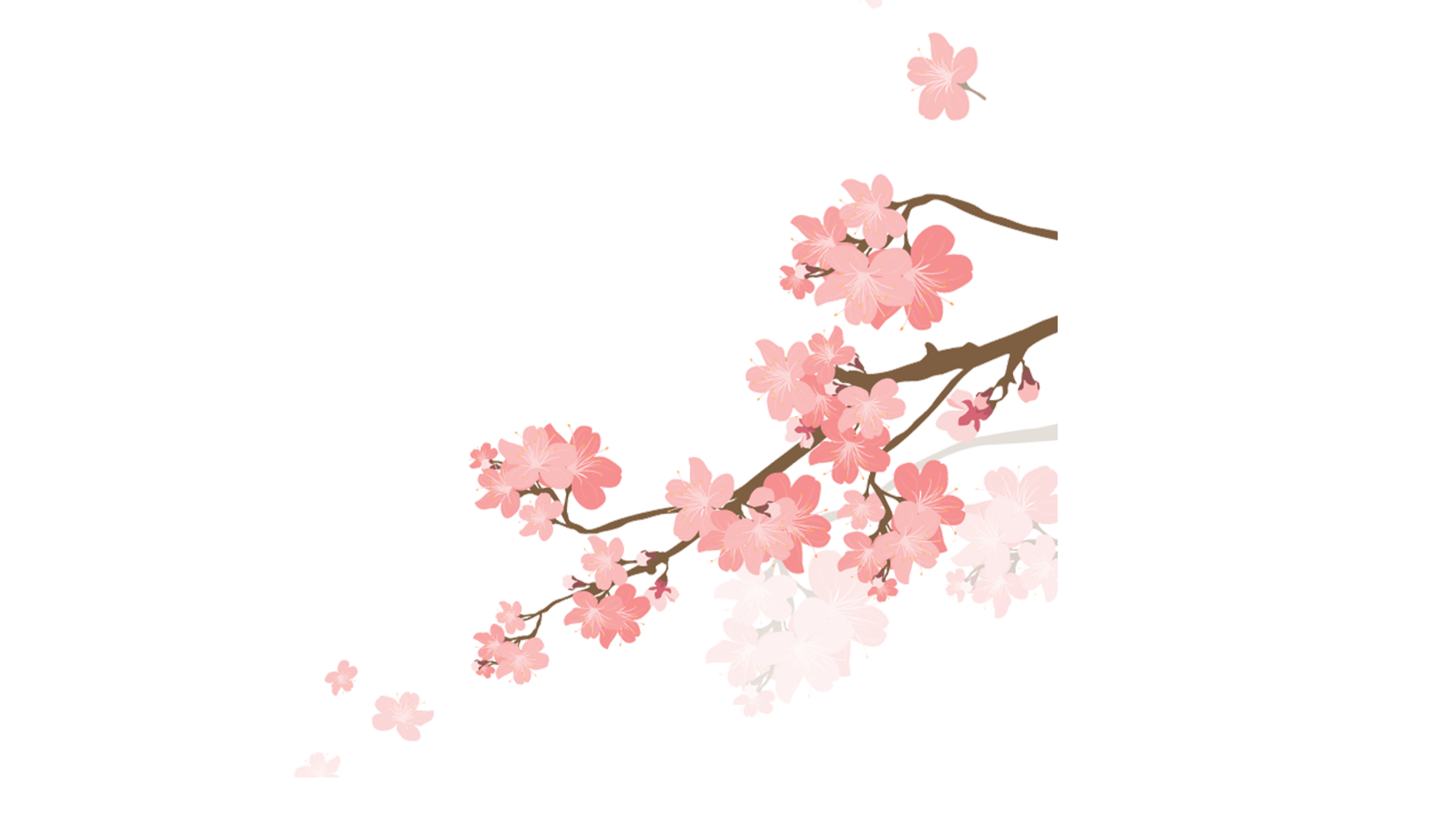 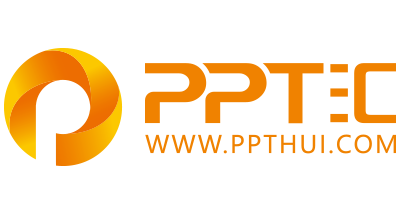 上万精品PPT模板全部免费下载
PPT汇    www.ppthui.com
PPT模板下载：www.ppthui.com/muban/            行业PPT模板：www.ppthui.com/hangye/
工作PPT模板：www.ppthui.com/gongzuo/         节日PPT模板：www.ppthui.com/jieri/
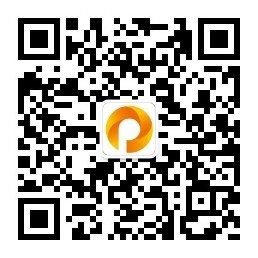 扫描关注公众号“PPT汇”收藏网站防止遗忘/免费获取更多精选PPT模板下载资源
[Speaker Notes: 模板来自于 https://www.ppthui.com    【PPT汇】]
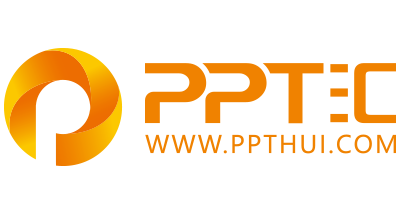 10000+套精品PPT模板全部免费下载
www.ppthui.com
PPT汇

PPT模板下载：www.ppthui.com/muban/            行业PPT模板：www.ppthui.com/hangye/
工作PPT模板：www.ppthui.com/gongzuo/         节日PPT模板：www.ppthui.com/jieri/
党政军事PPT：www.ppthui.com/dangzheng/     教育说课课件：www.ppthui.com/jiaoyu/
PPT模板：简洁模板丨商务模板丨自然风景丨时尚模板丨古典模板丨浪漫爱情丨卡通动漫丨艺术设计丨主题班会丨背景图片

行业PPT：党政军事丨科技模板丨工业机械丨医学医疗丨旅游旅行丨金融理财丨餐饮美食丨教育培训丨教学说课丨营销销售

工作PPT：工作汇报丨毕业答辩丨工作培训丨述职报告丨分析报告丨个人简历丨公司简介丨商业金融丨工作总结丨团队管理

More+
[Speaker Notes: 模板来自于 https://www.ppthui.com    【PPT汇】]